Monetary Bulletin 2021/4
Charts
I The global economy and terms of trade
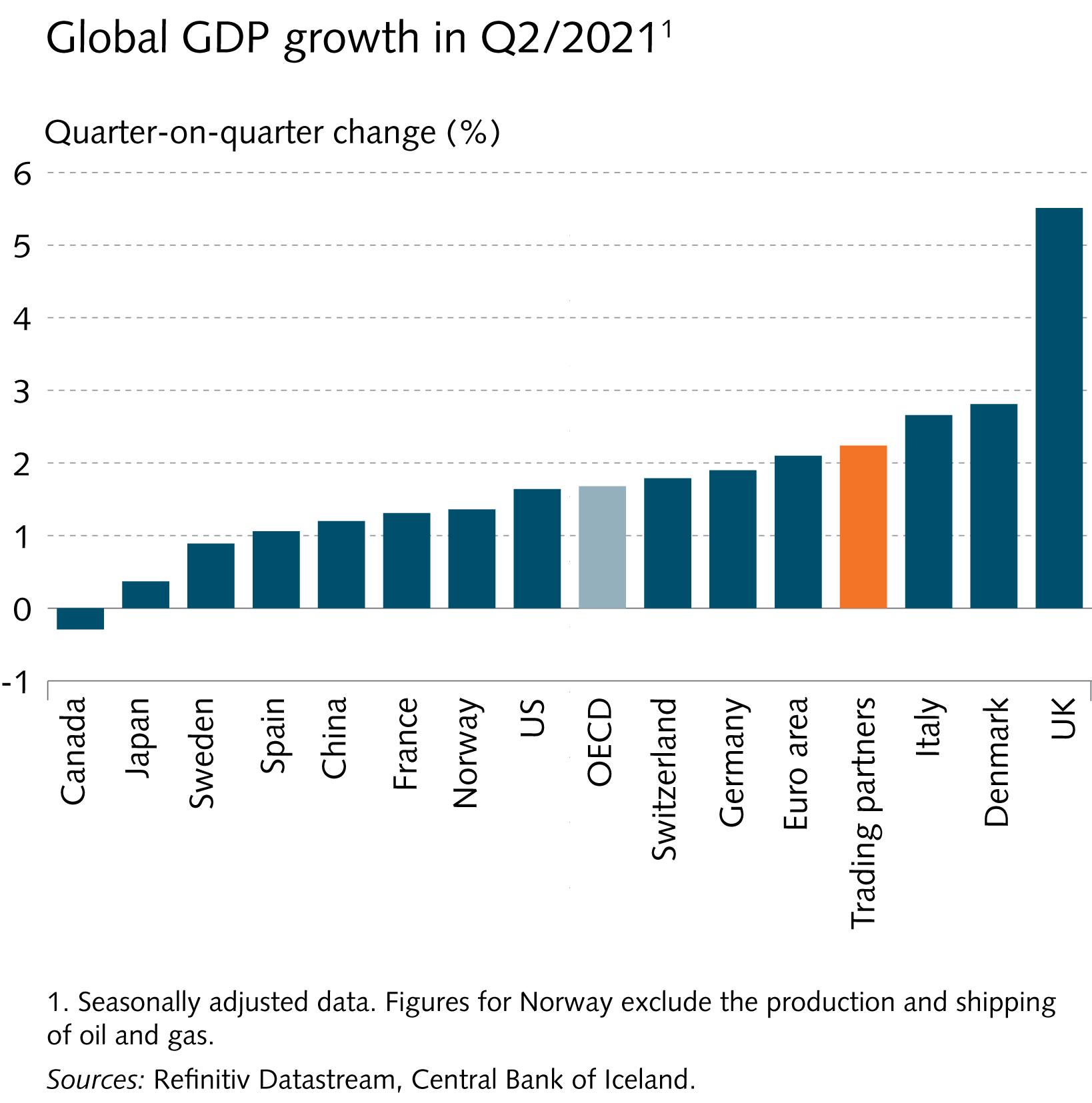 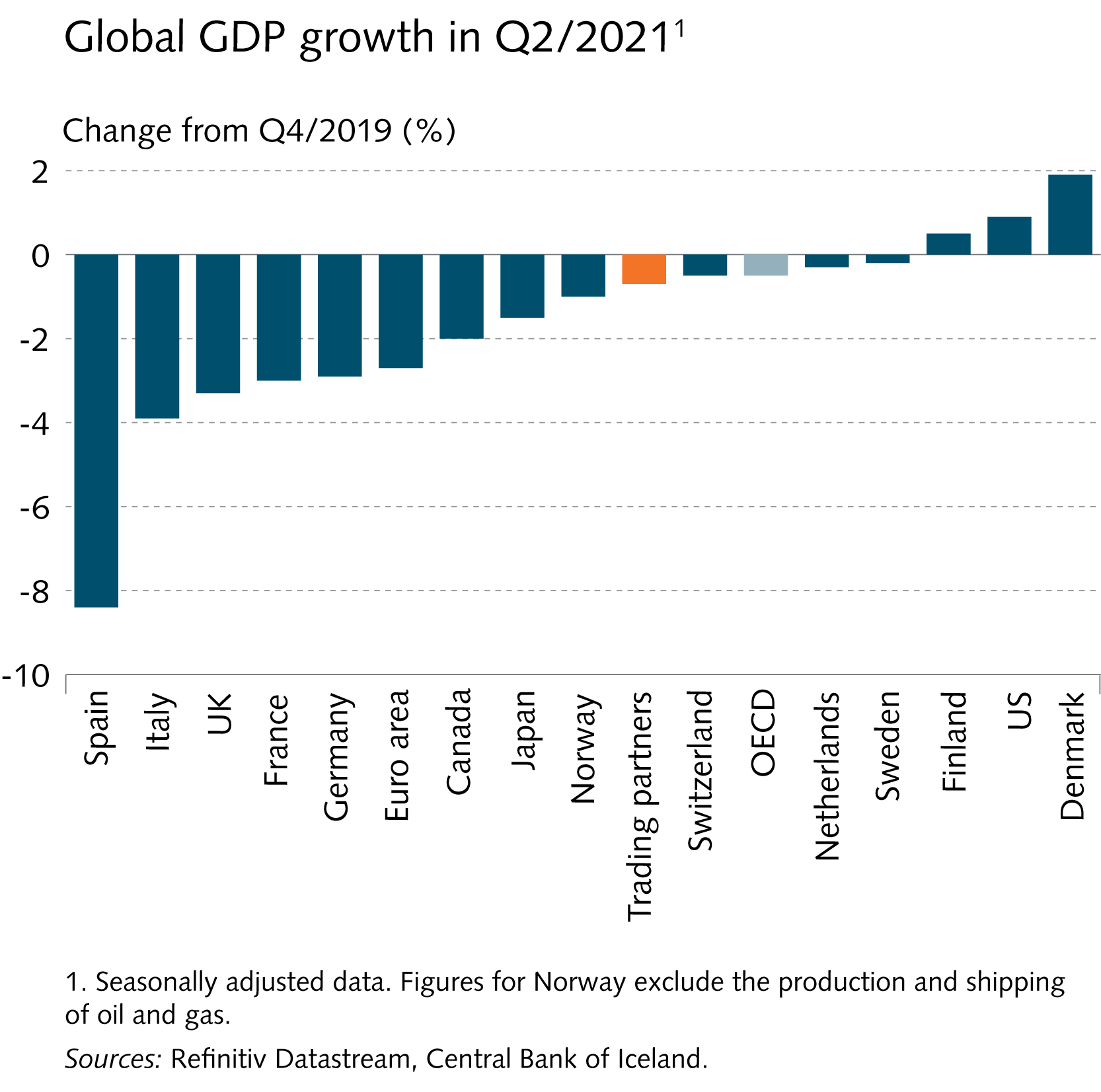 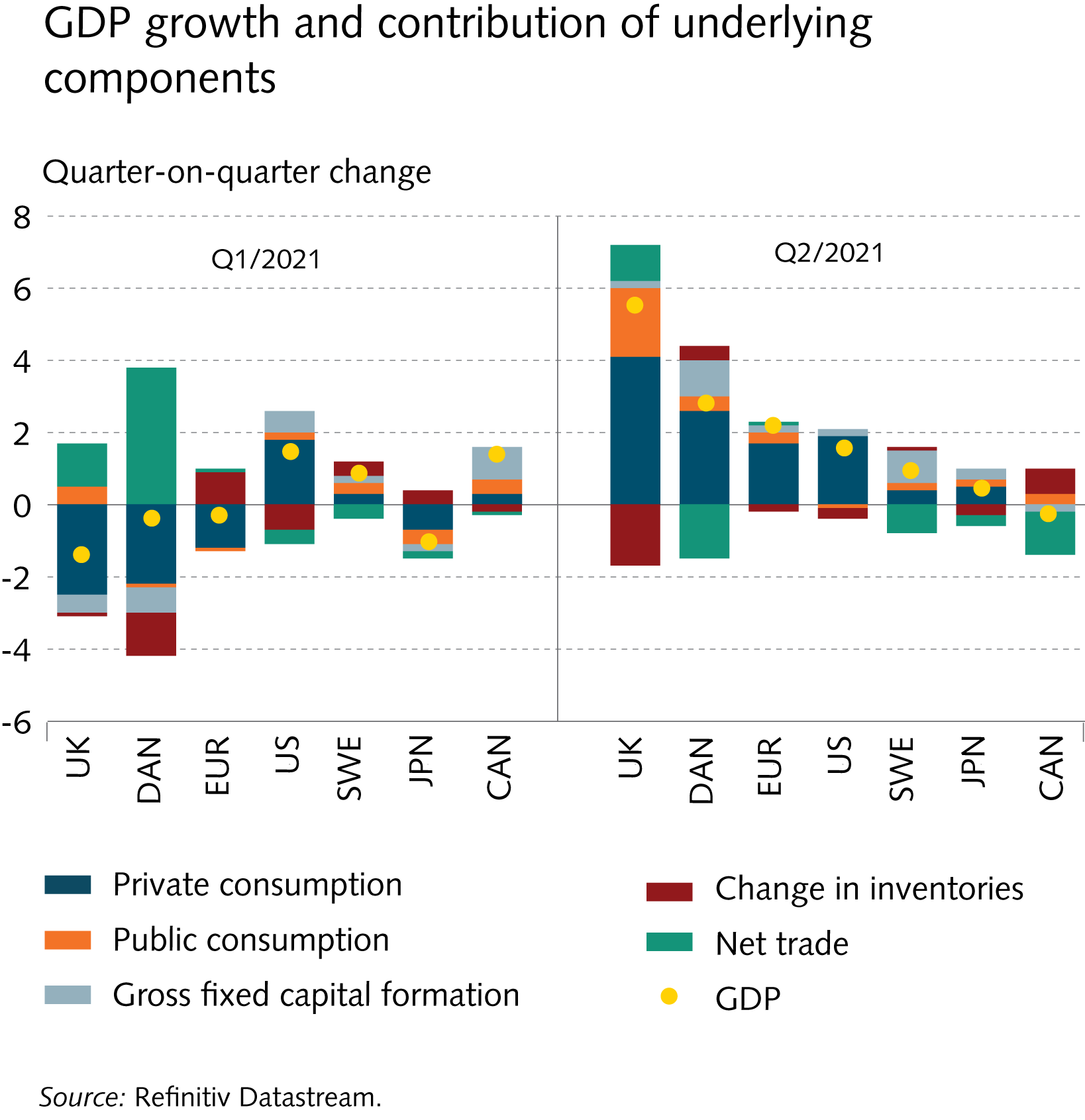 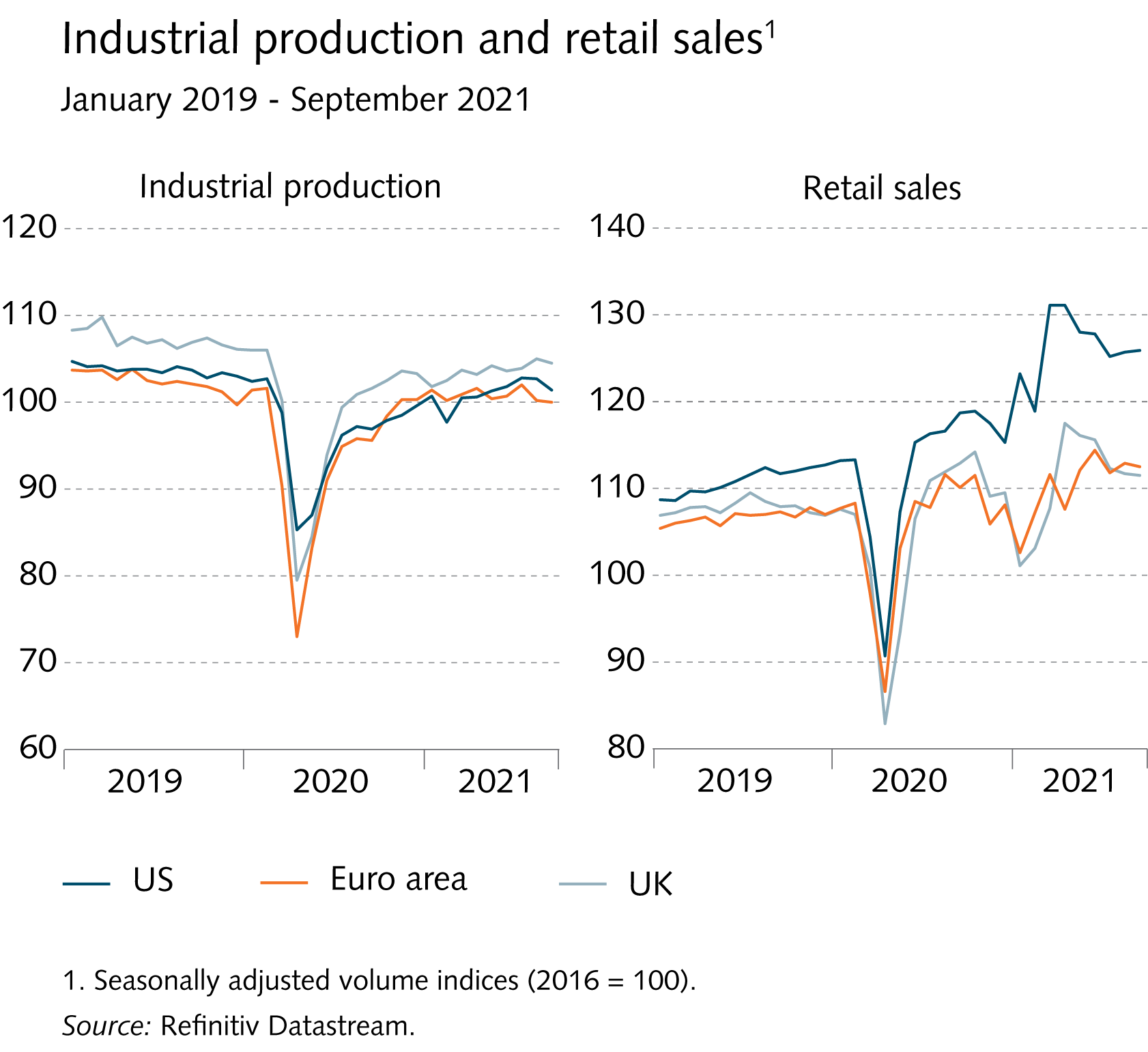 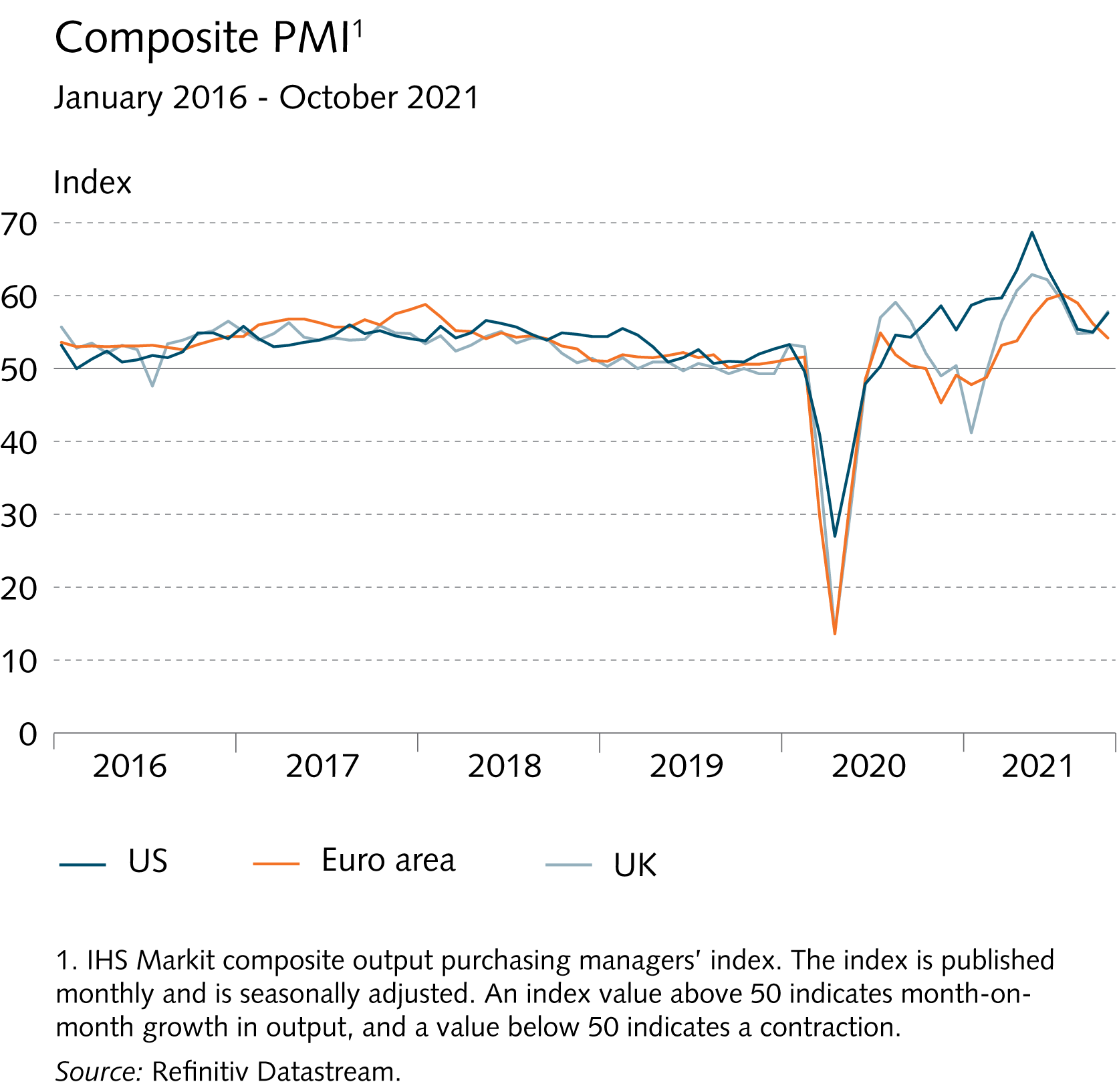 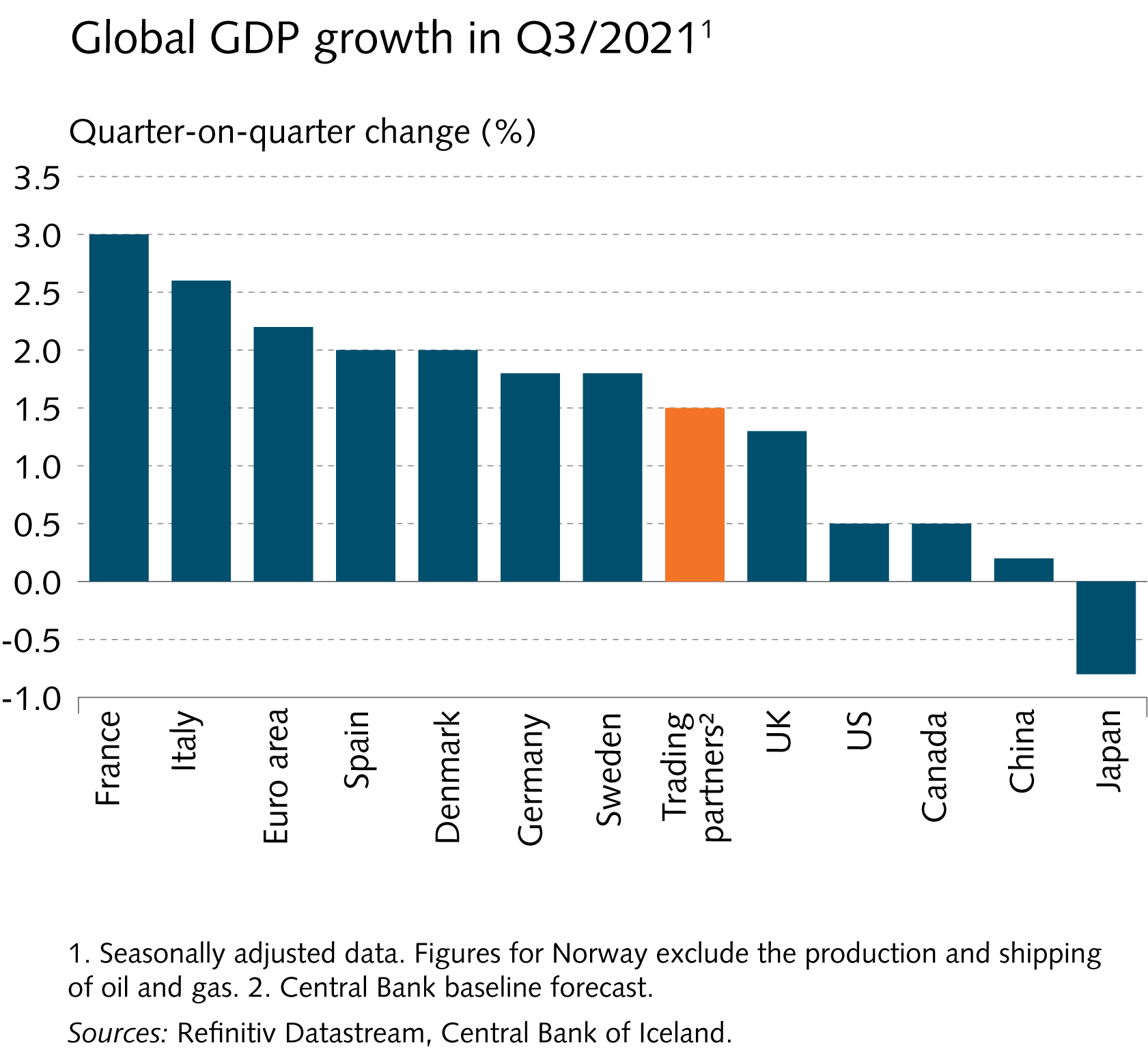 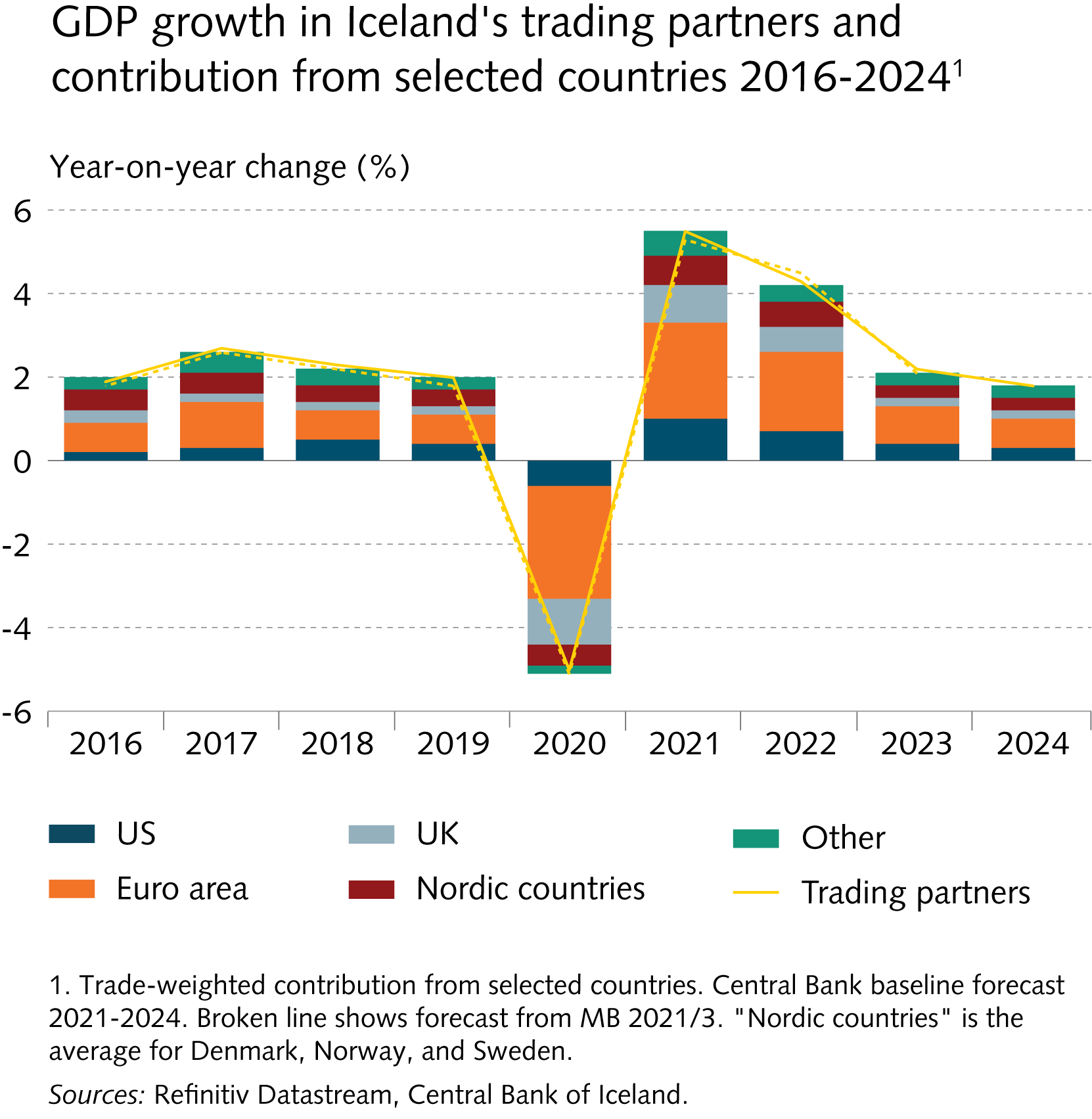 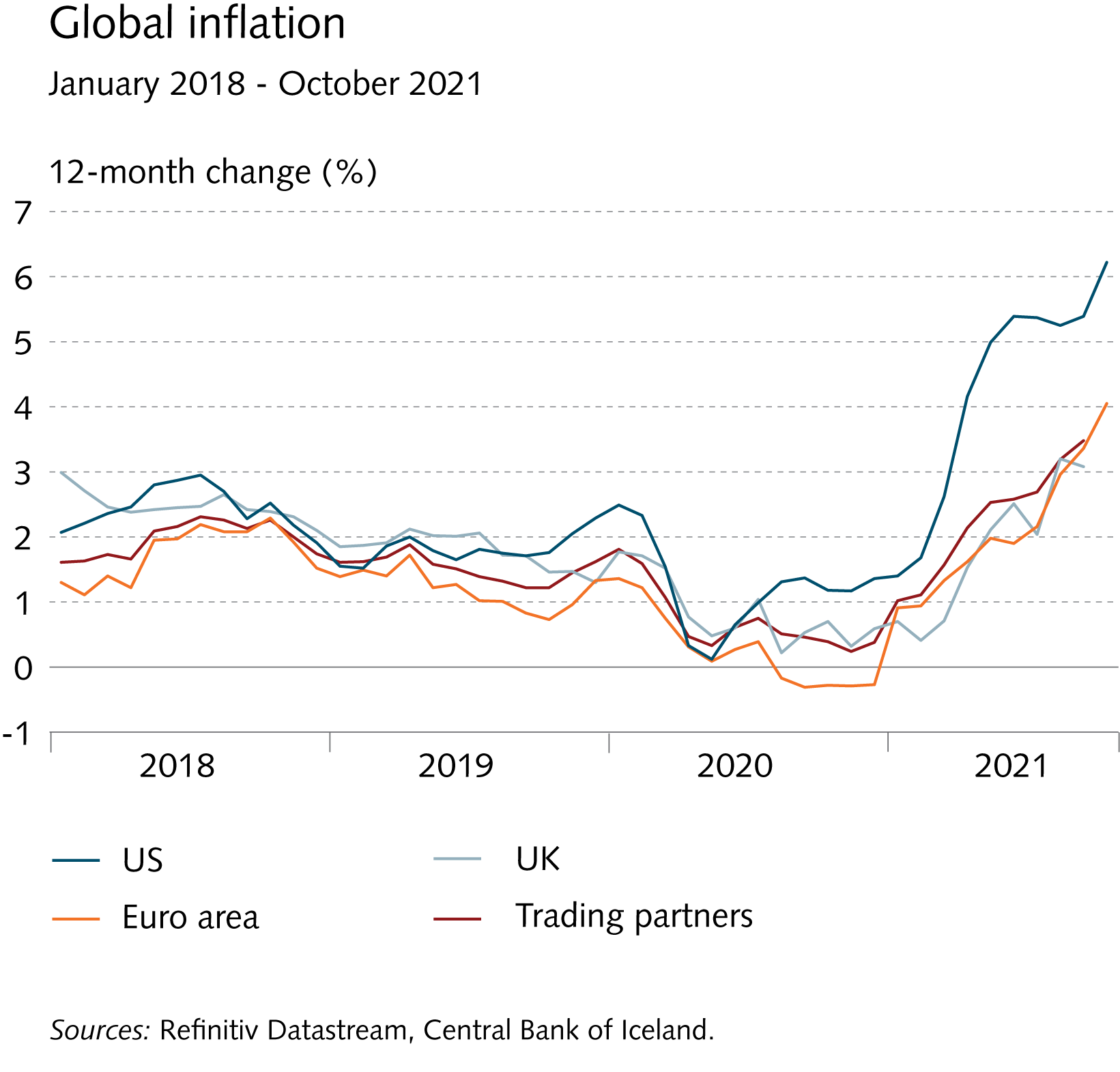 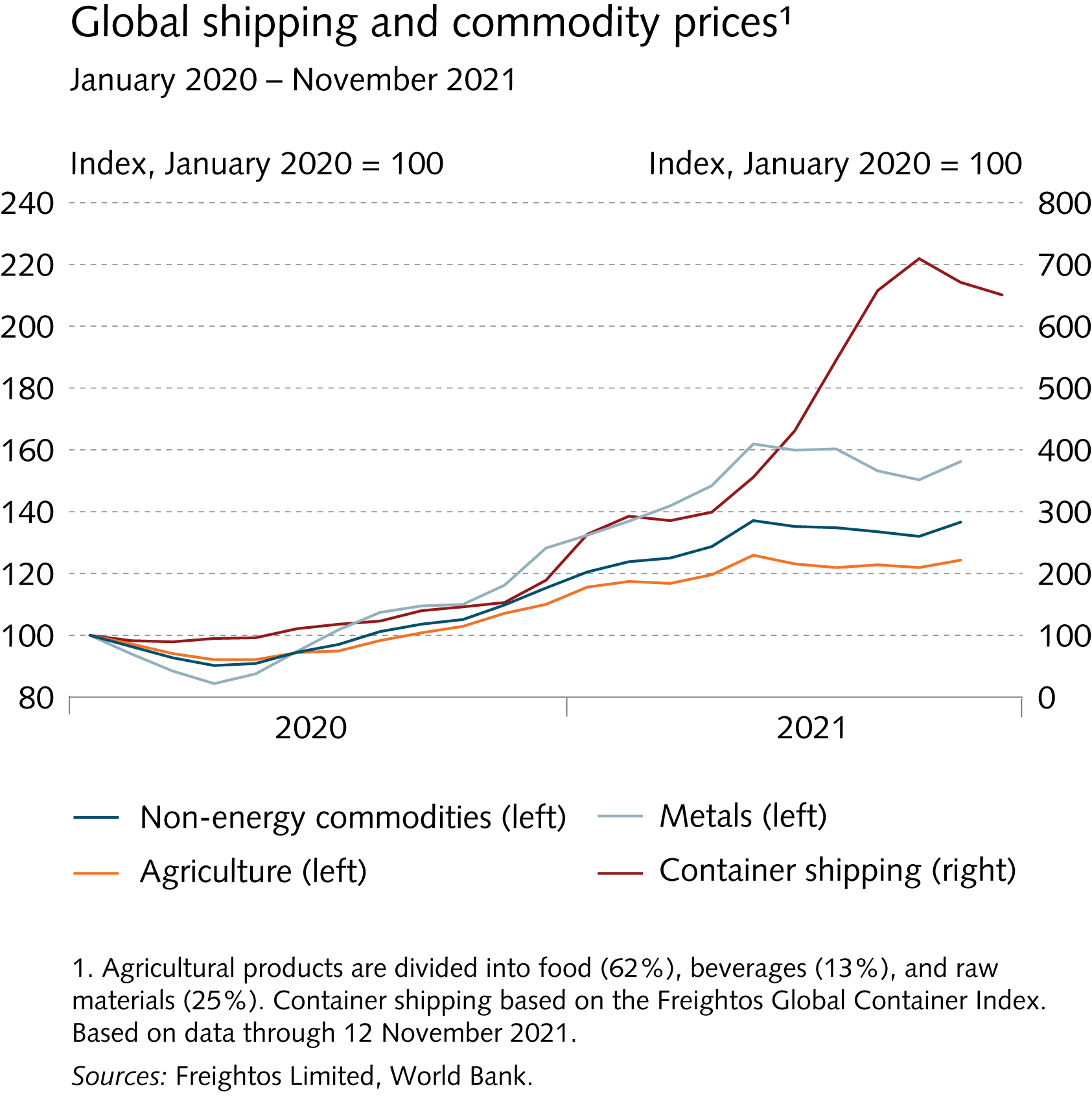 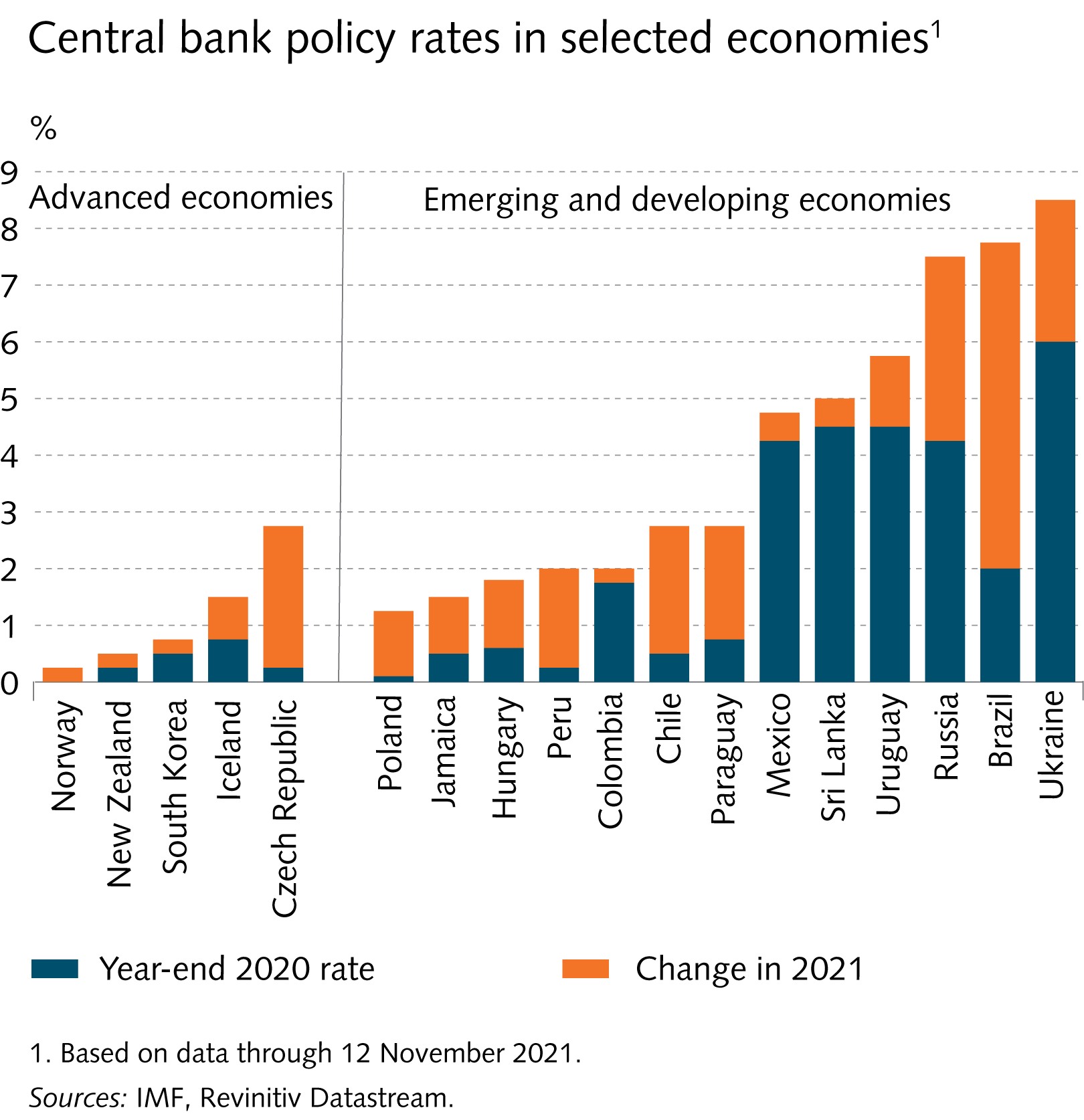 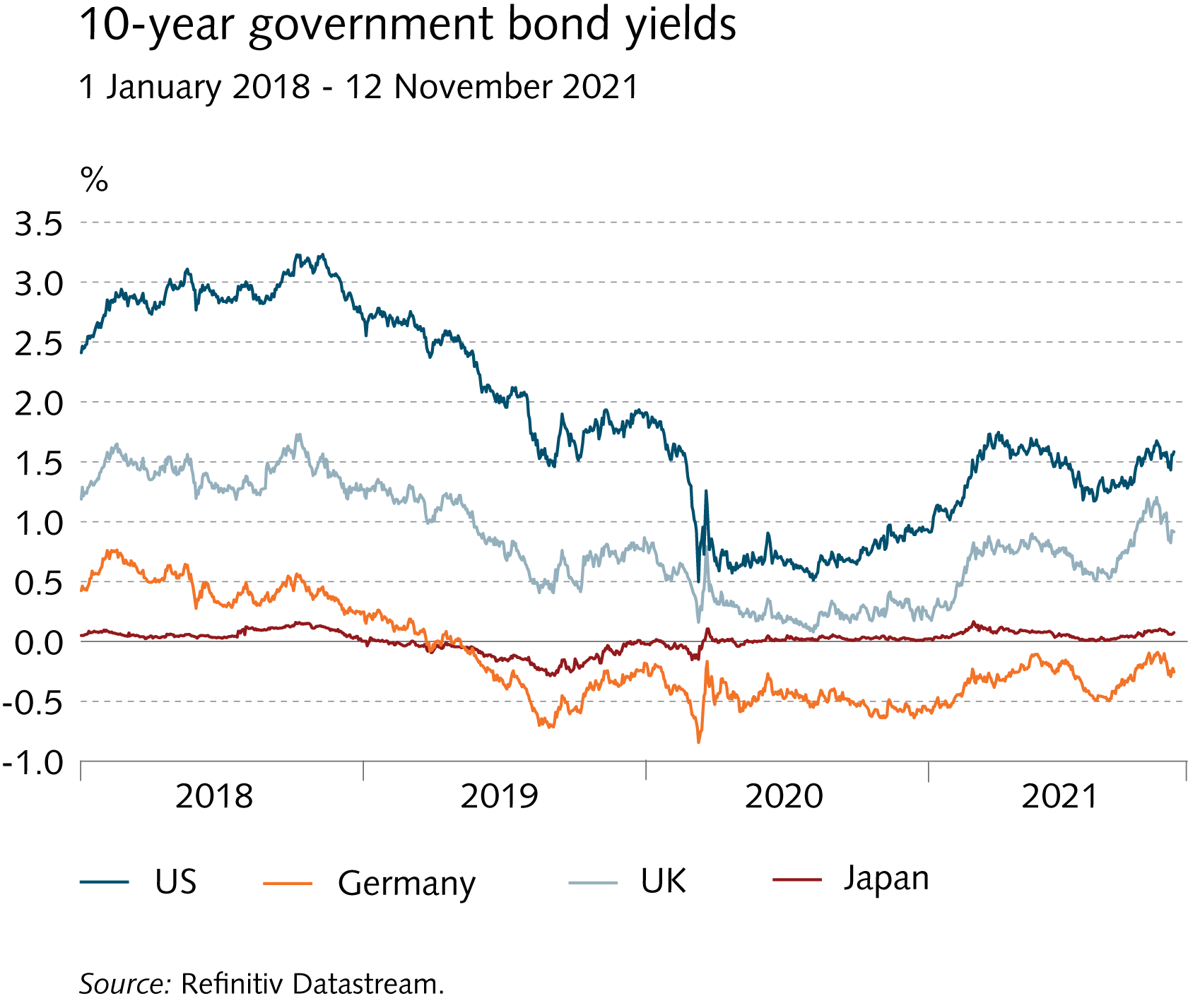 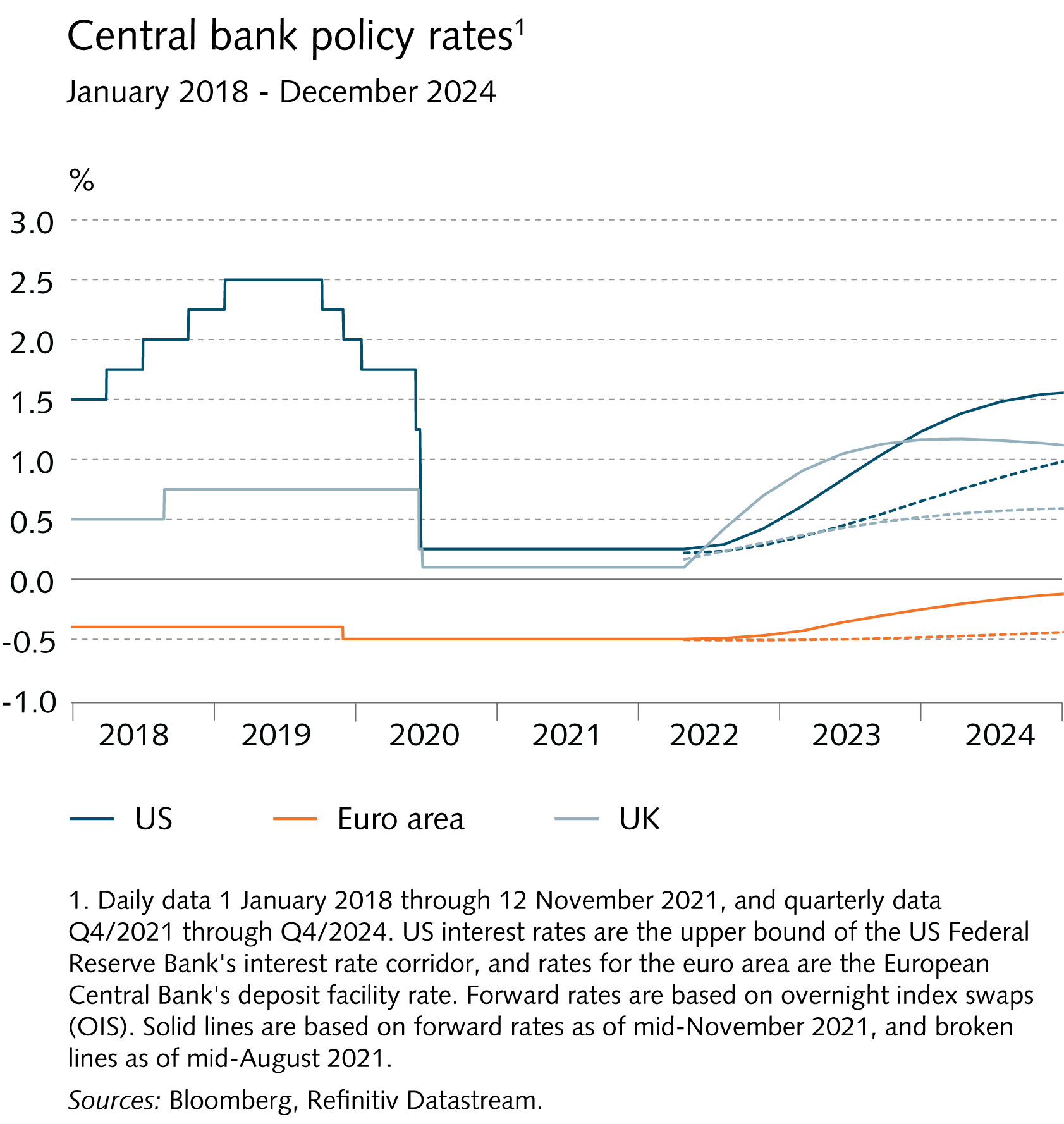 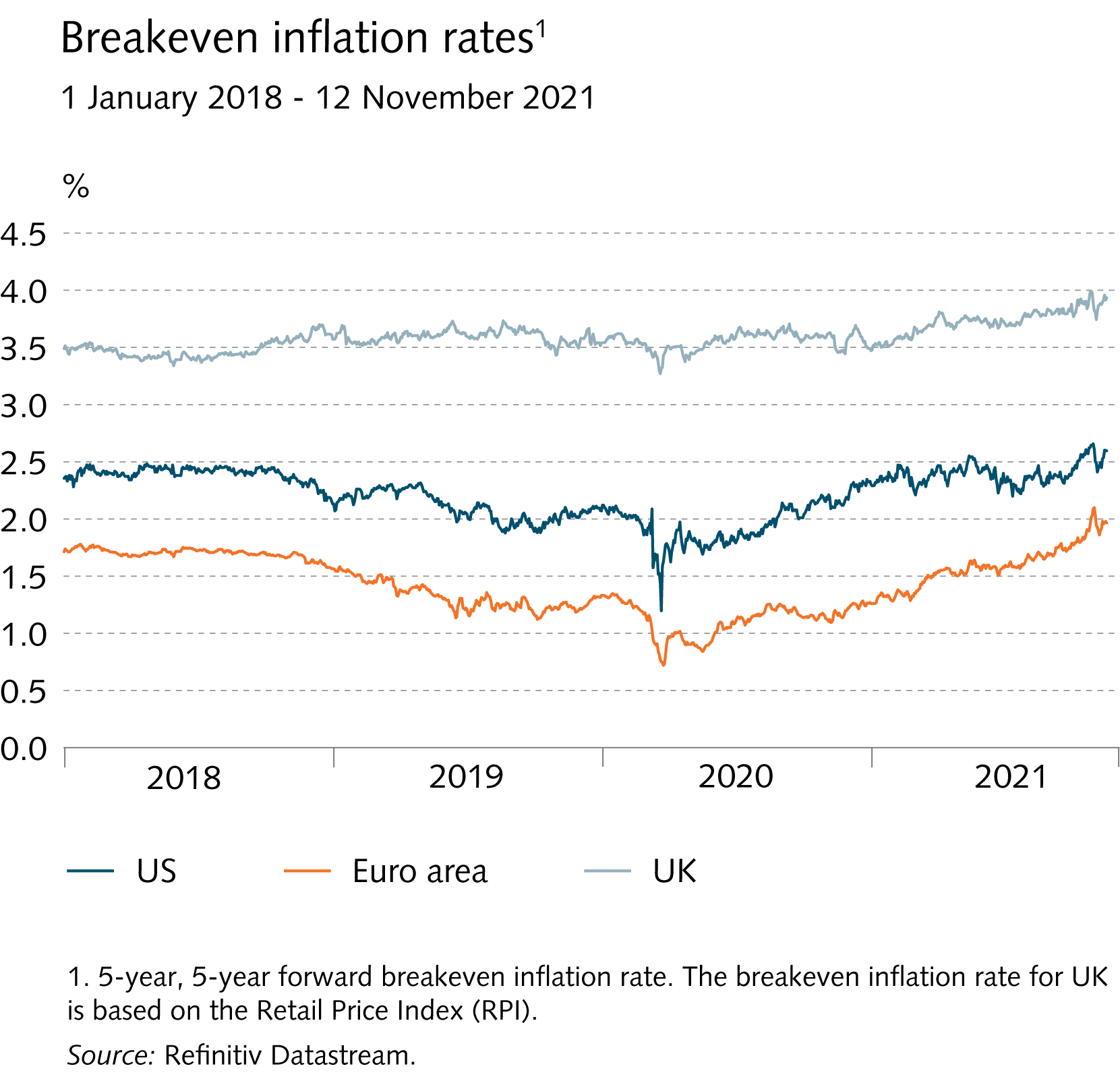 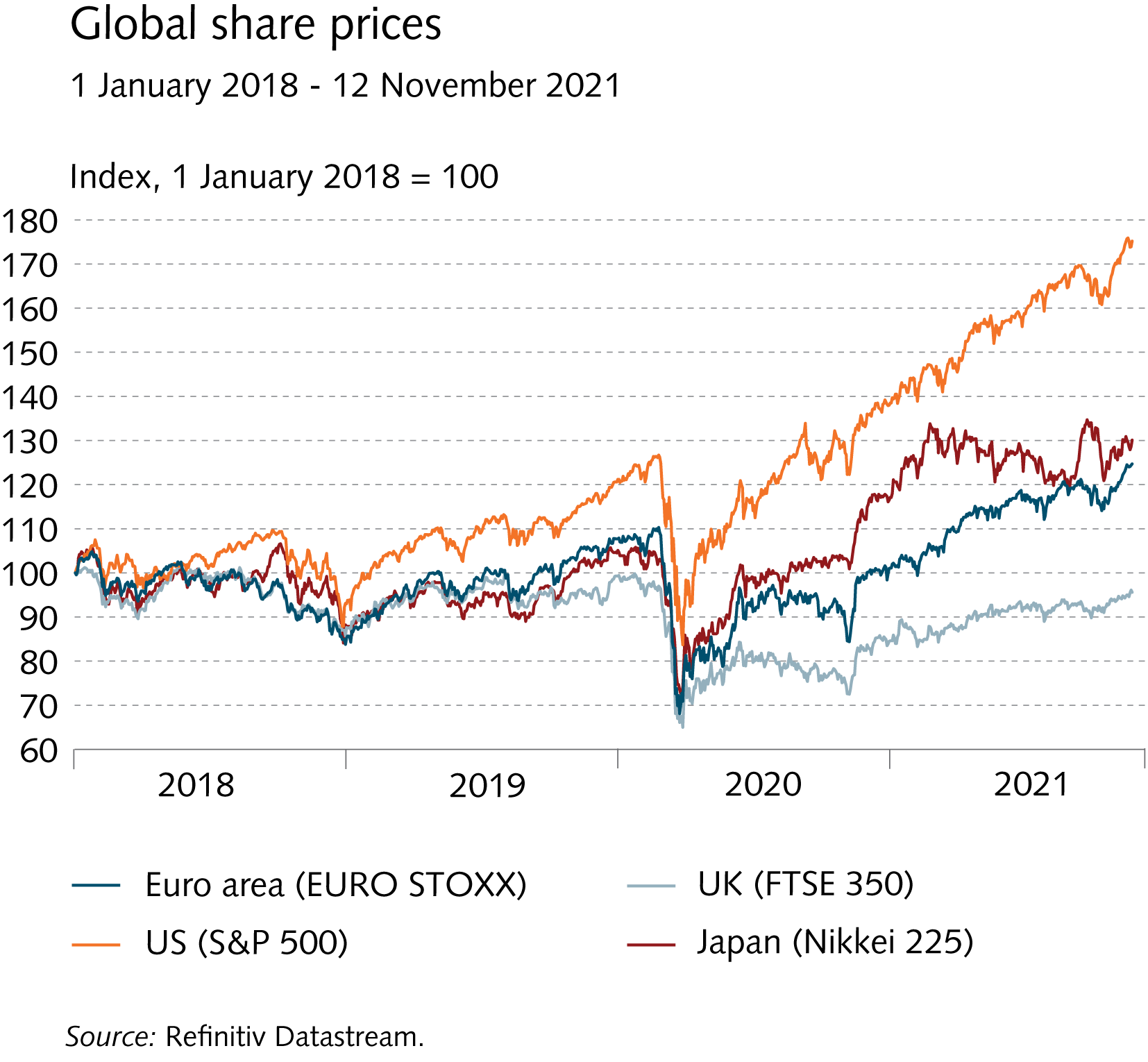 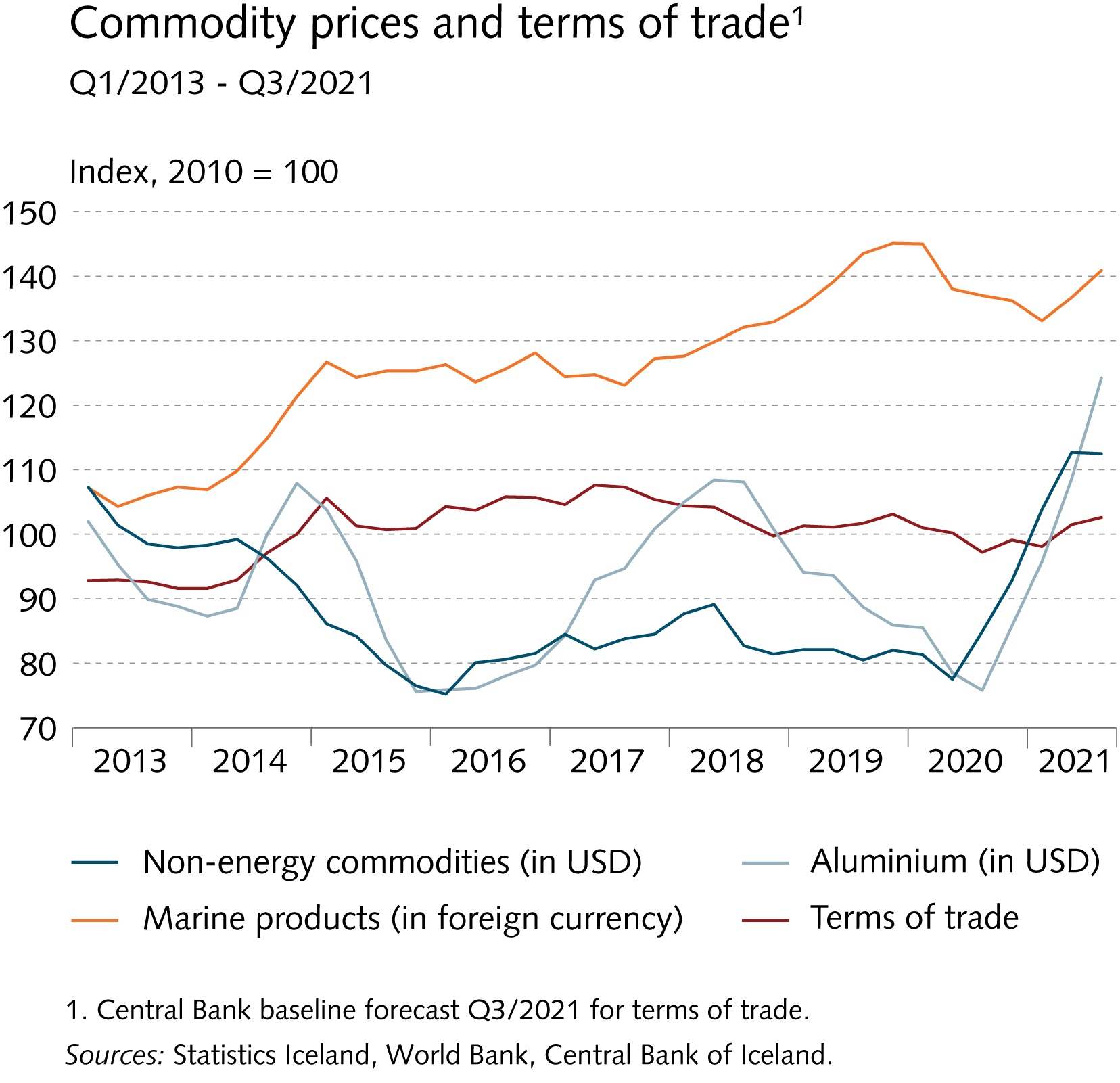 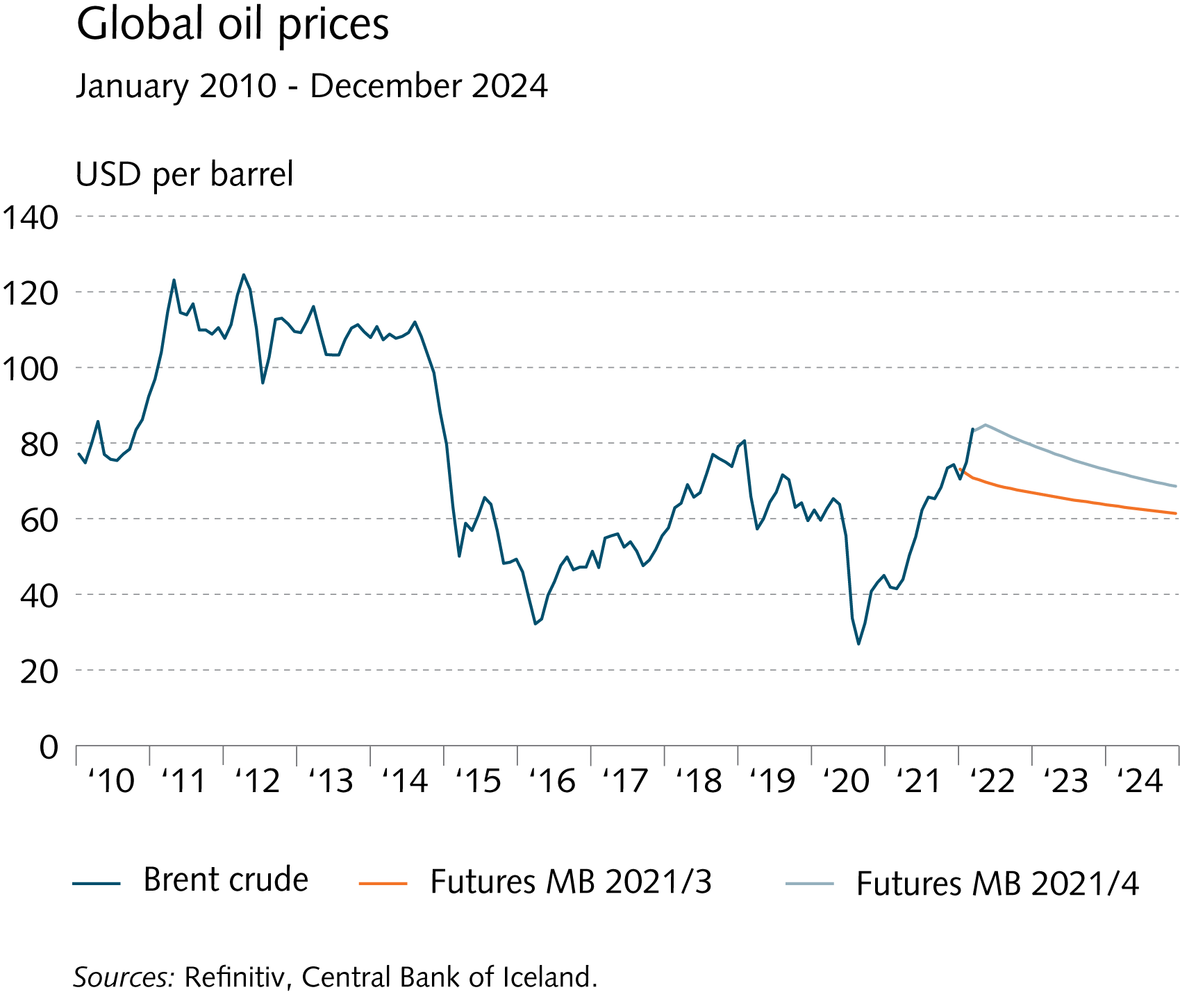 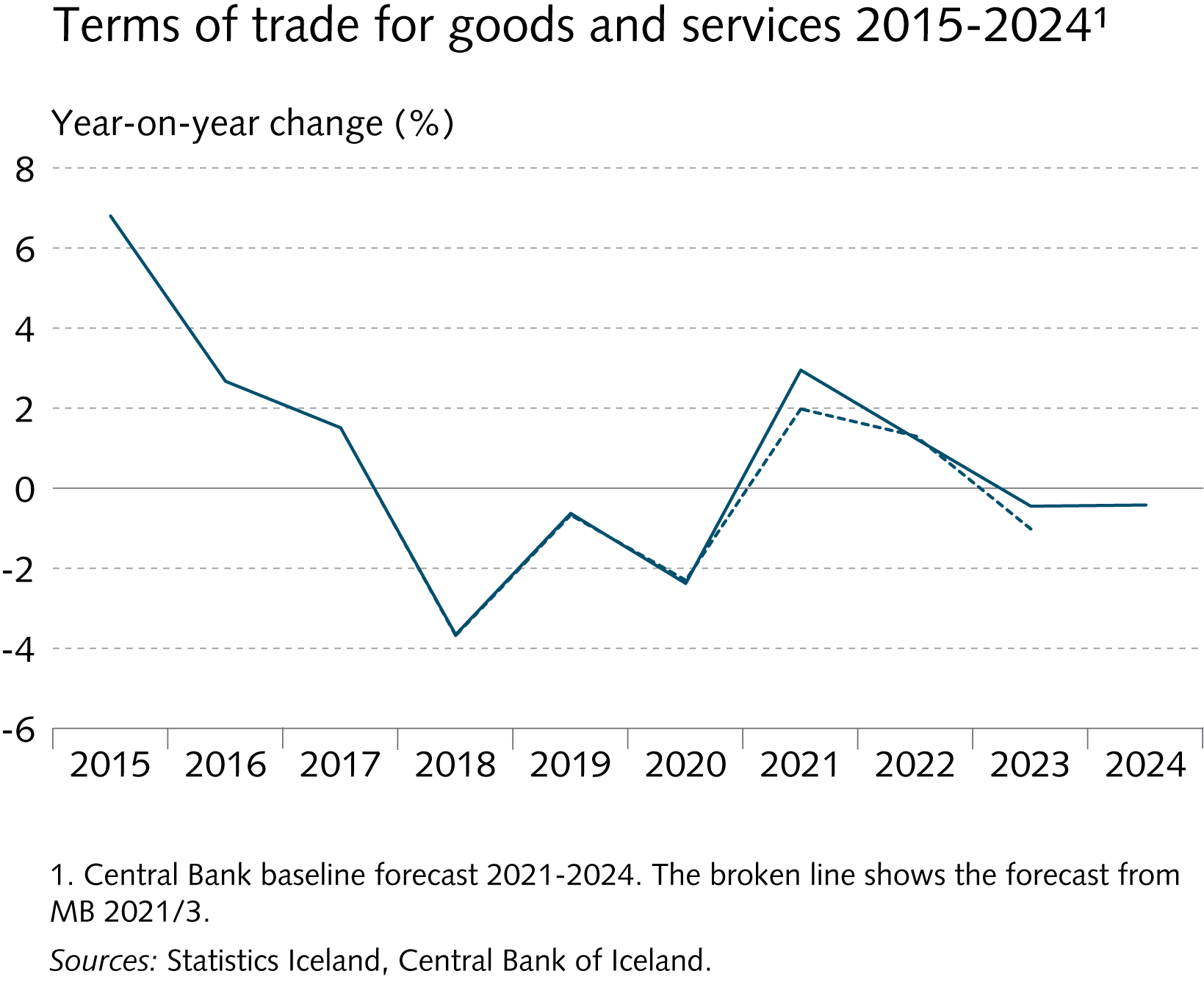 II Monetary policy and domestic financial markets
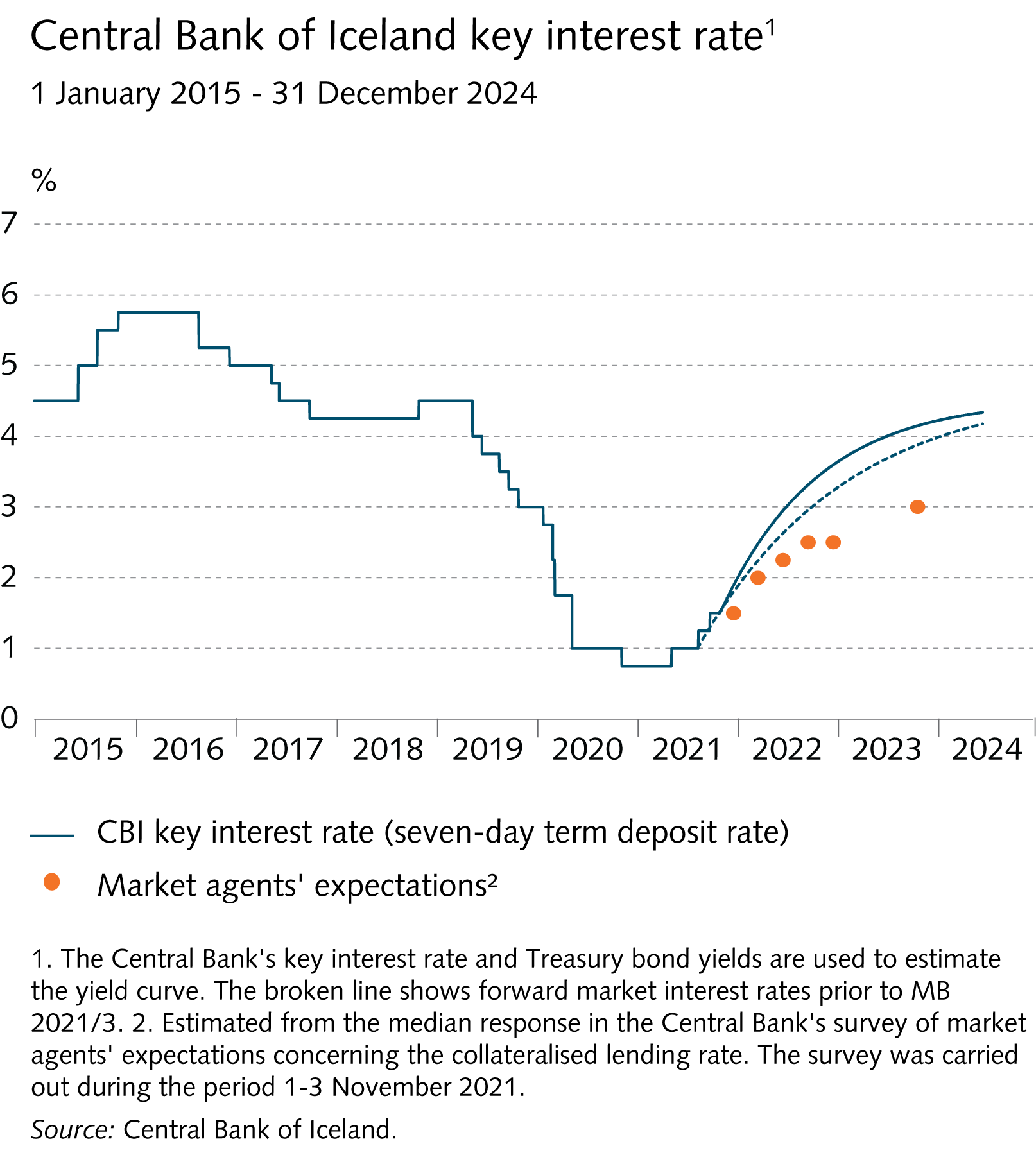 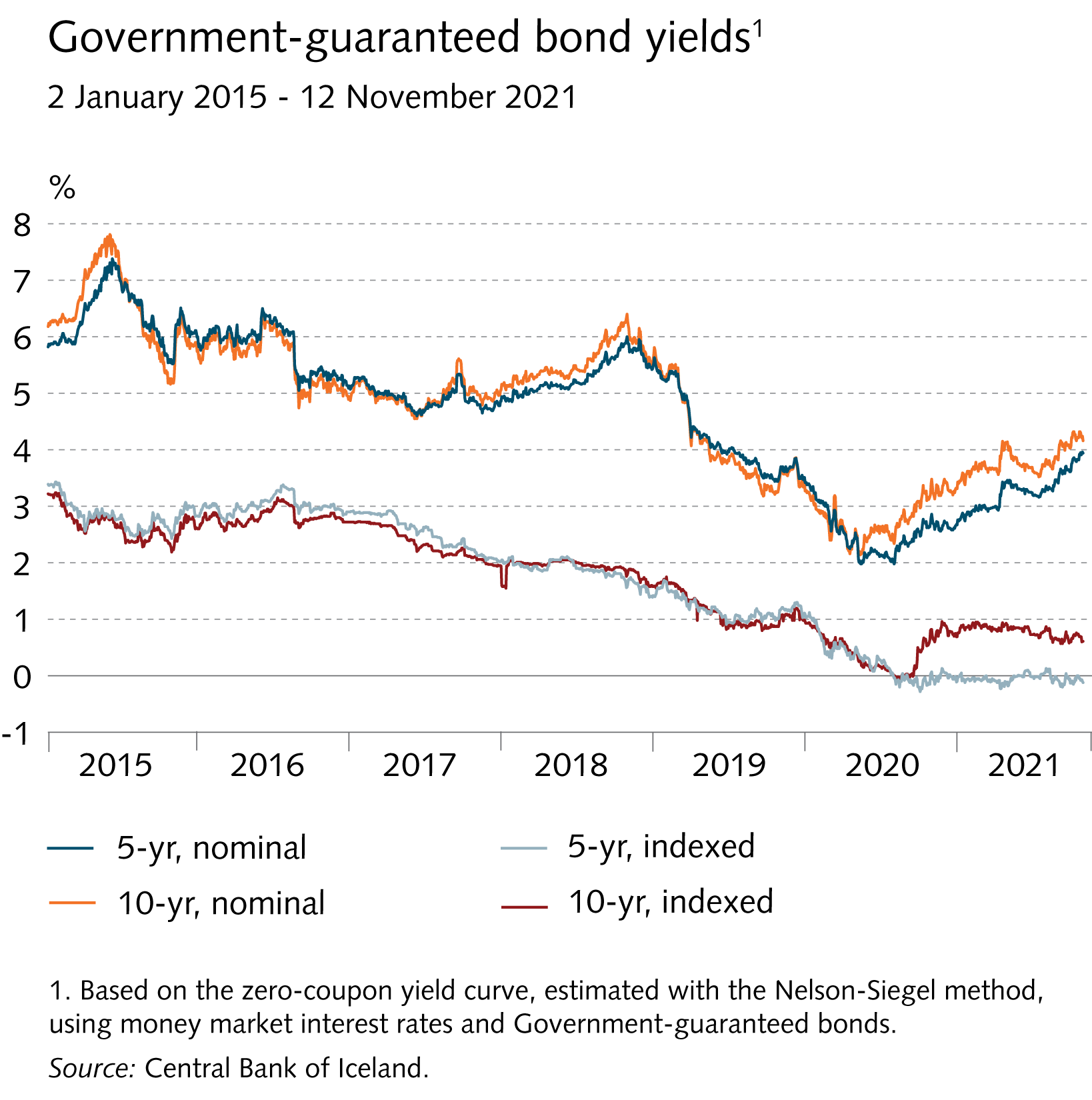 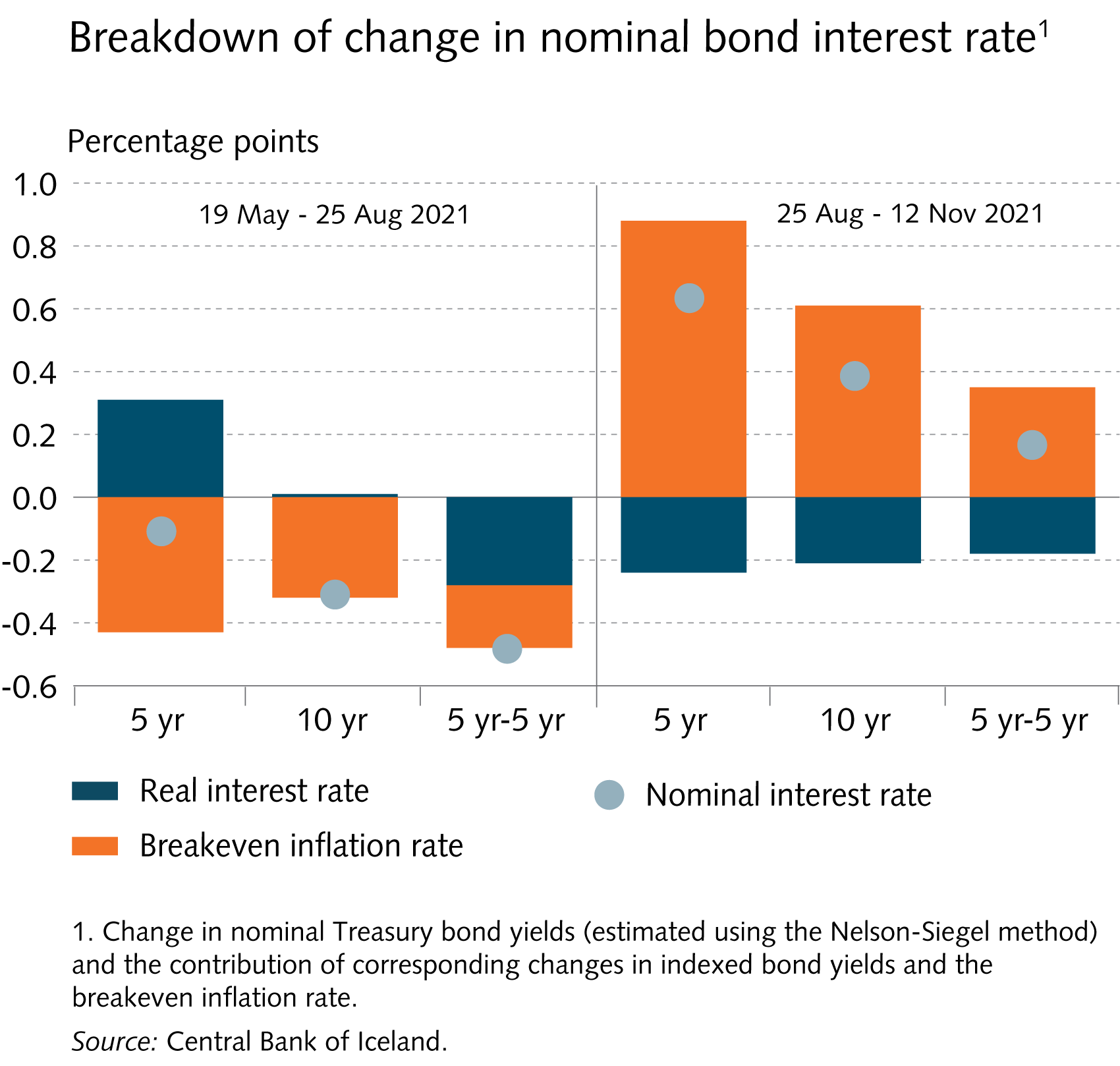 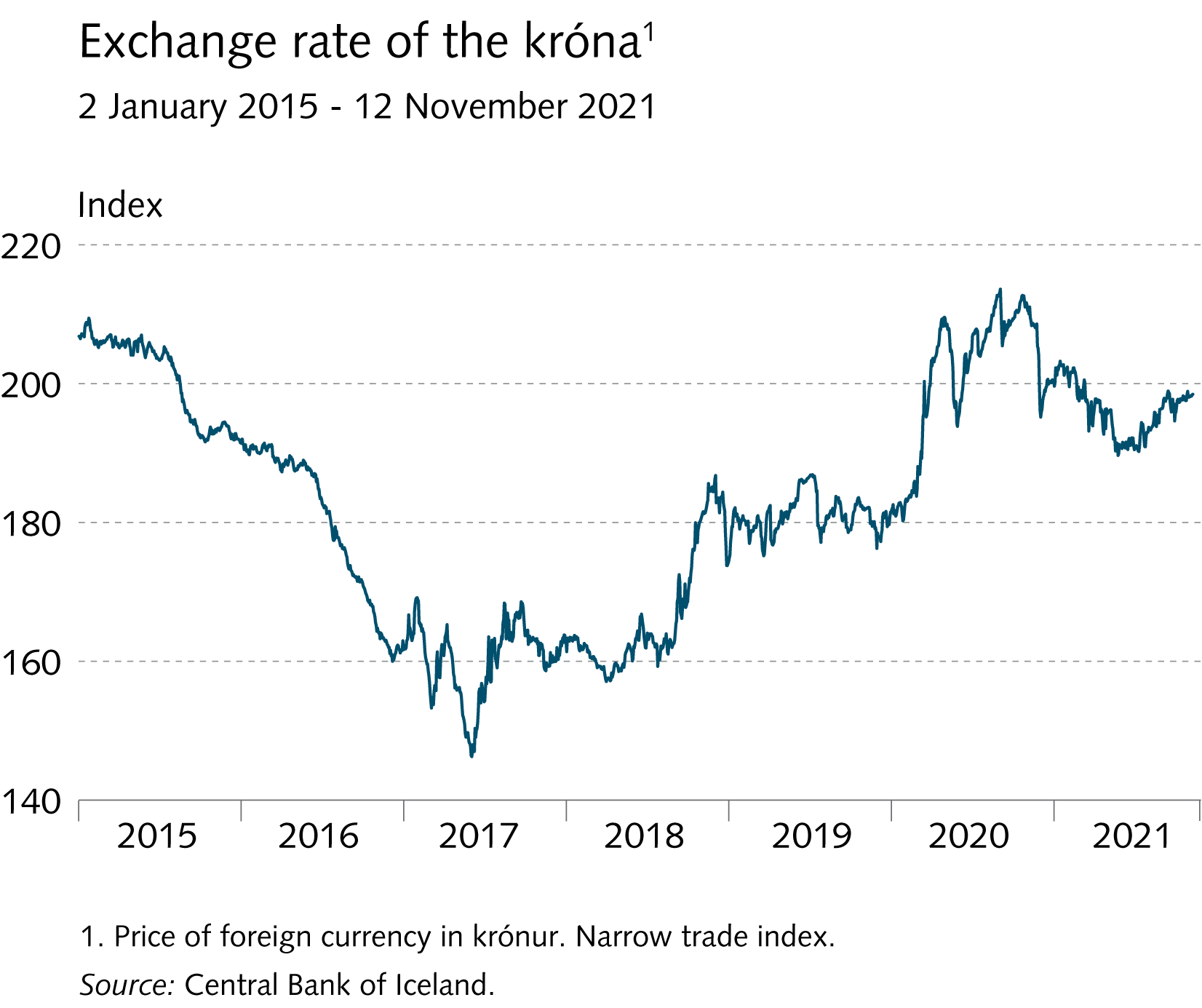 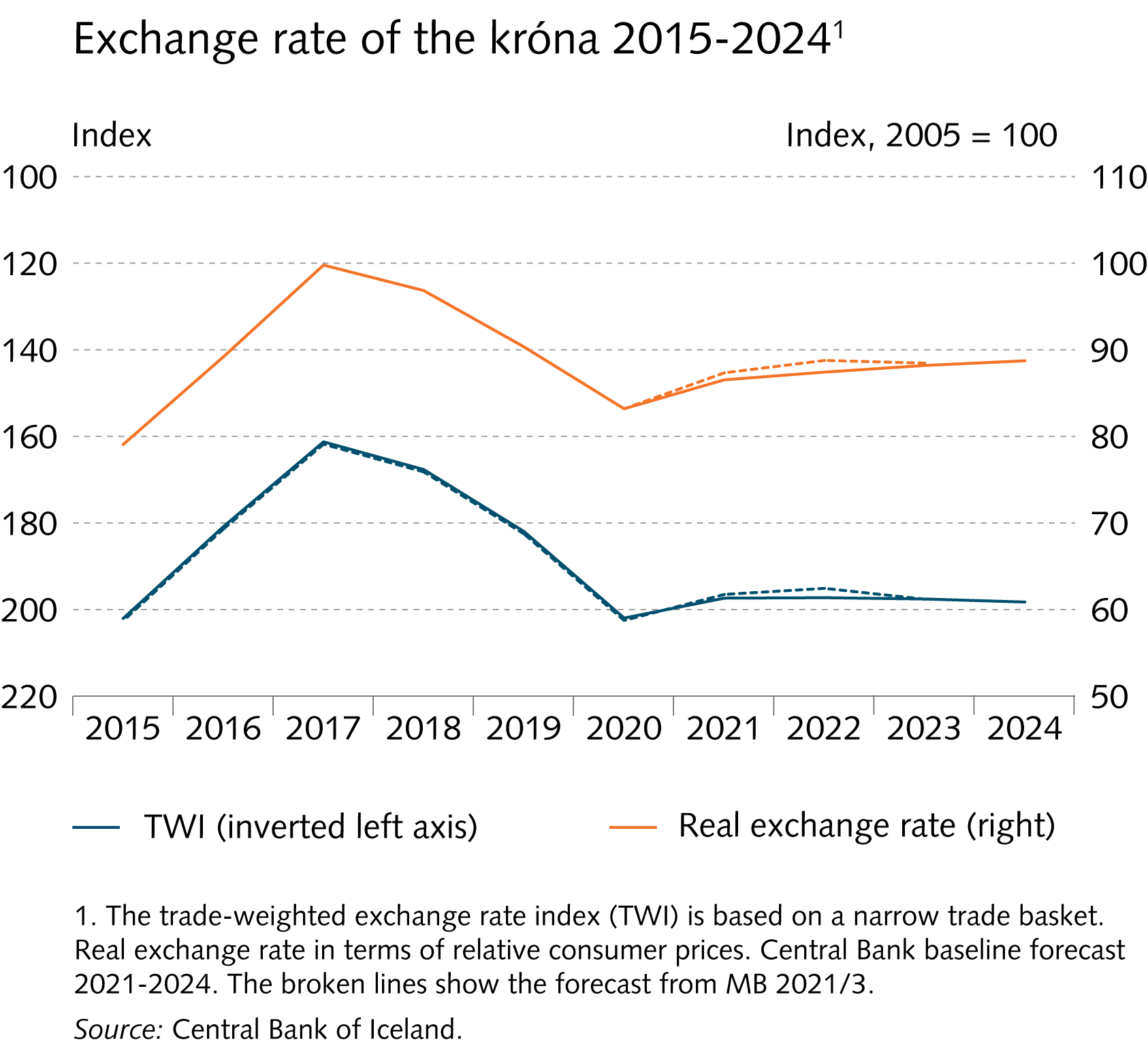 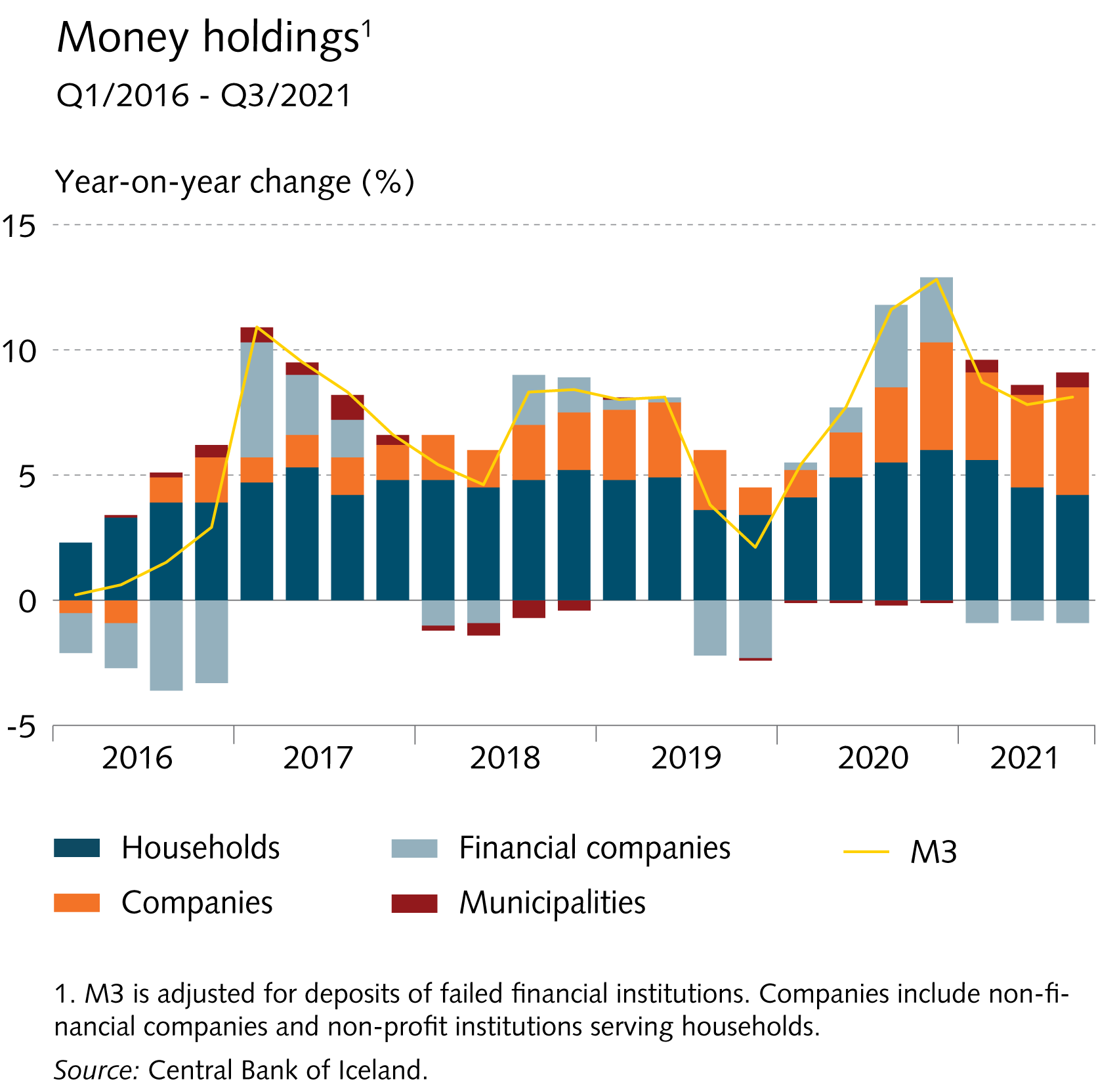 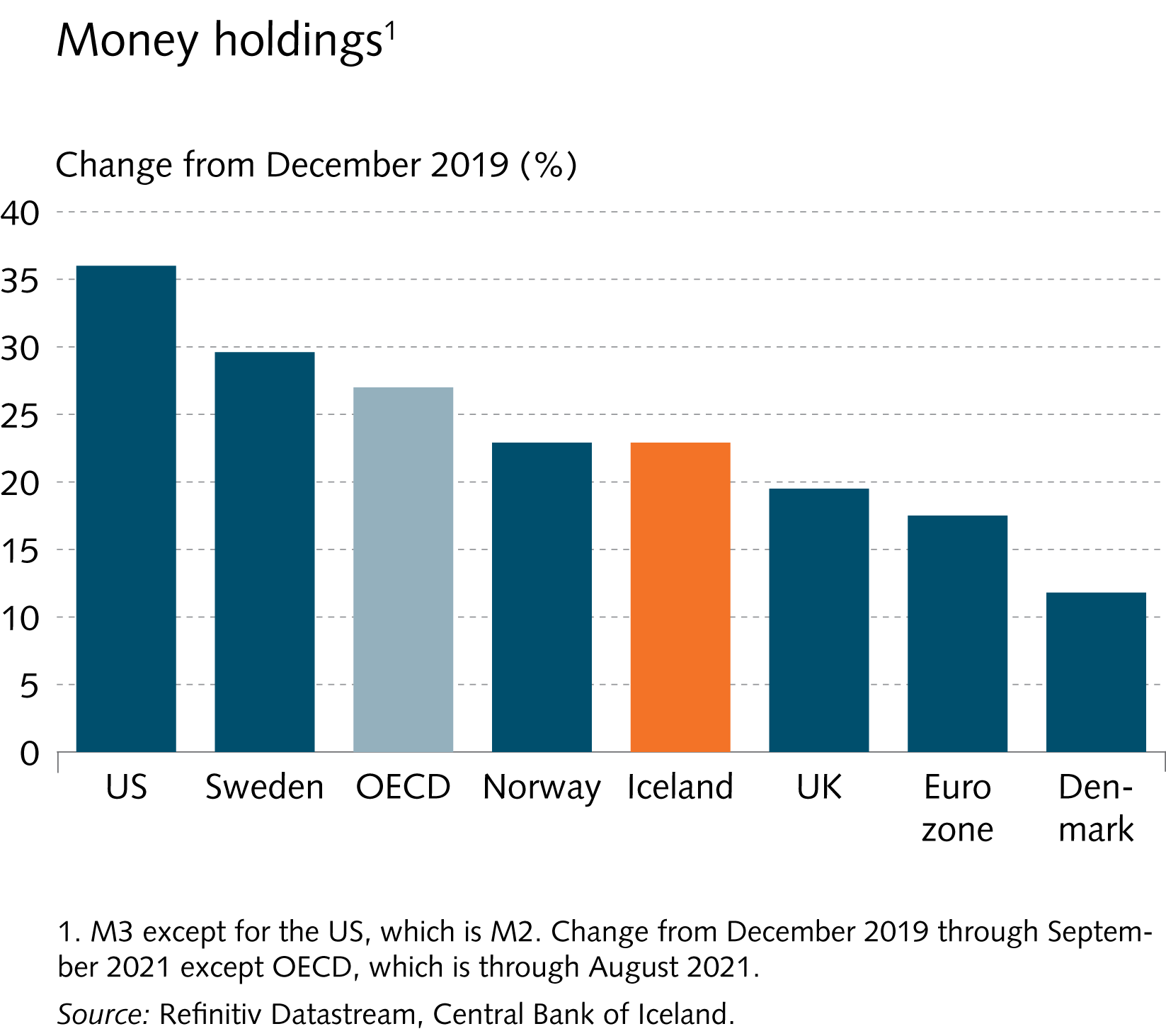 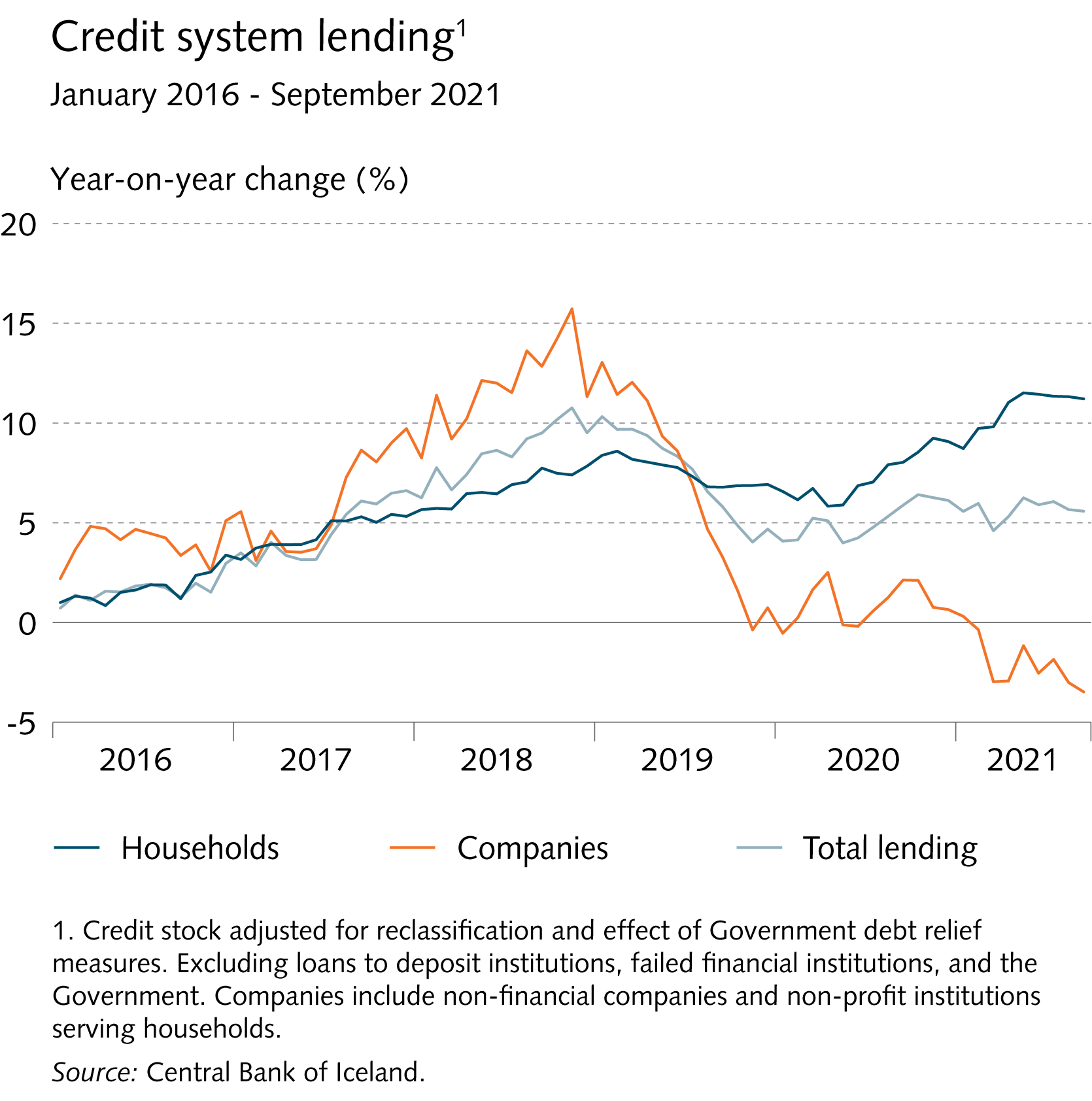 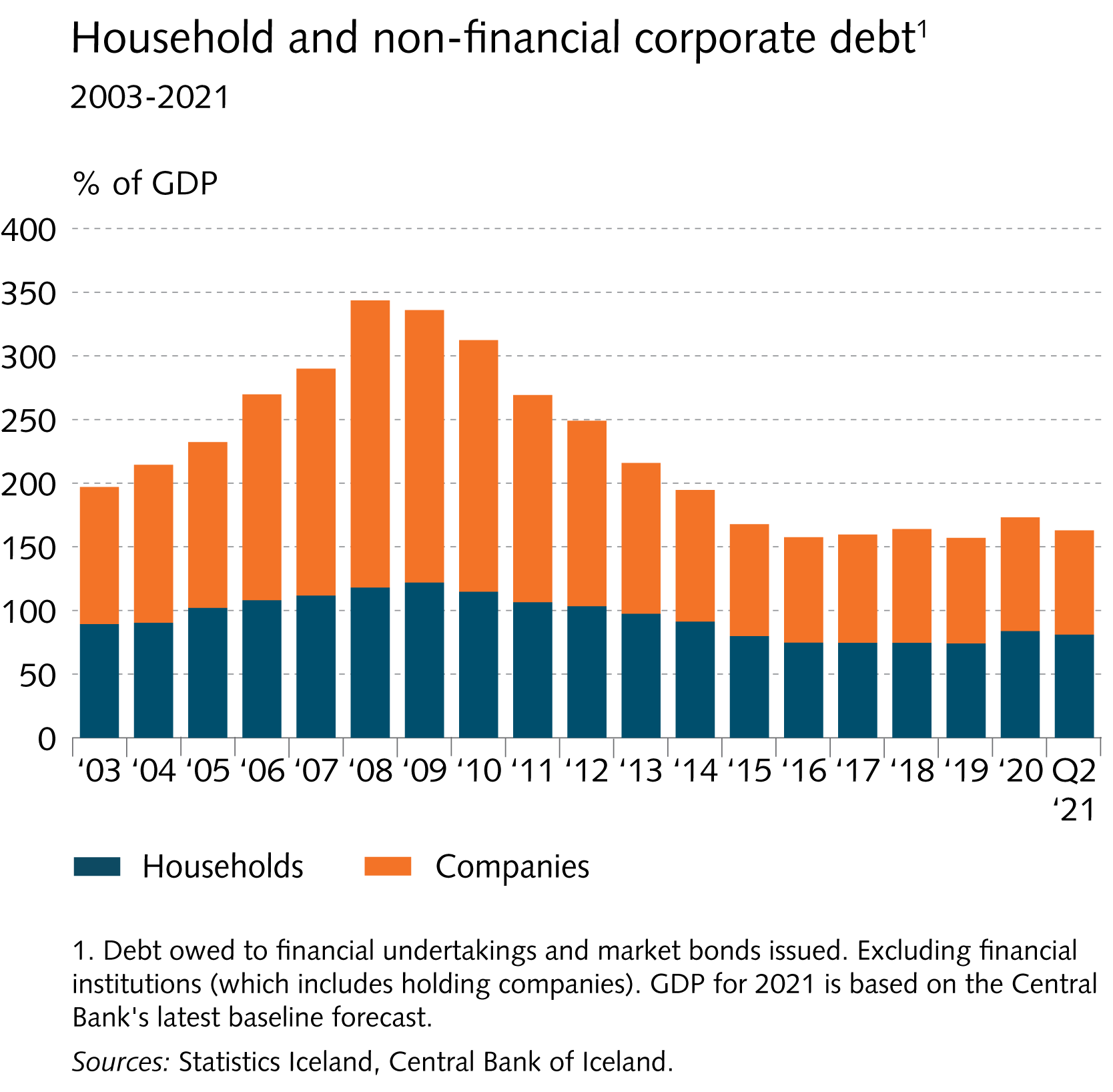 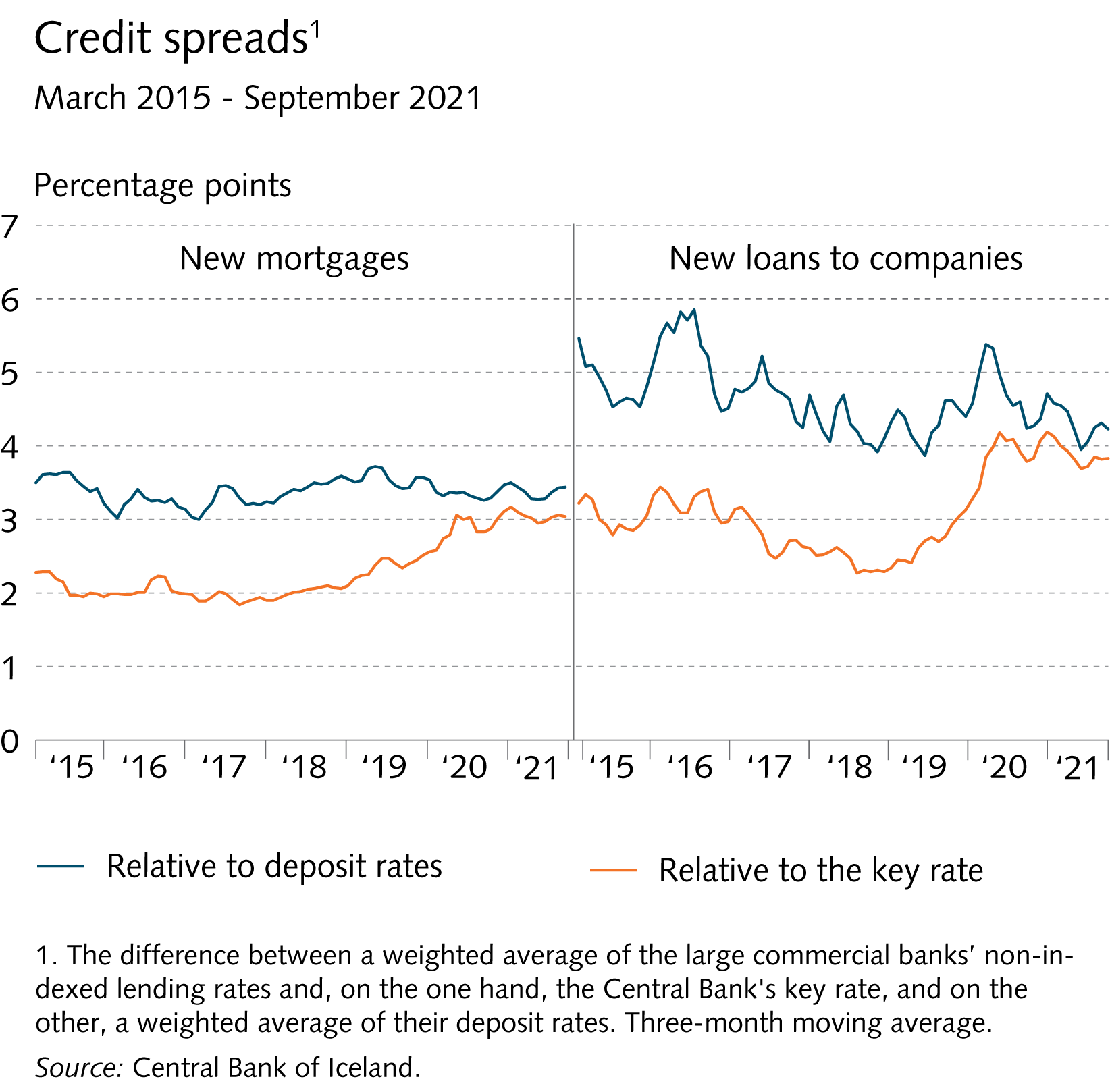 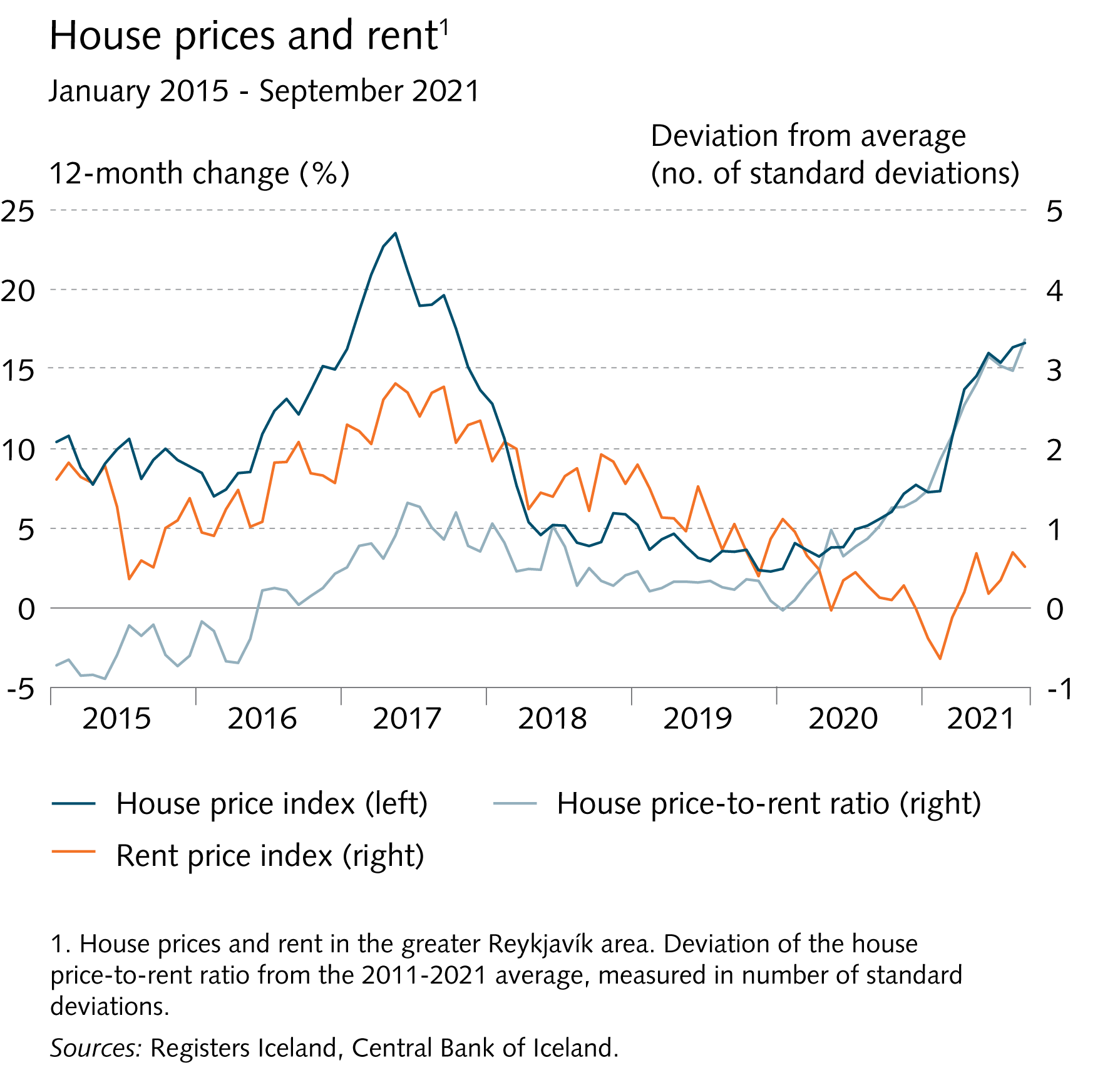 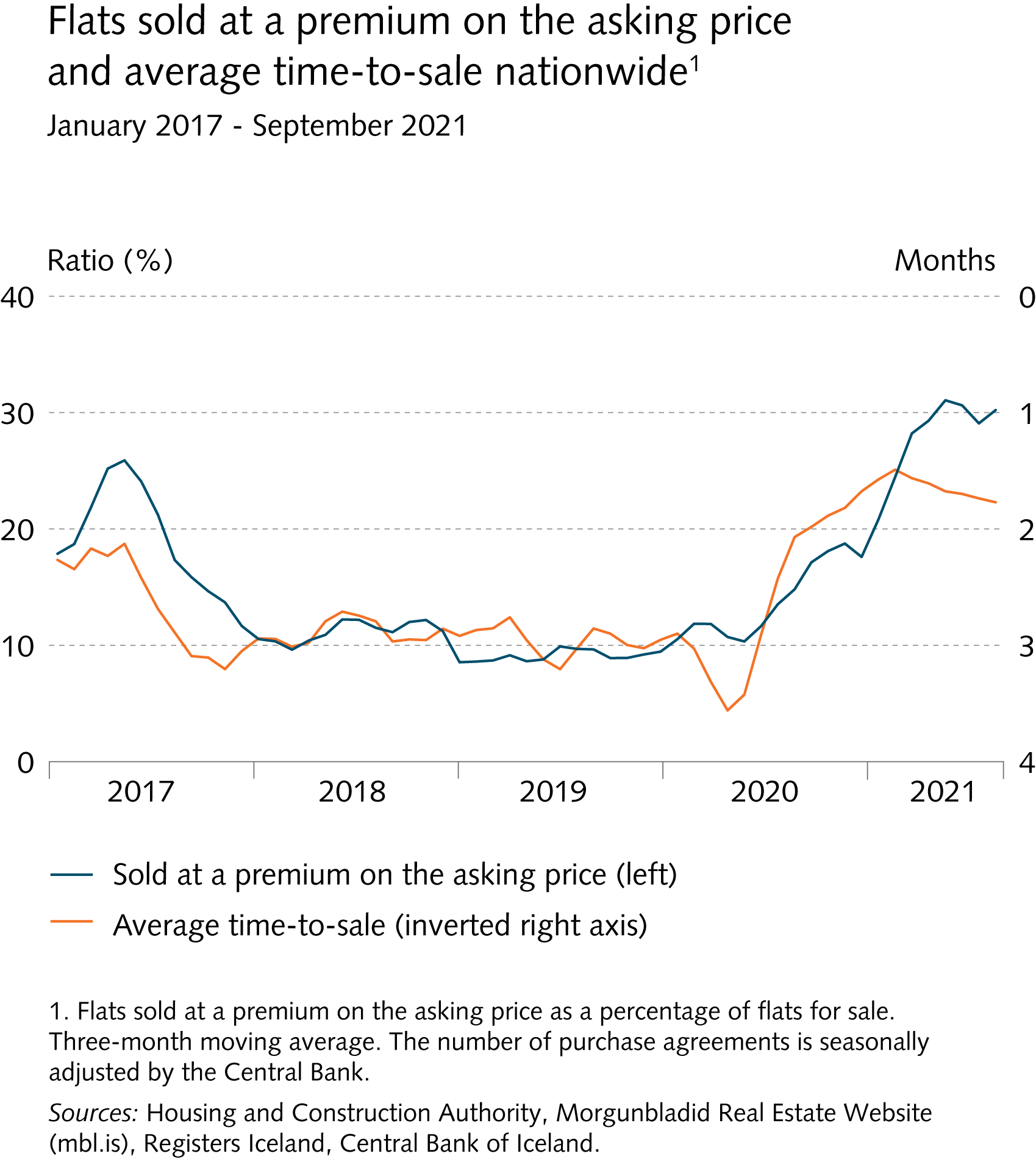 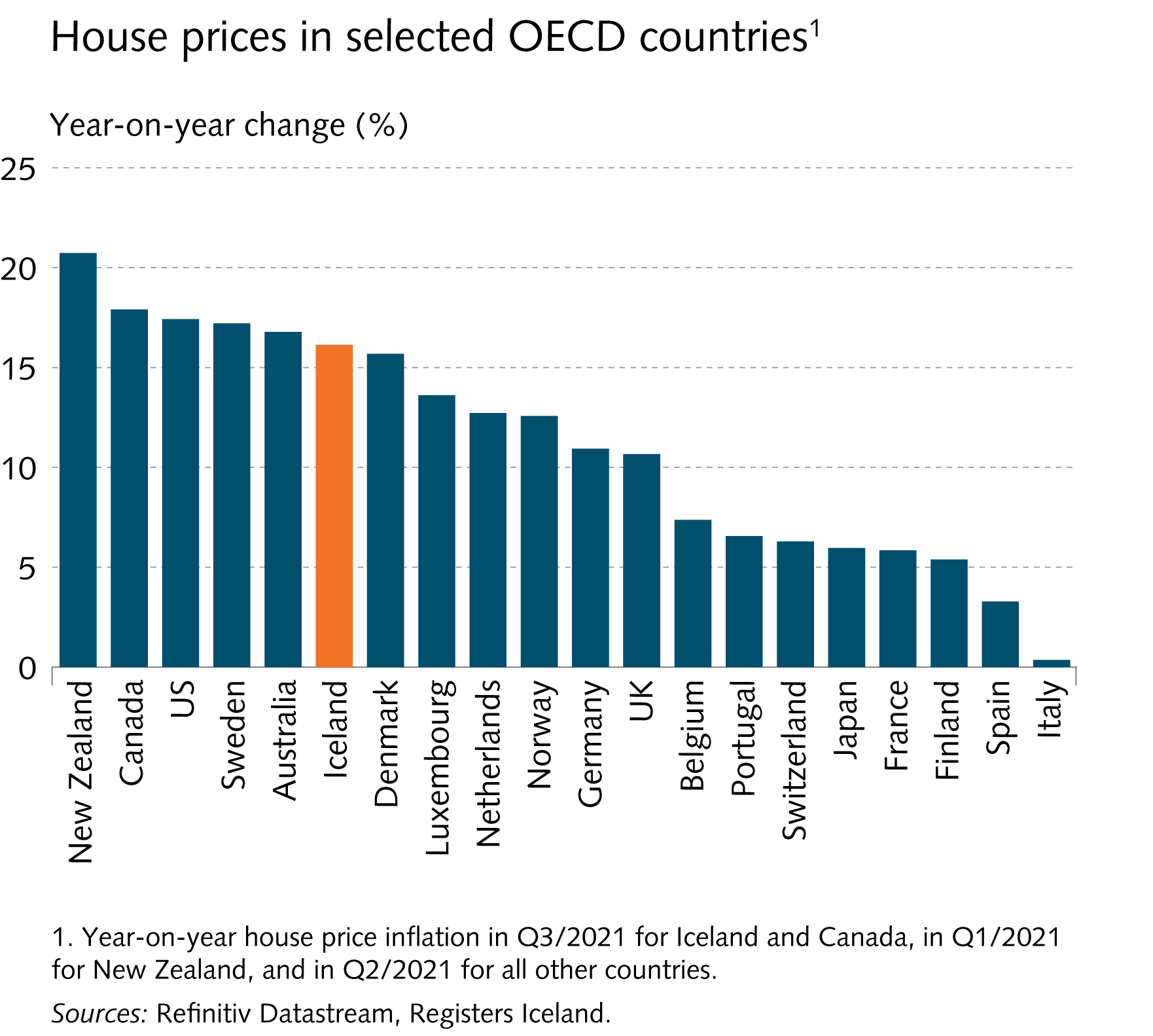 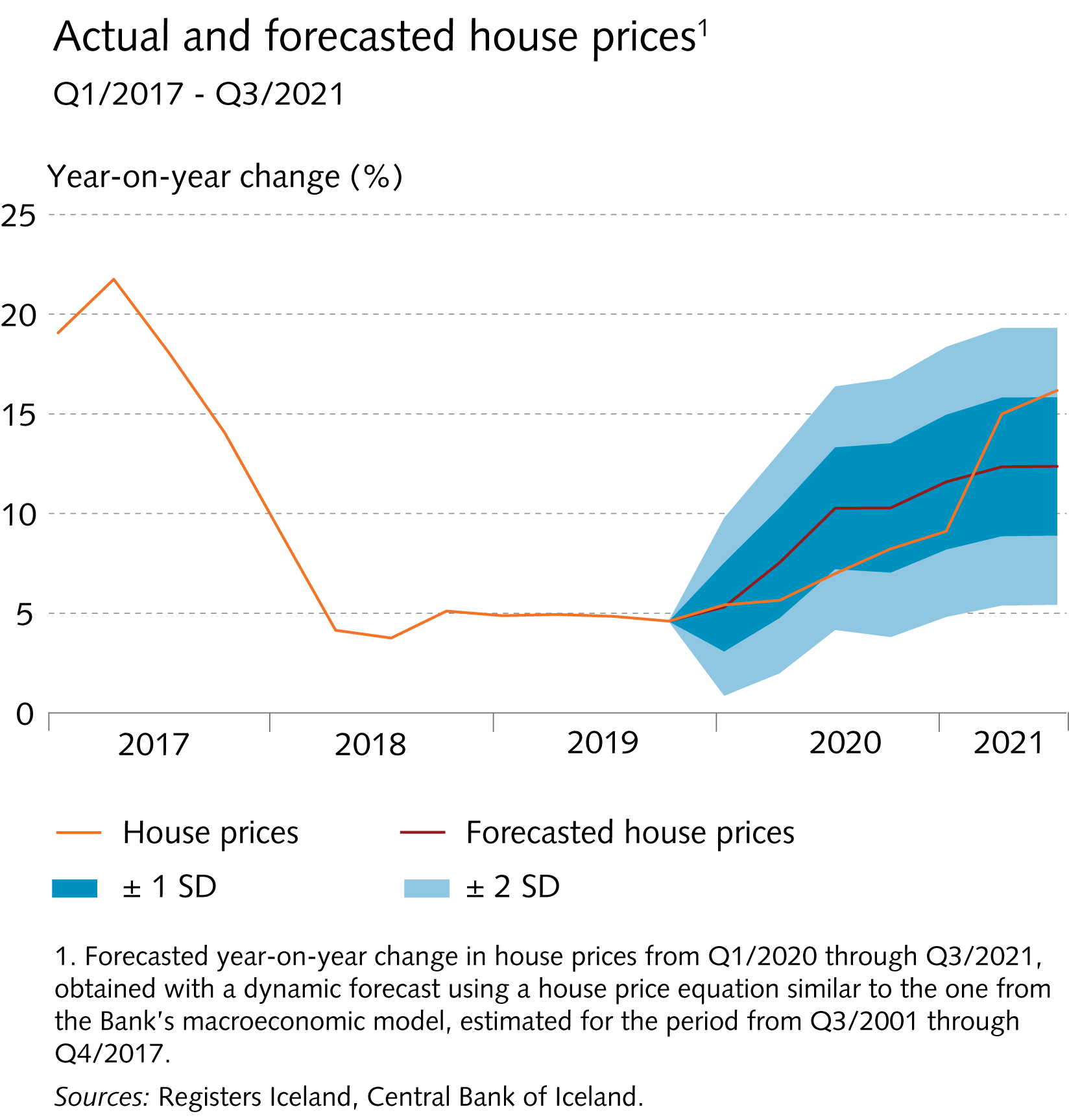 III Demand and GDP growth
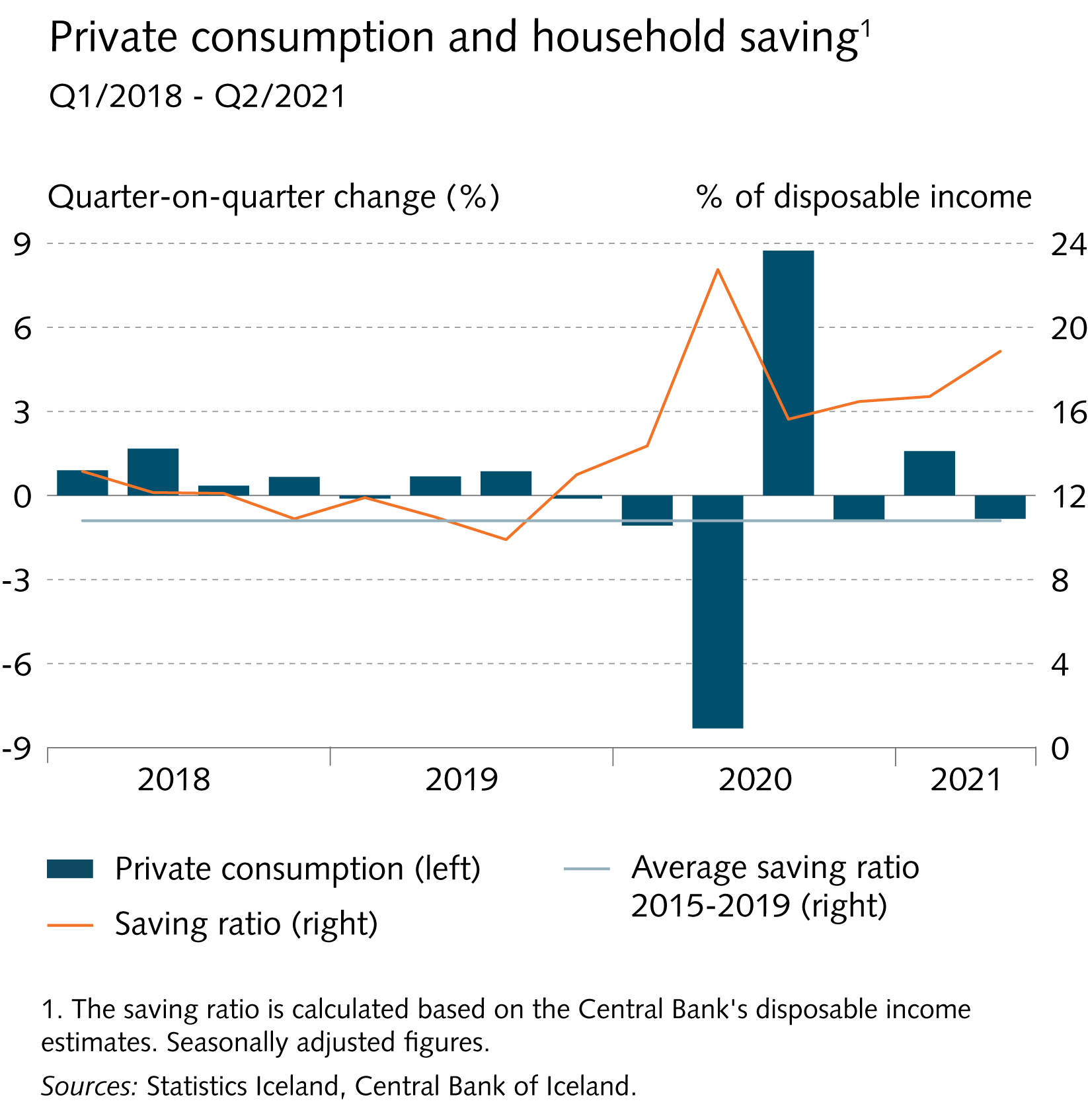 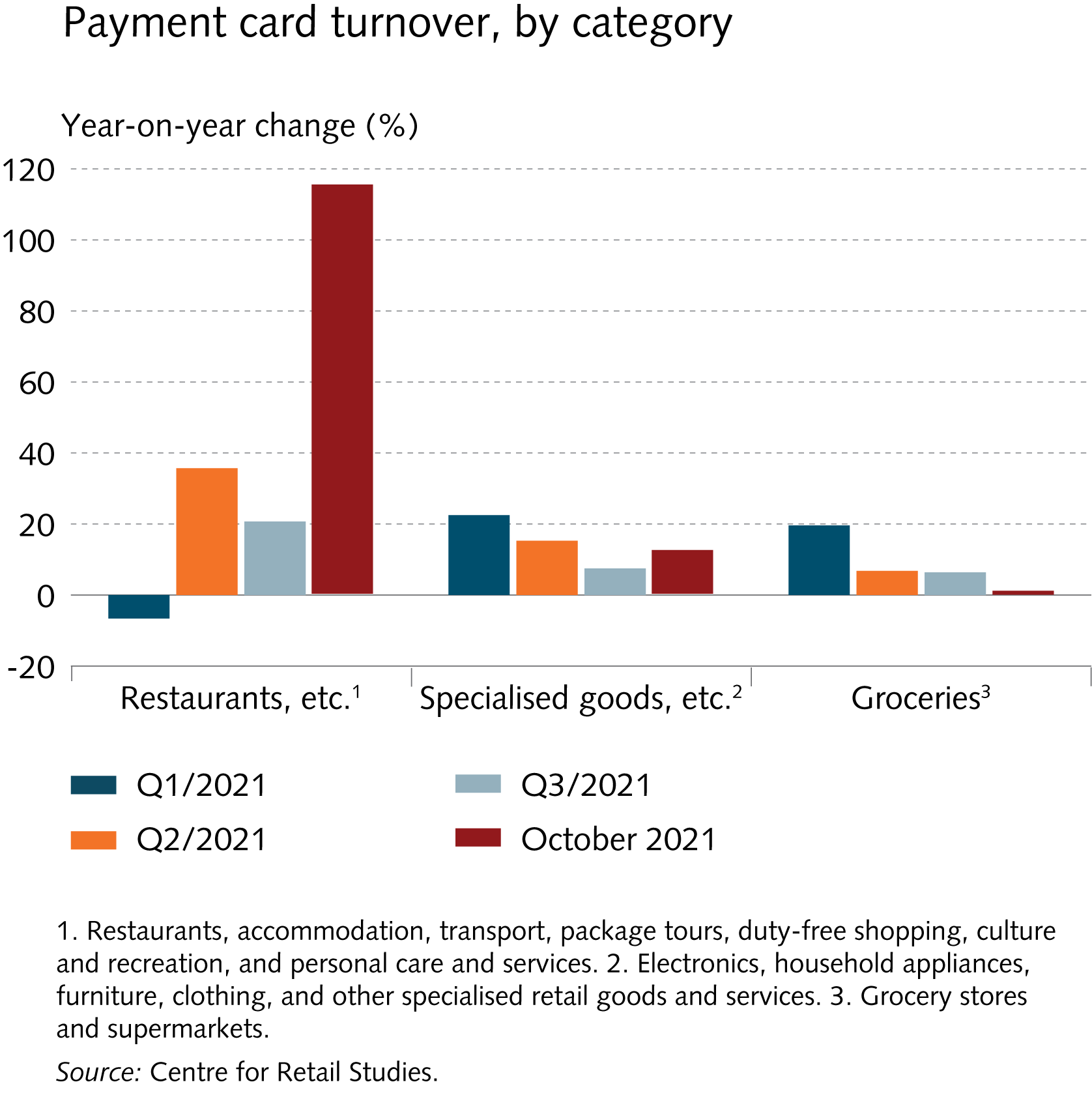 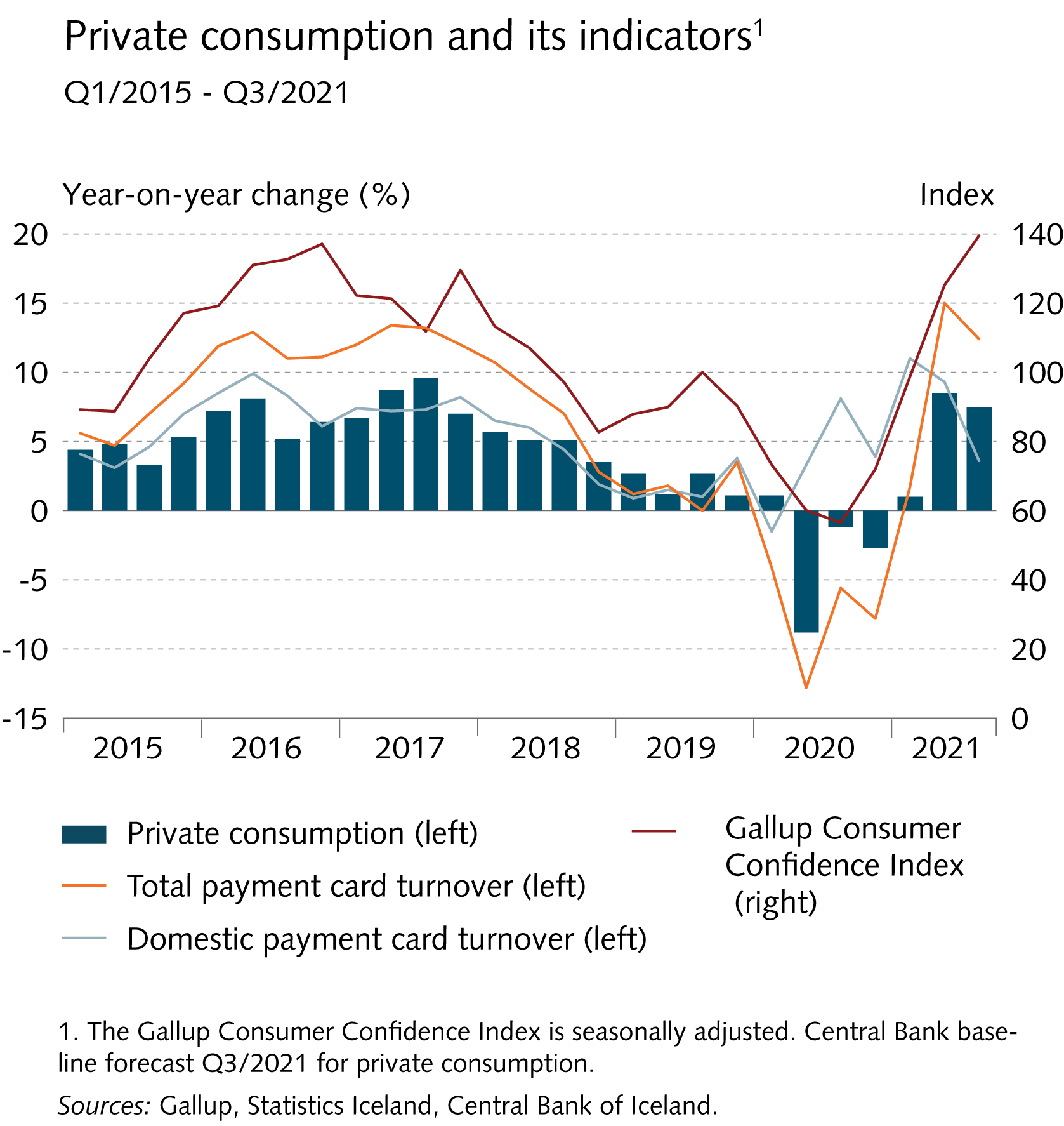 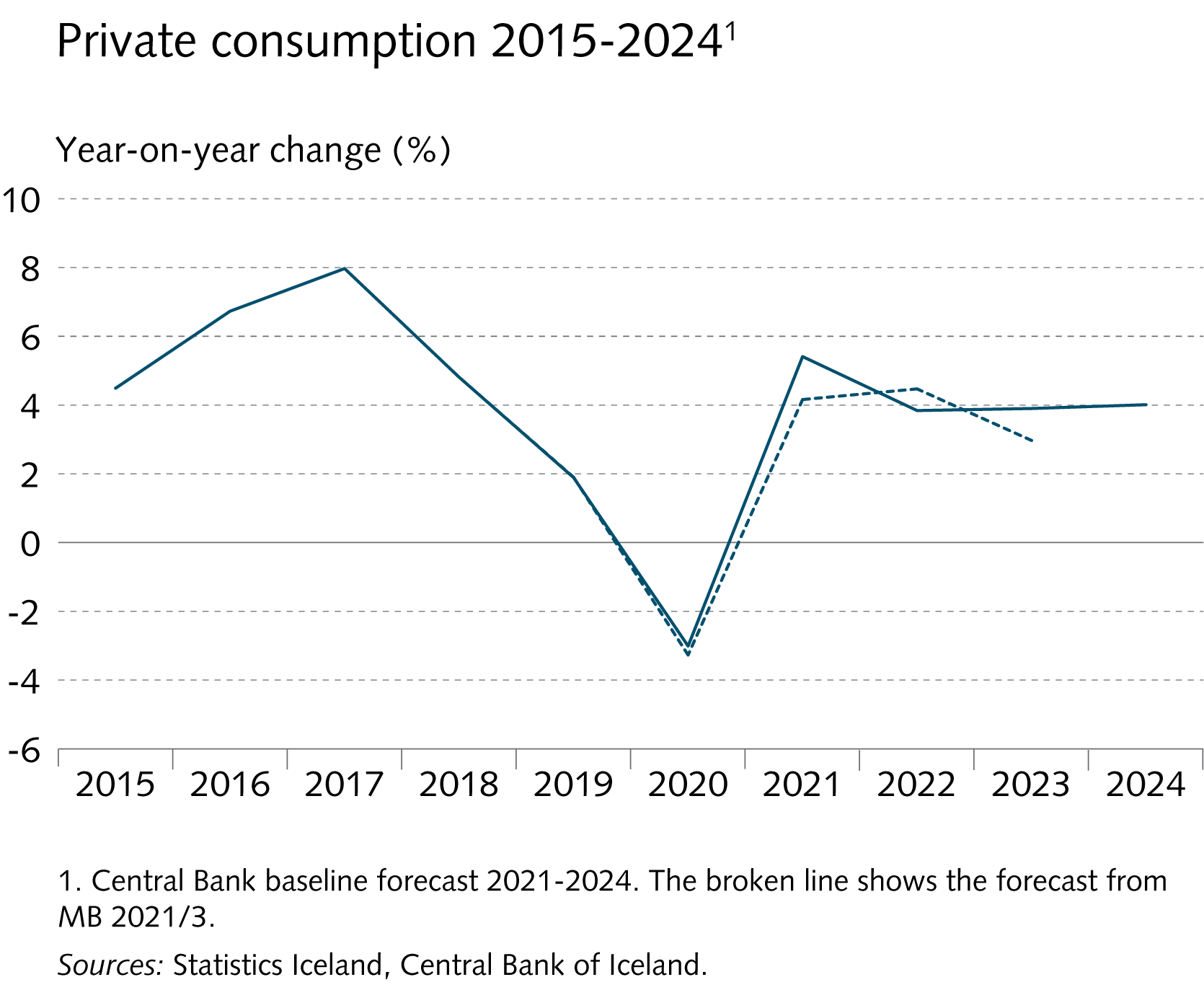 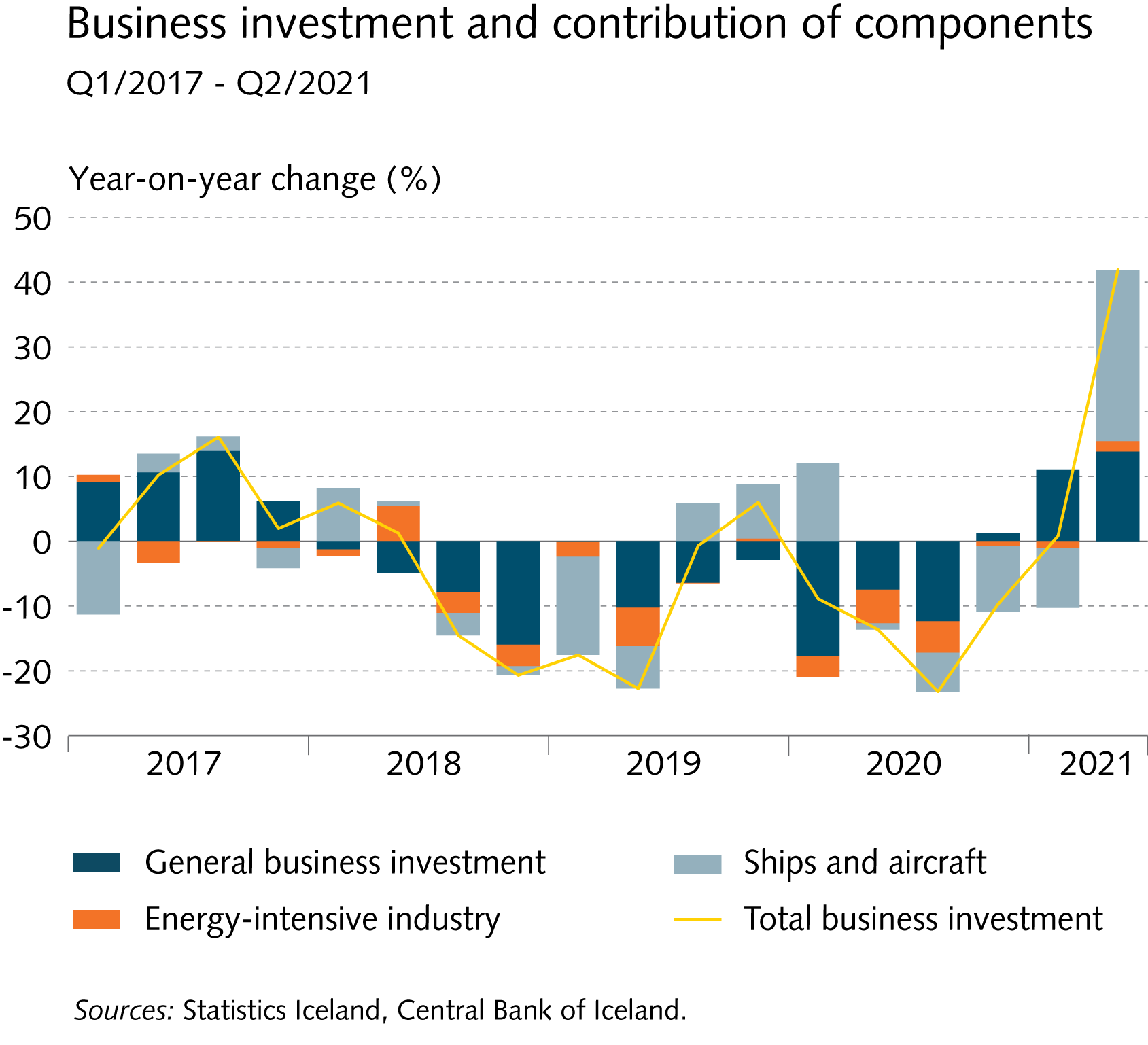 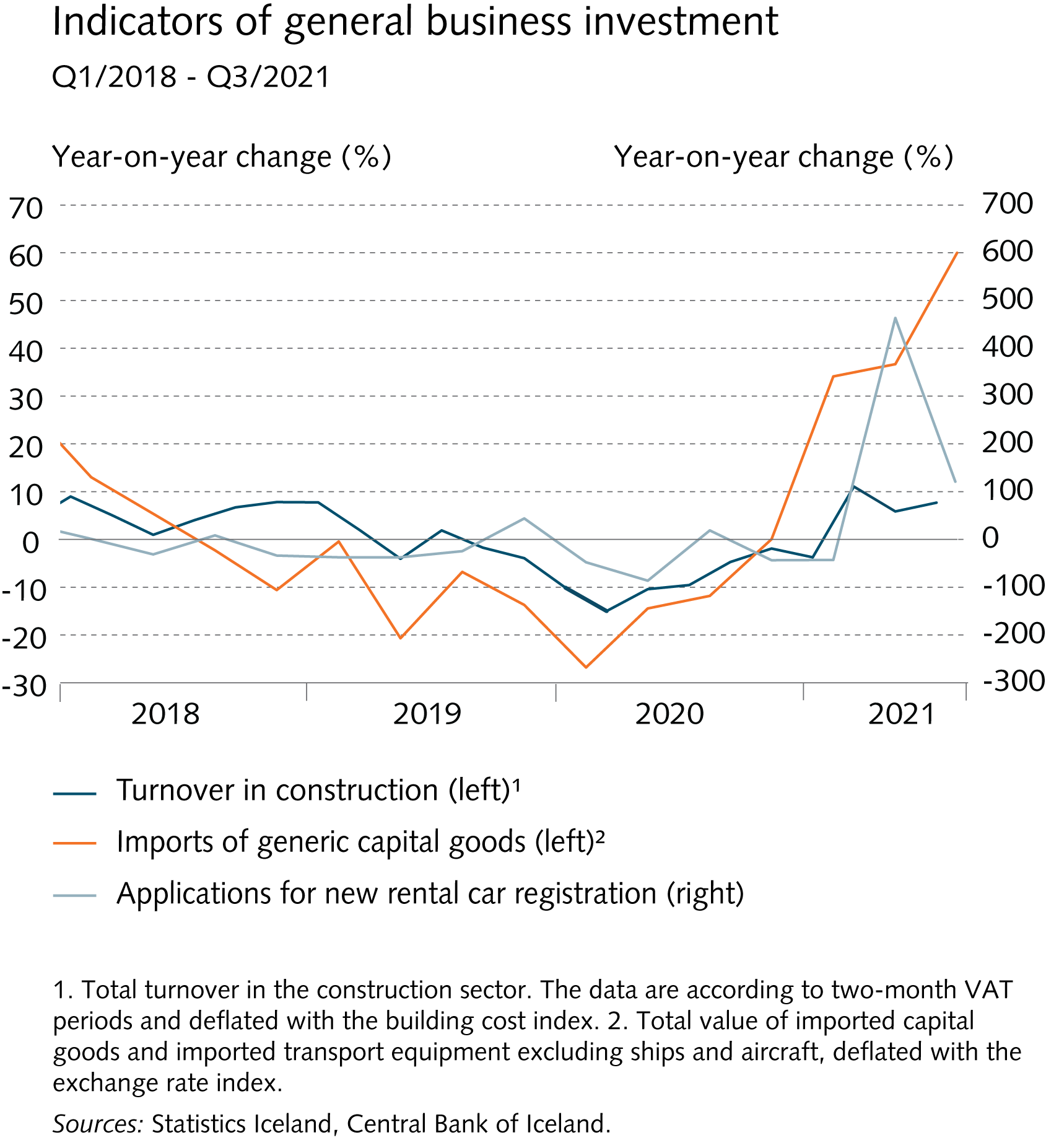 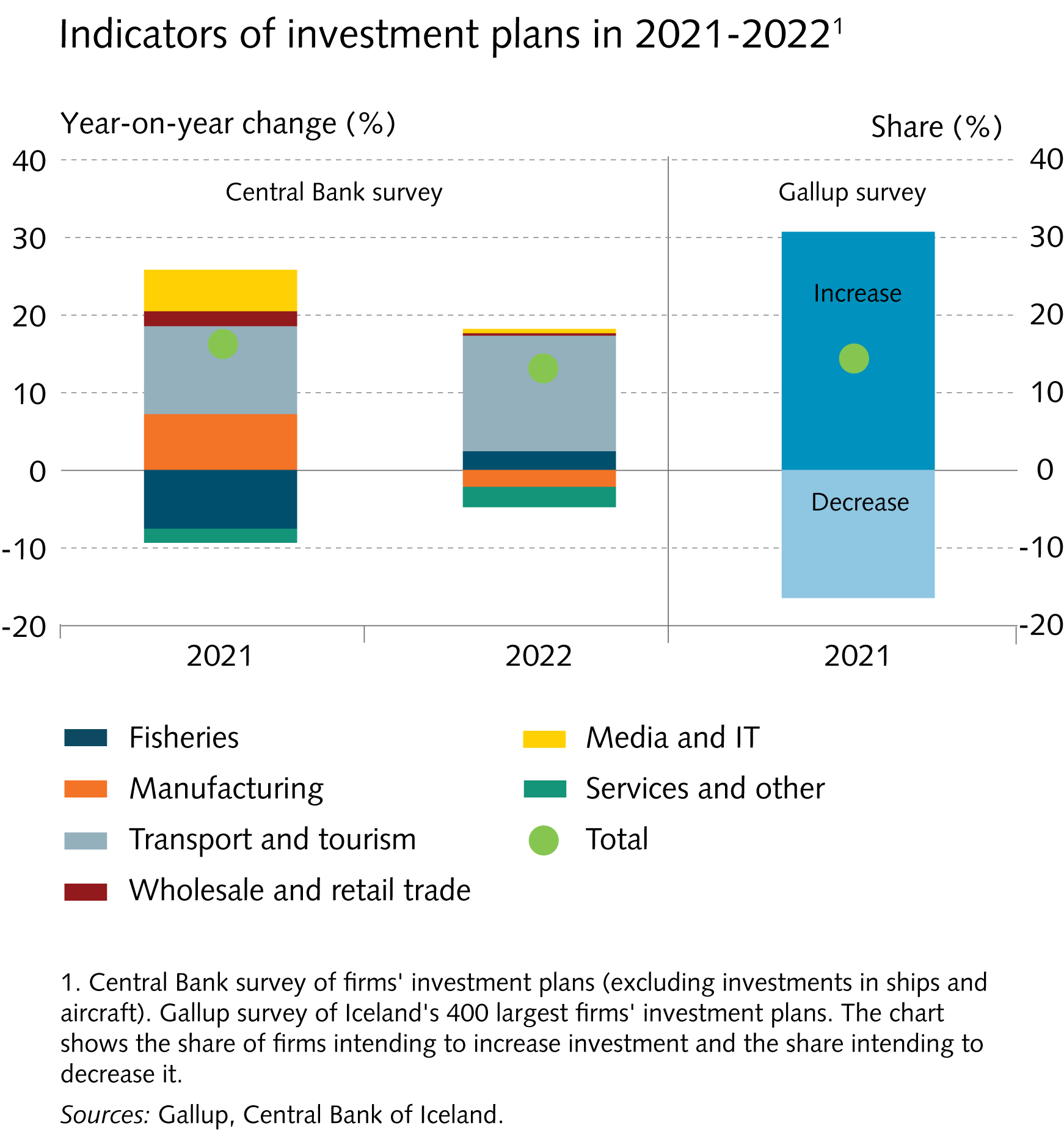 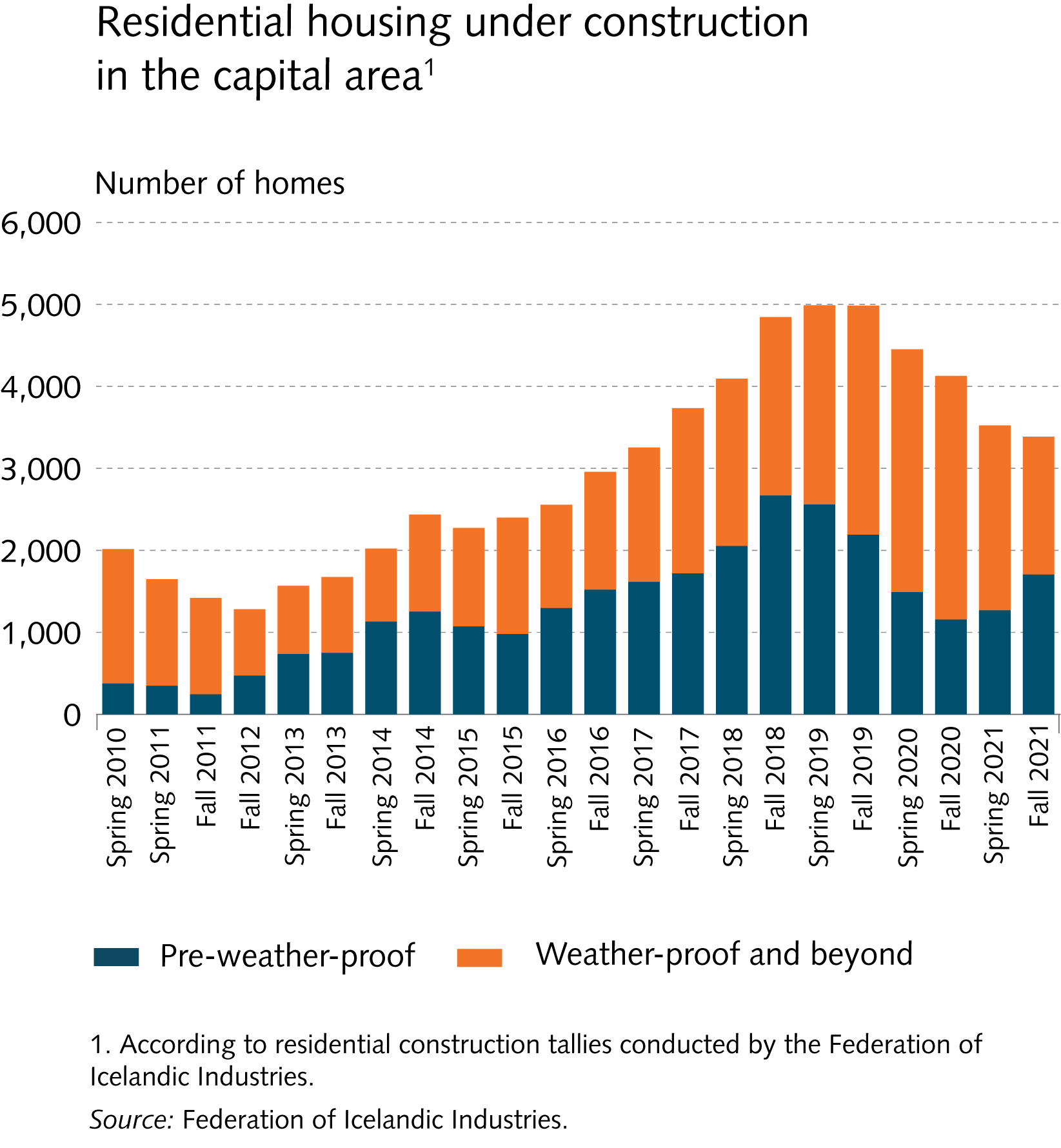 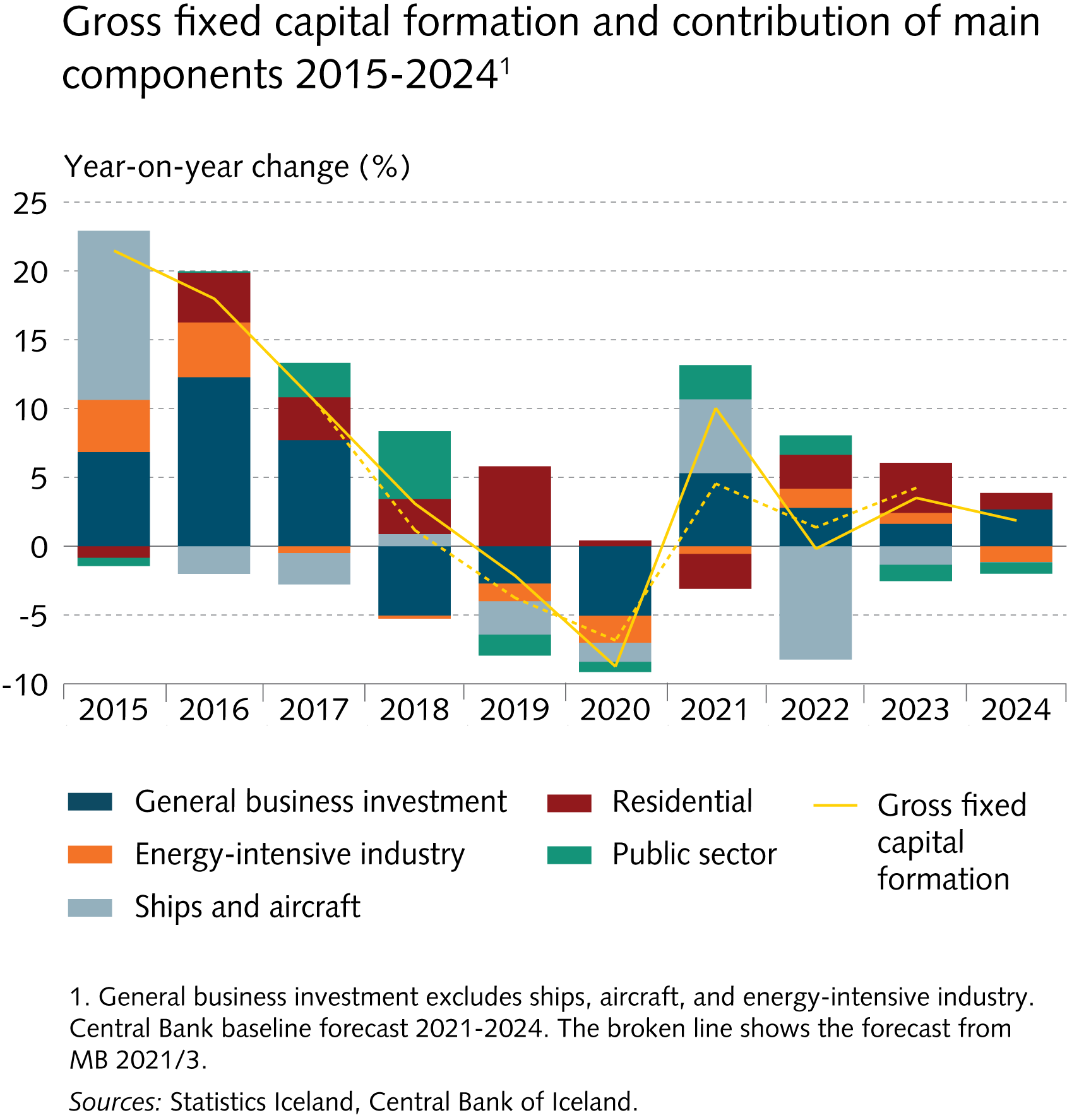 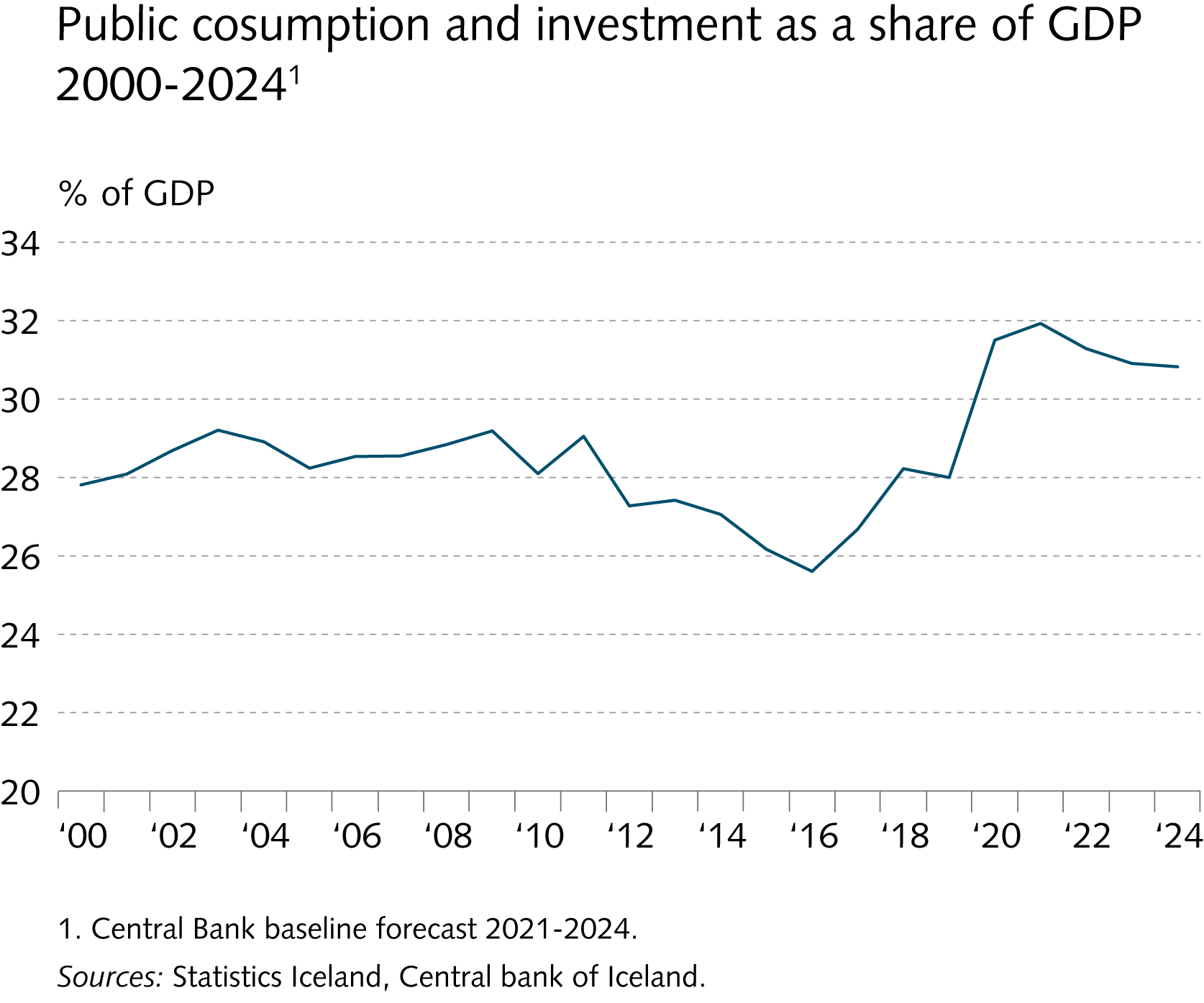 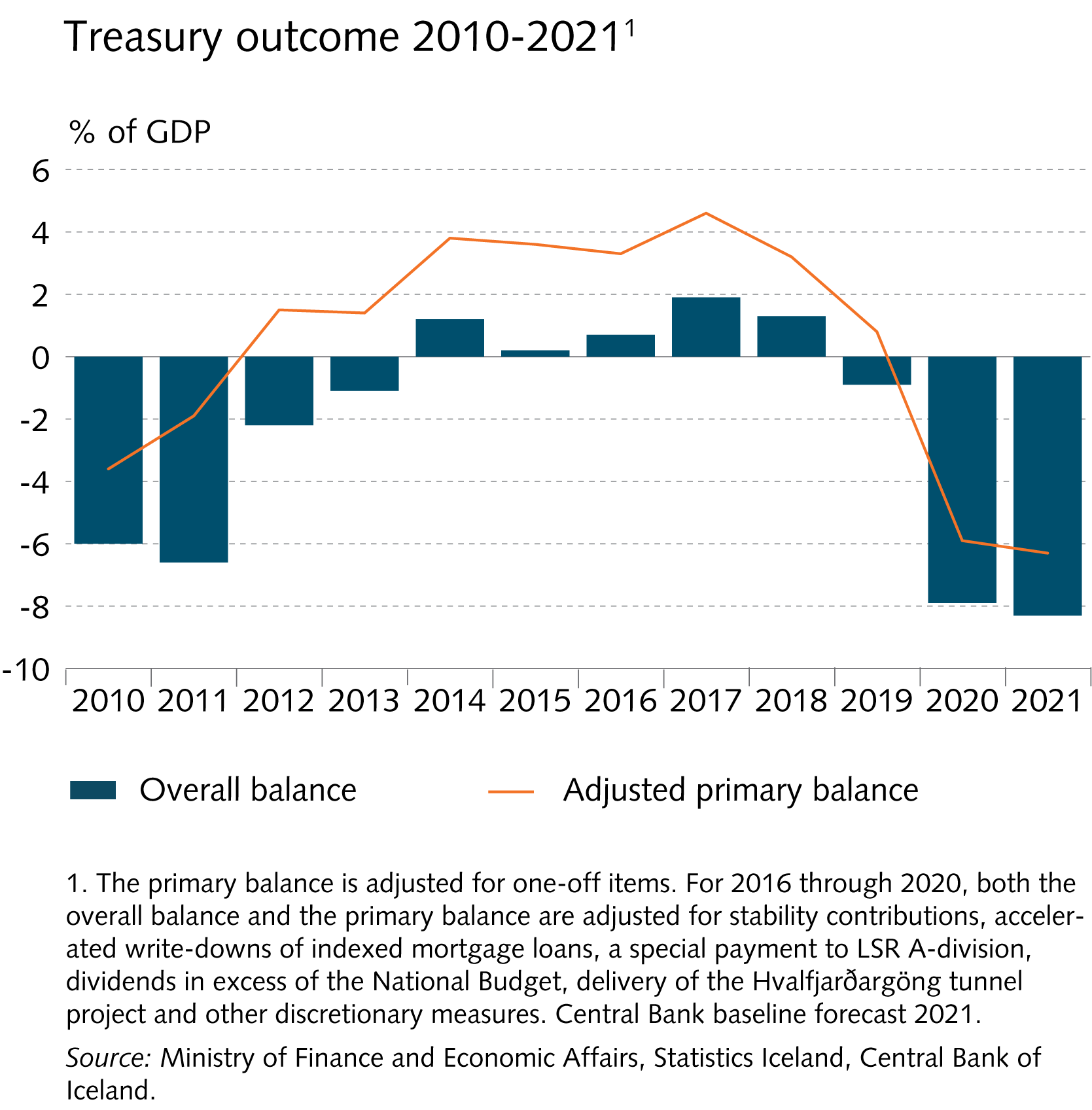 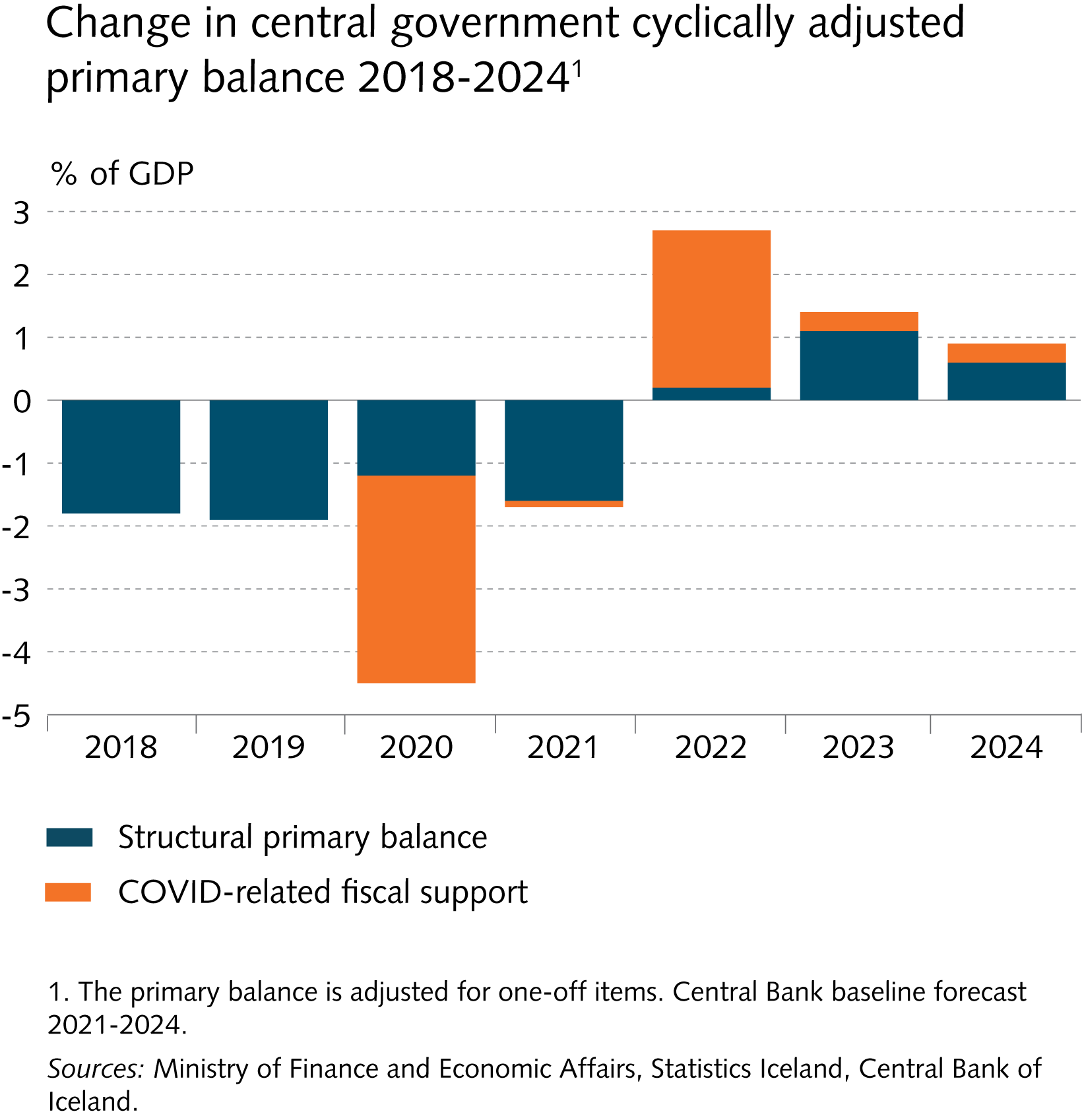 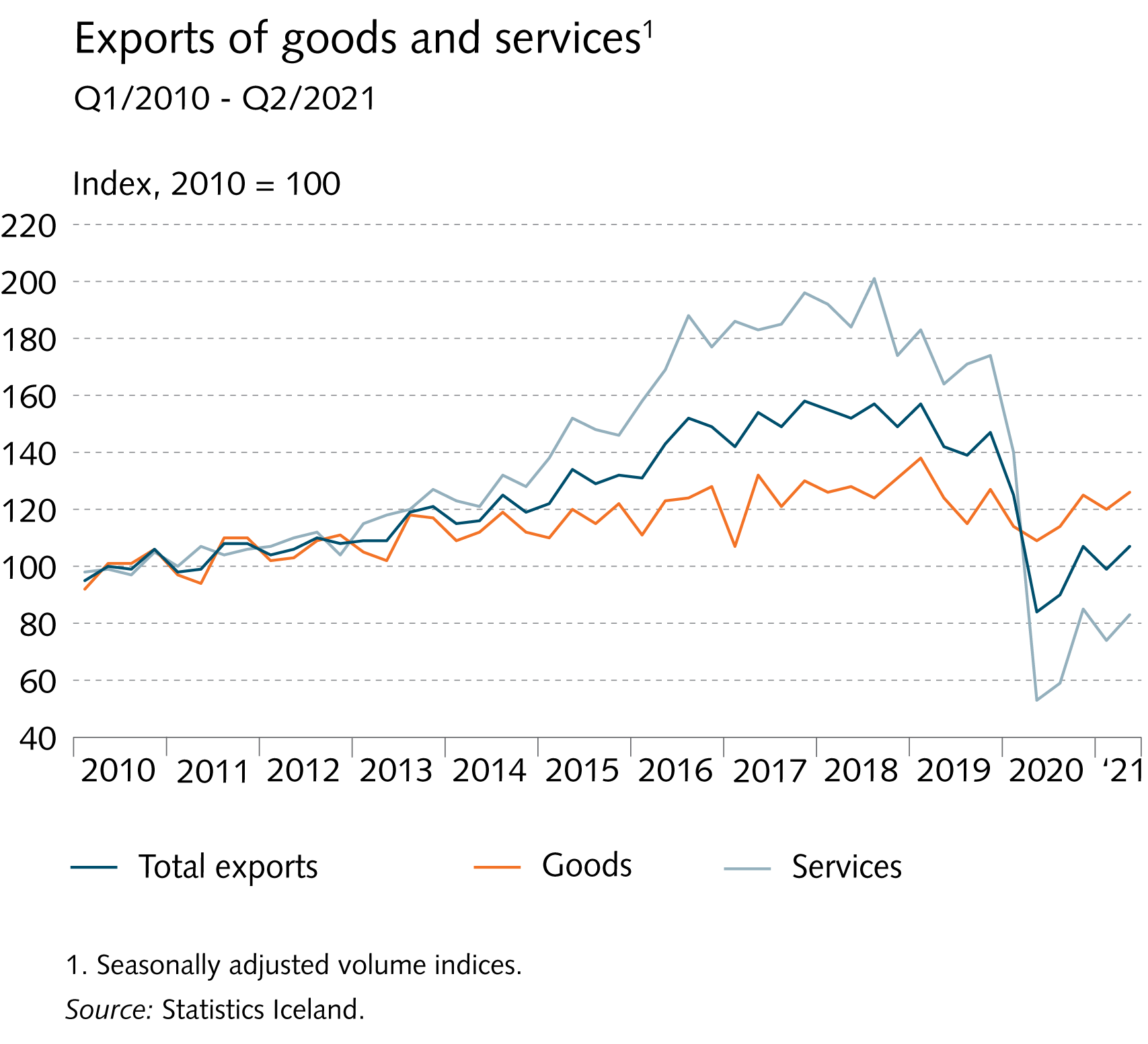 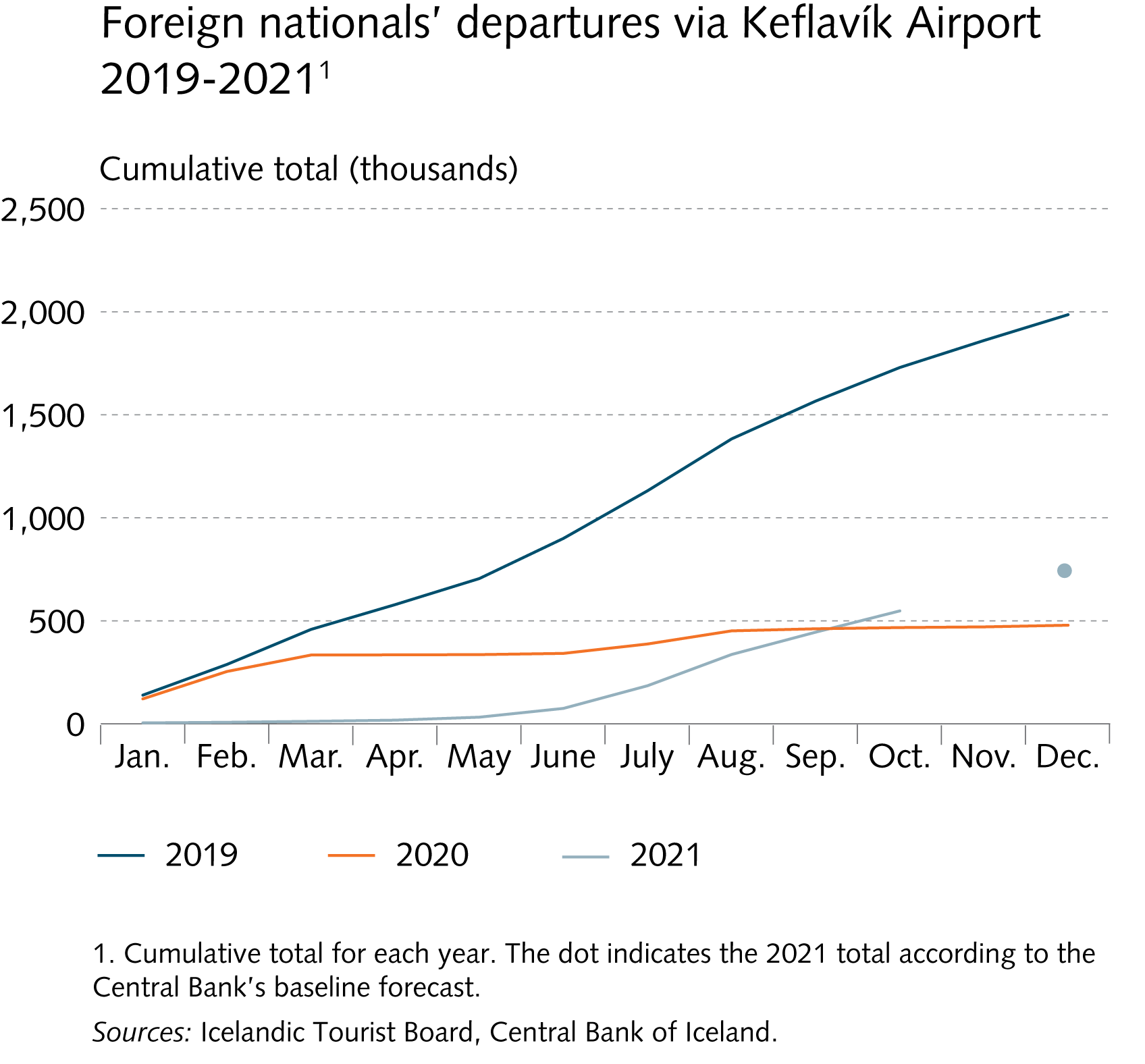 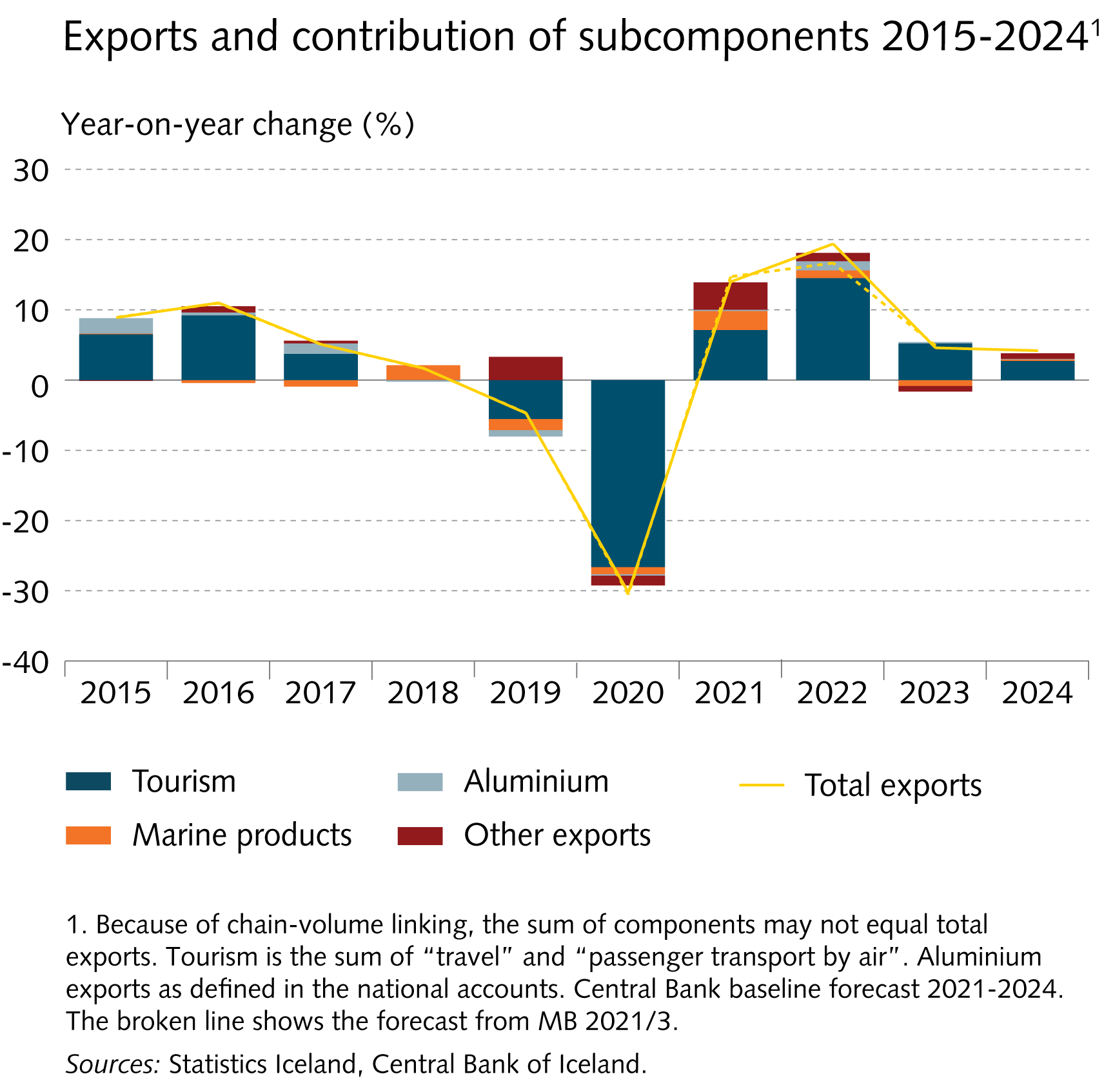 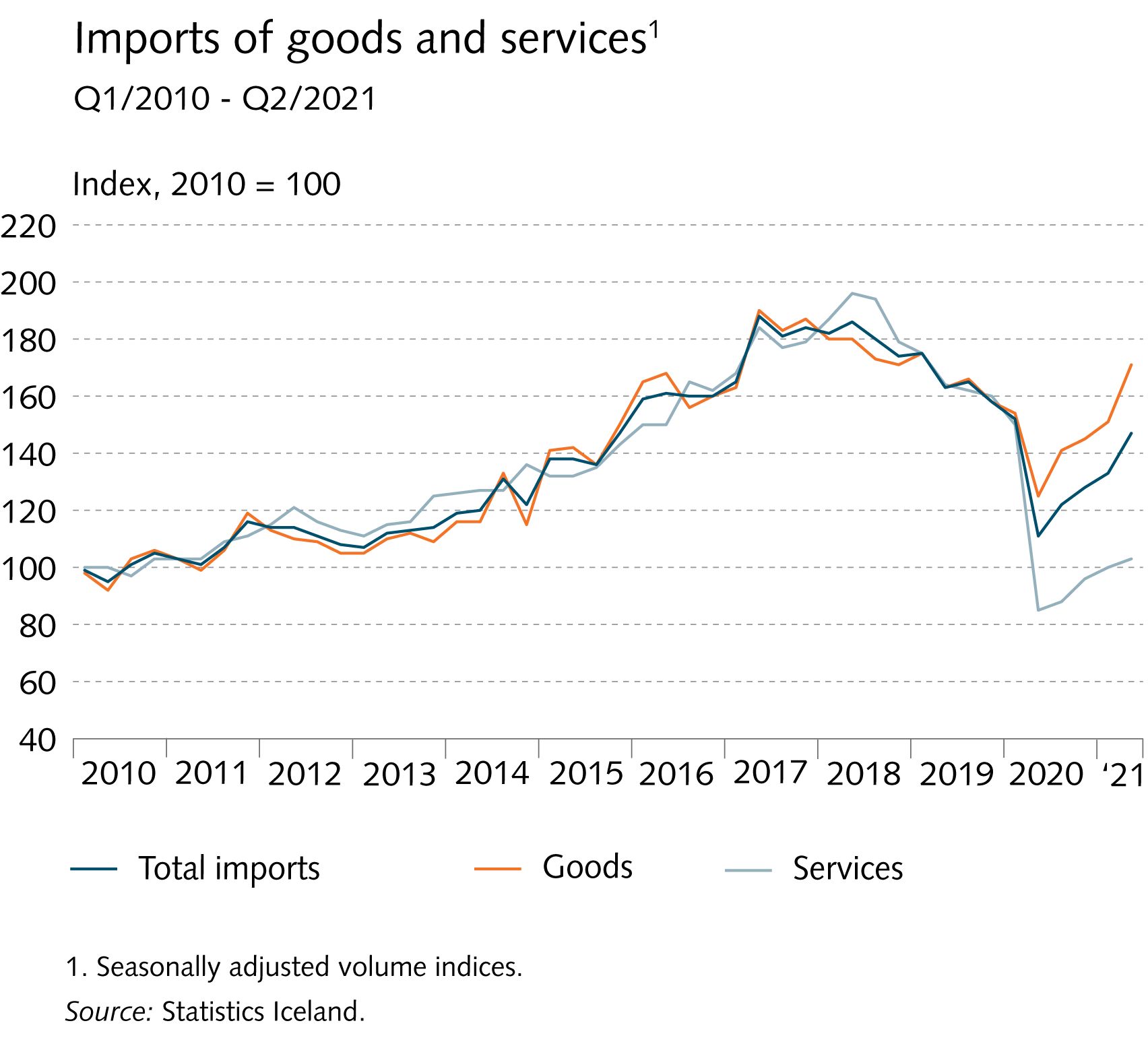 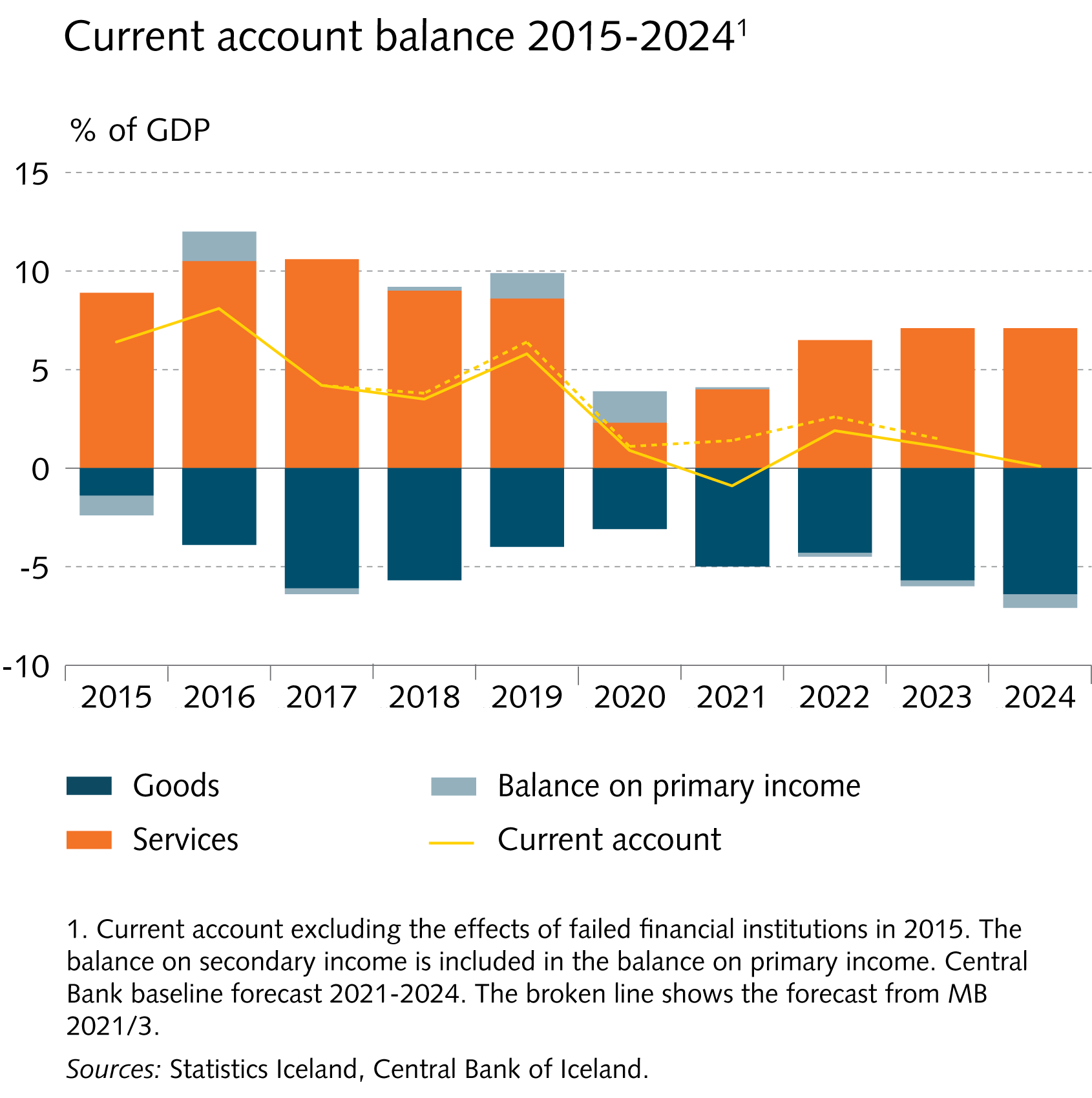 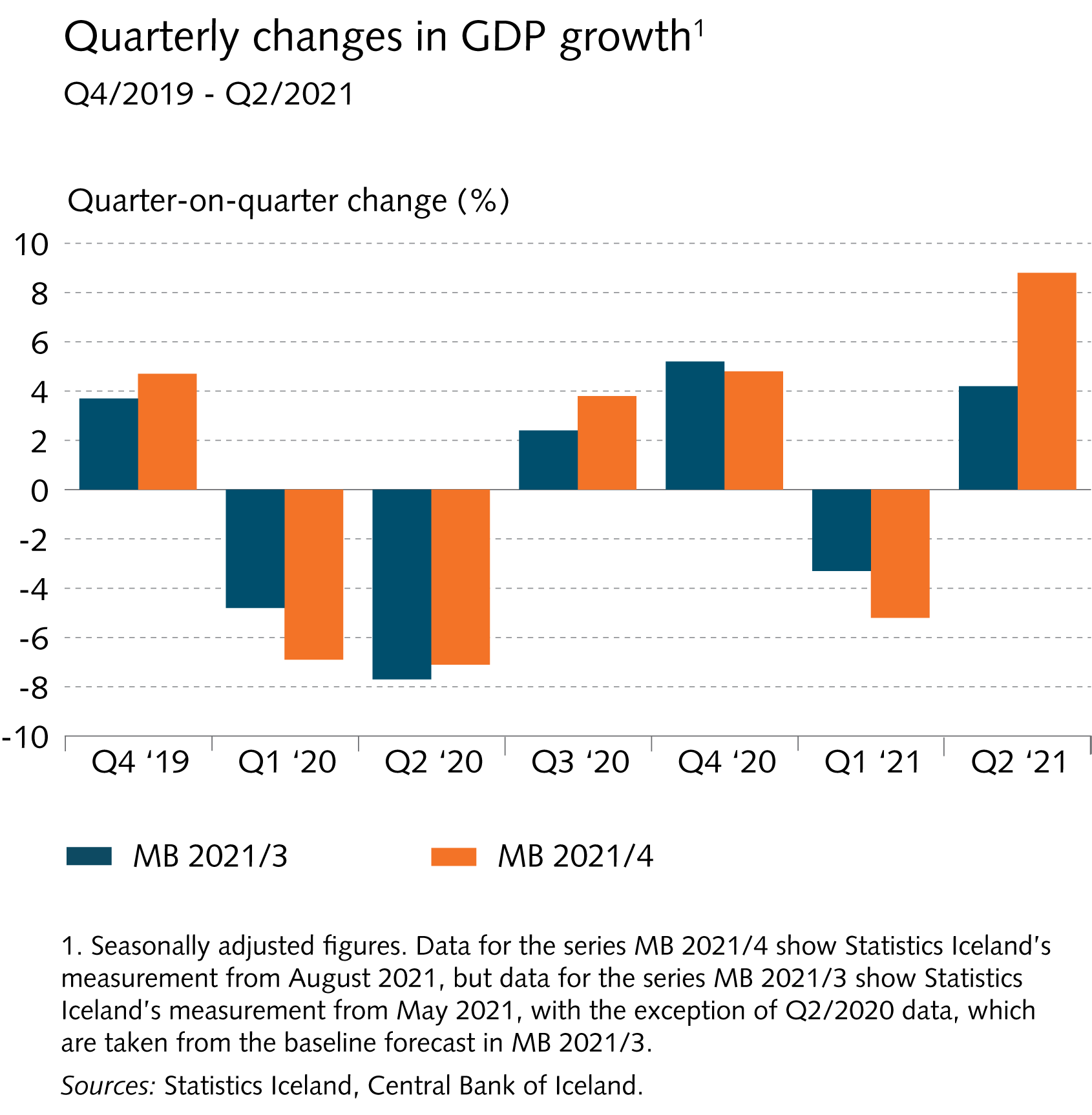 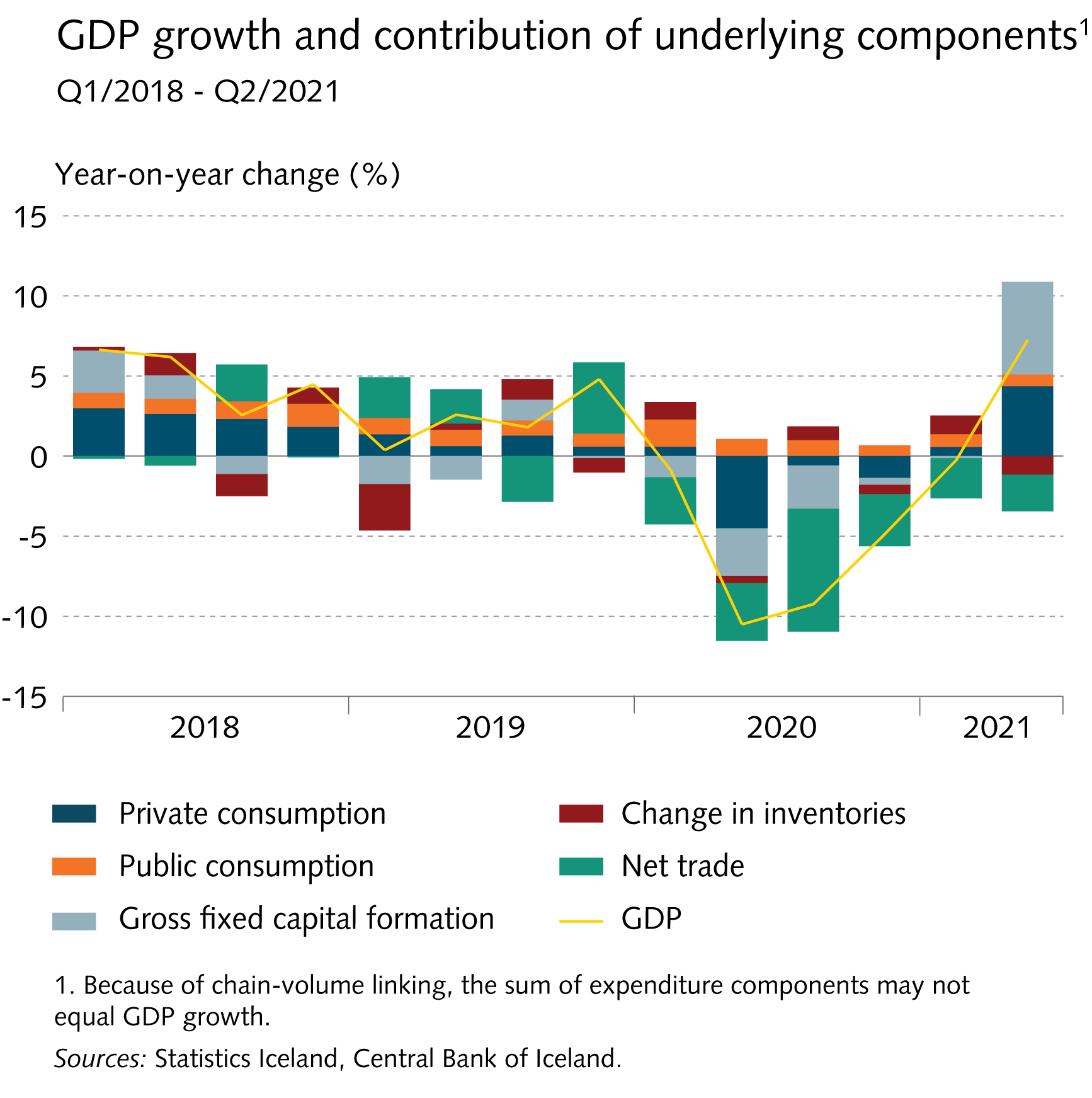 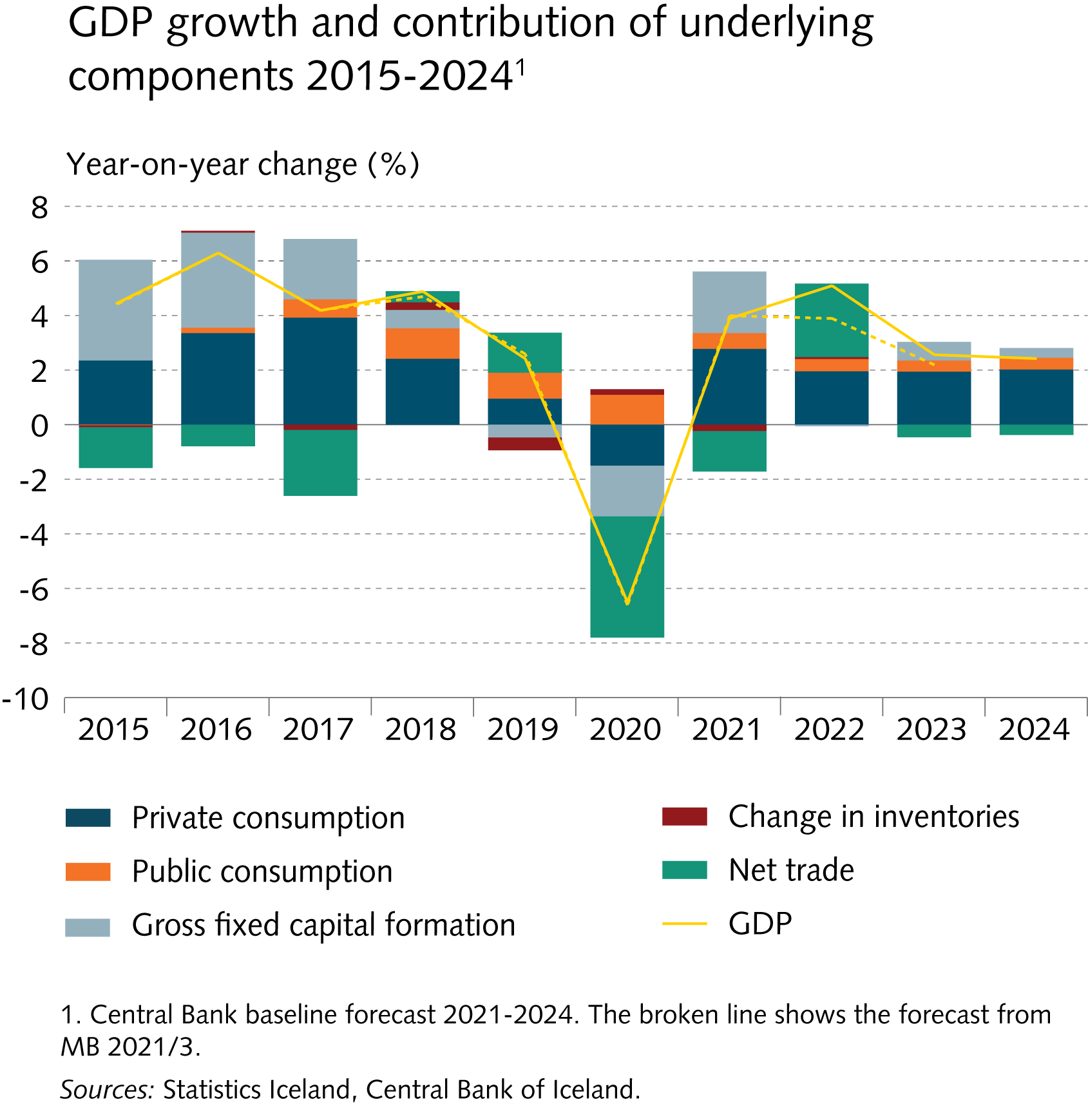 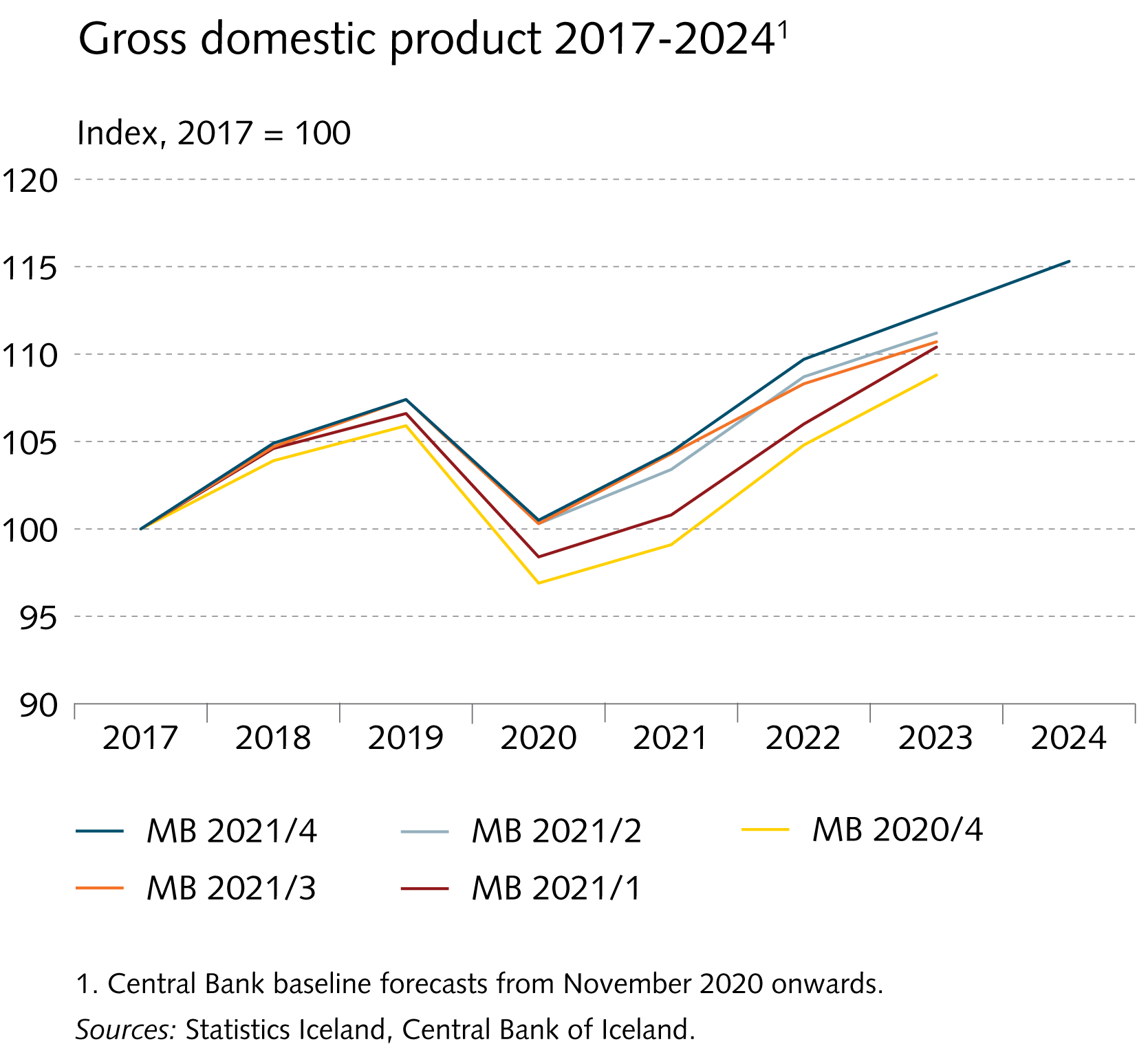 IV Labour market and factor utilisation
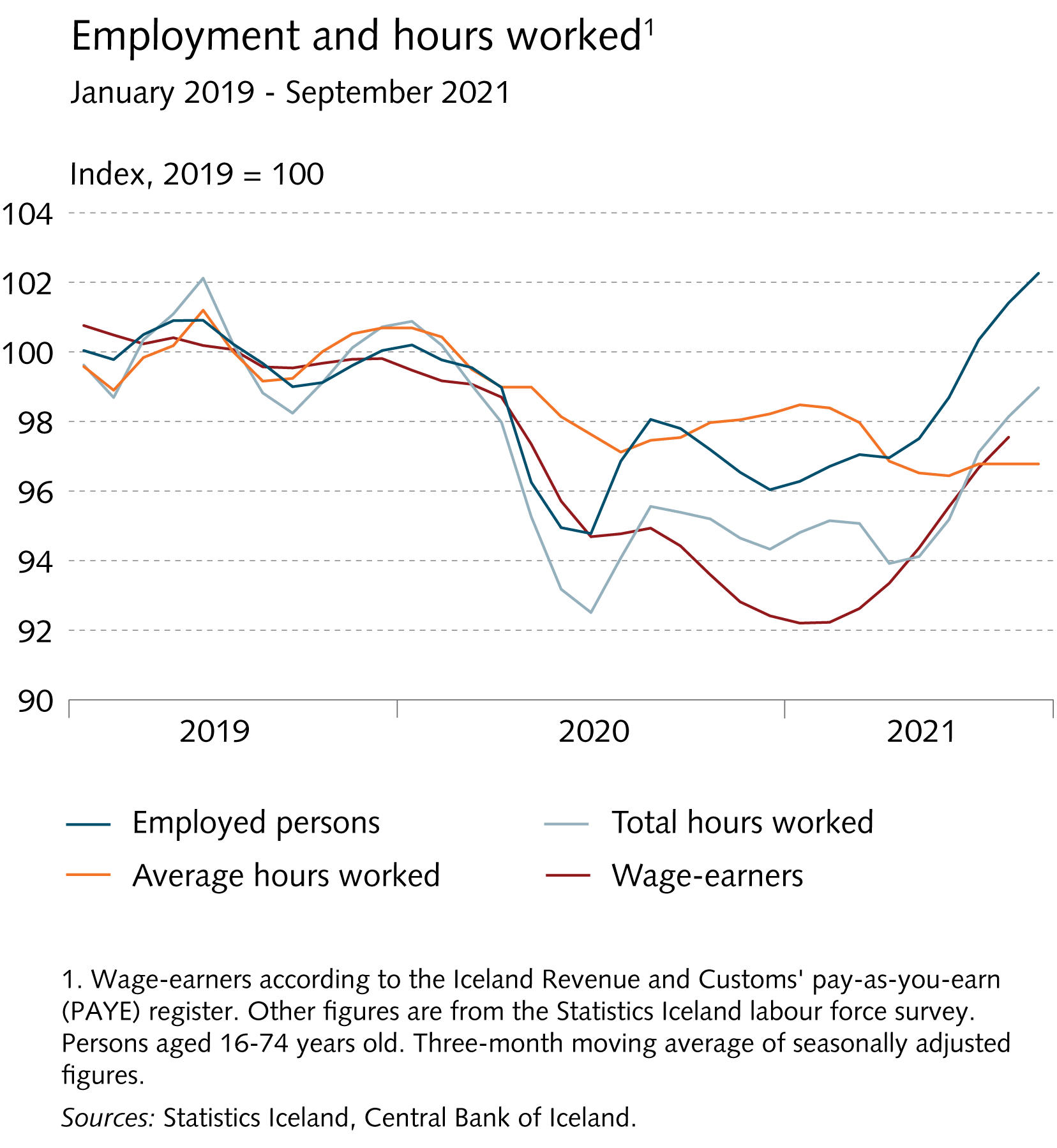 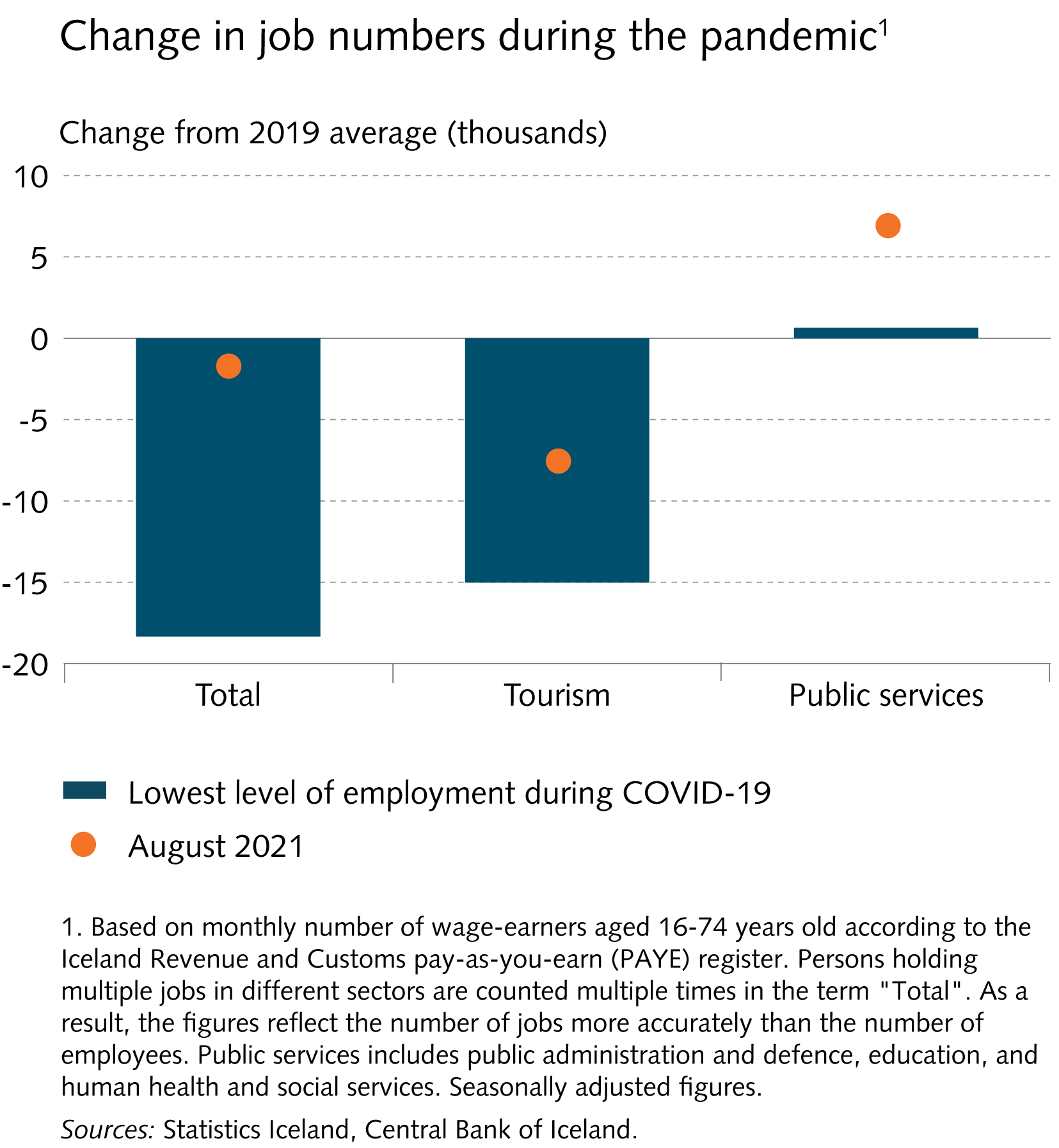 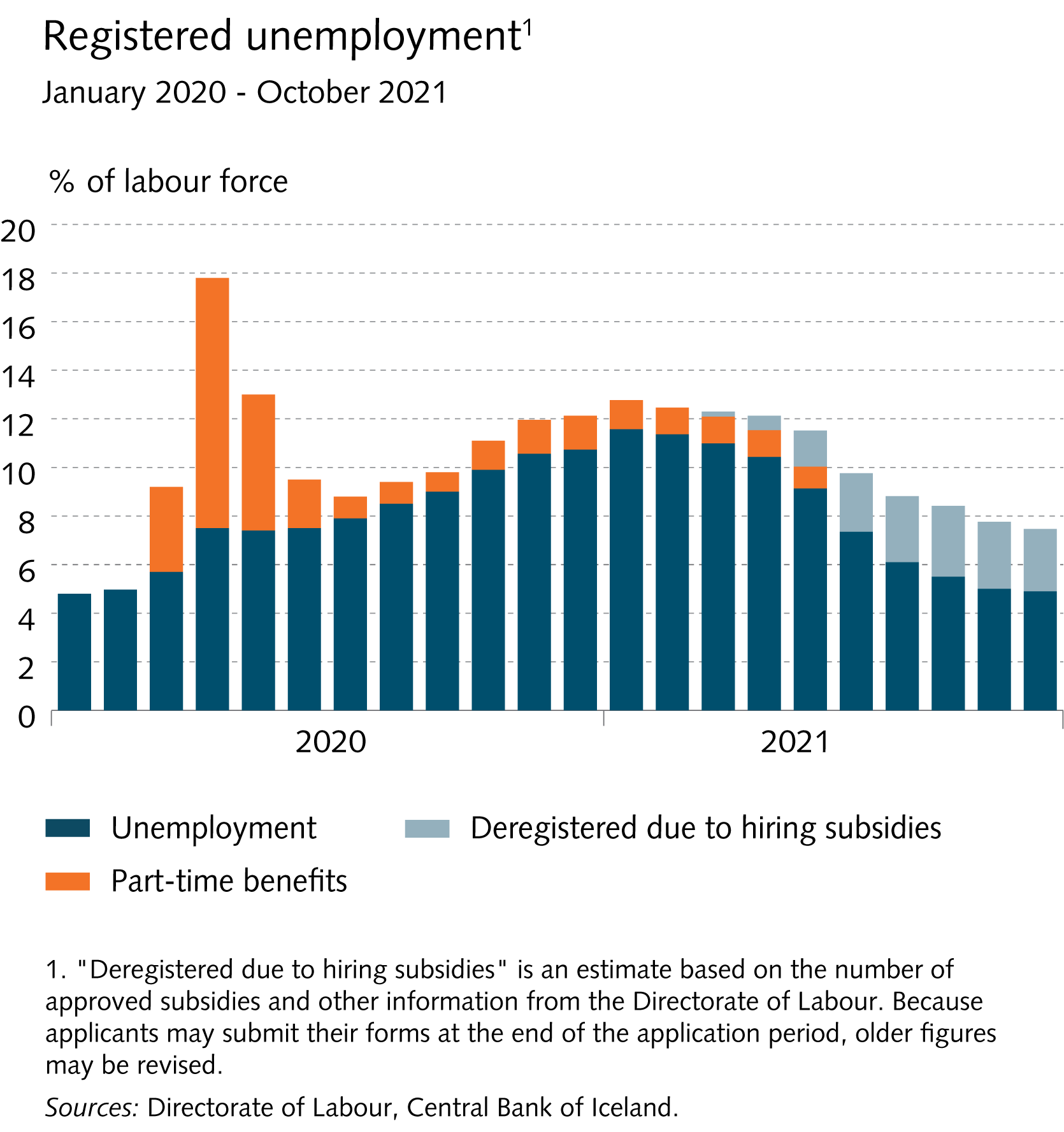 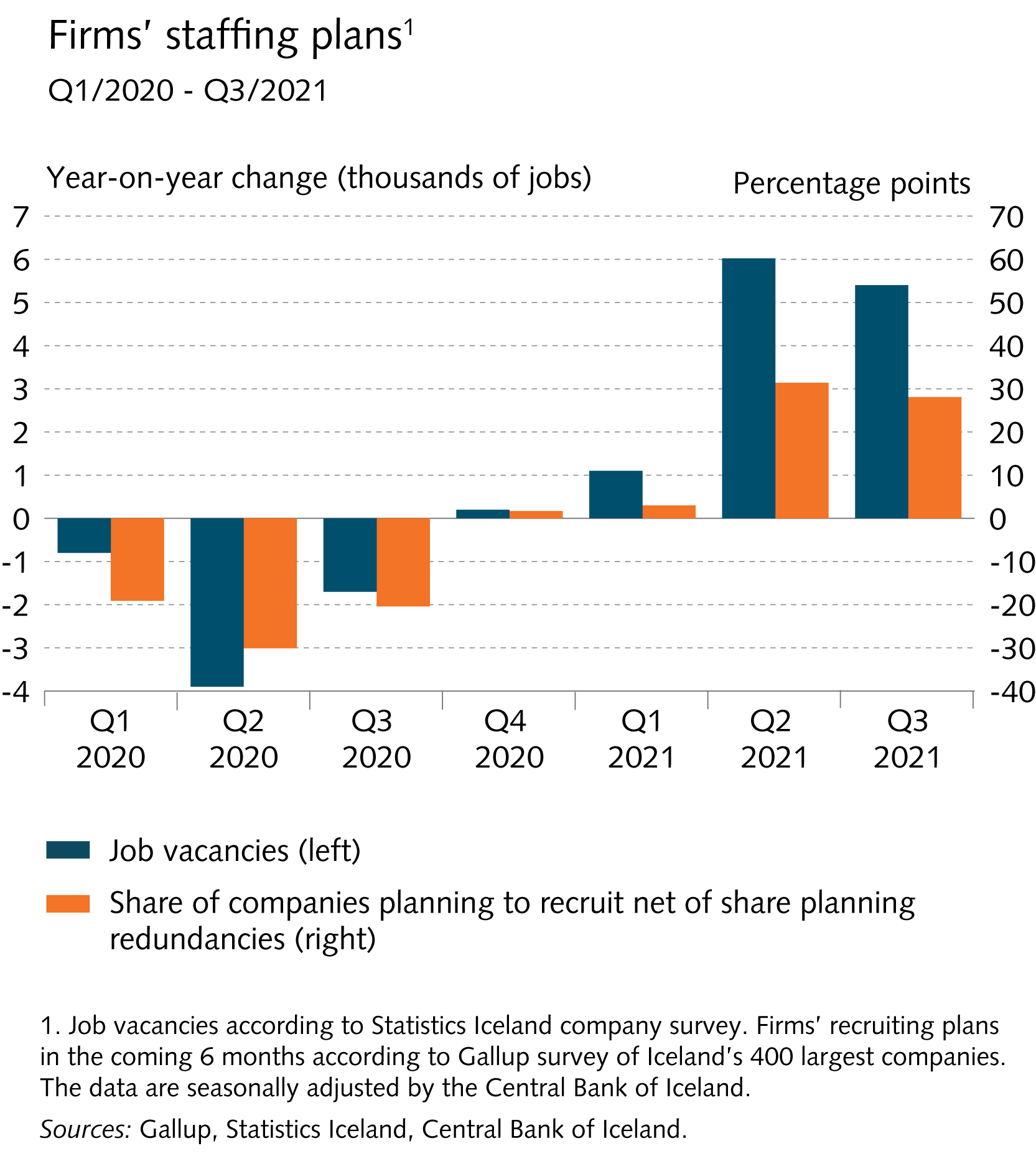 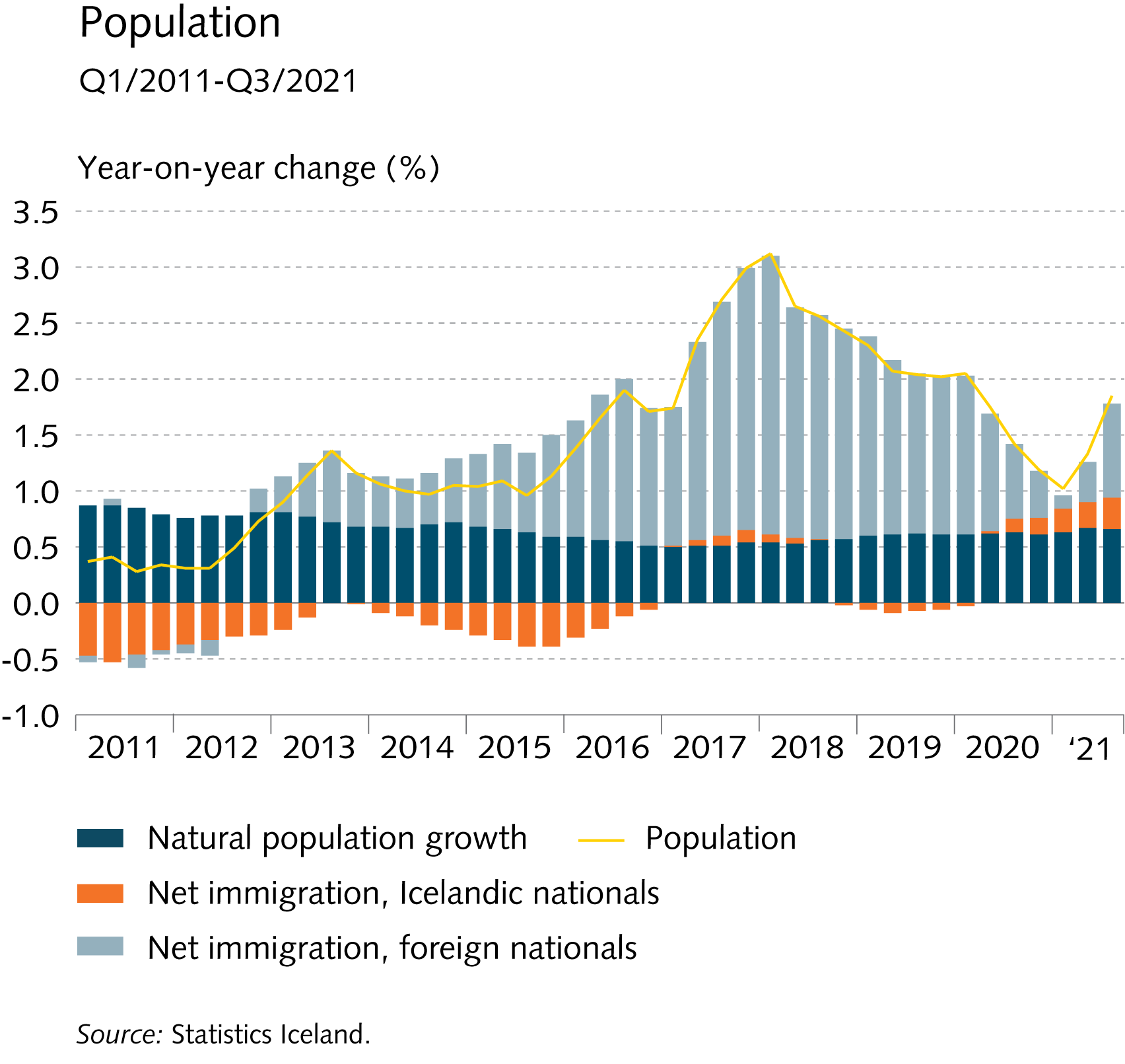 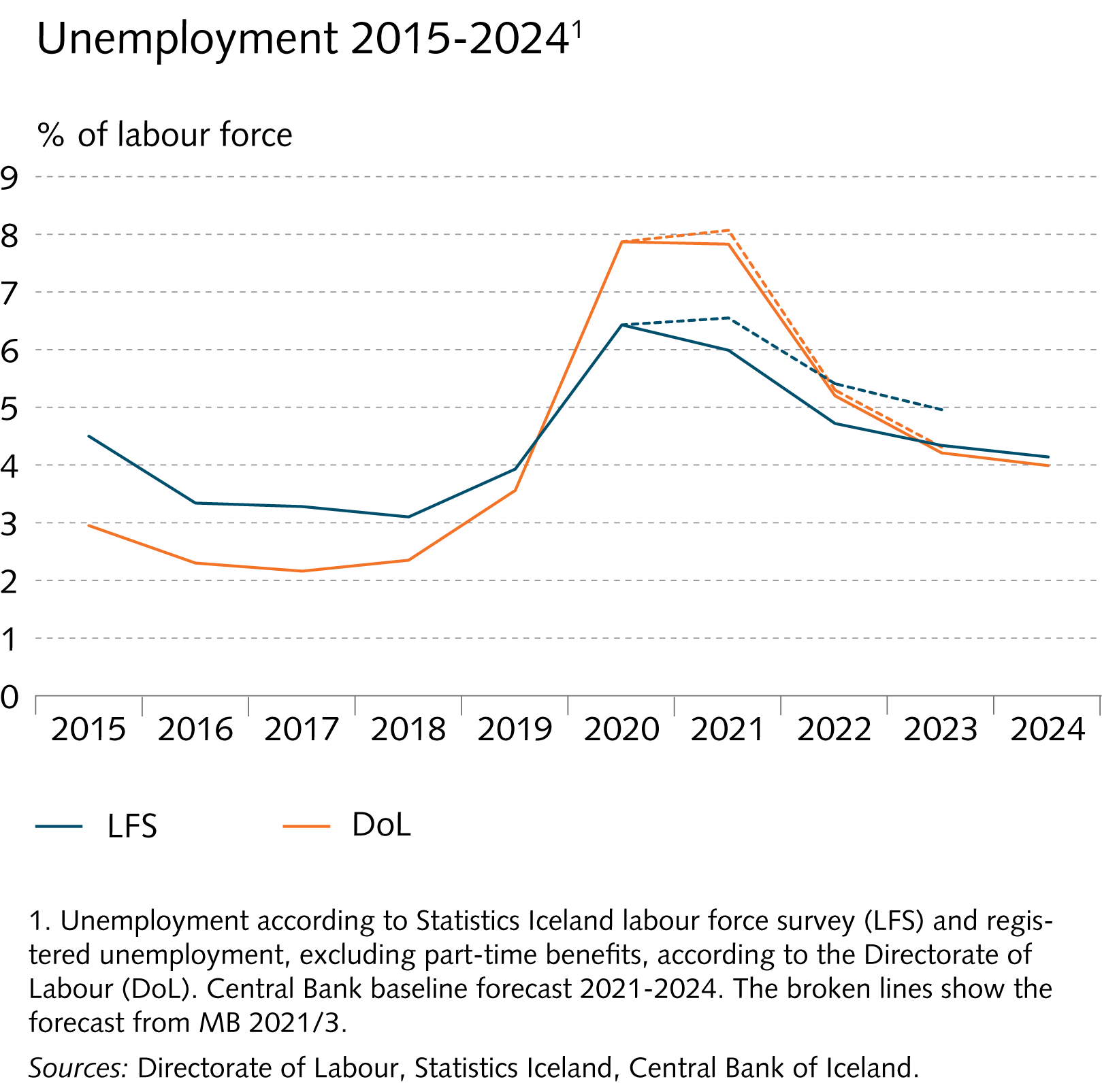 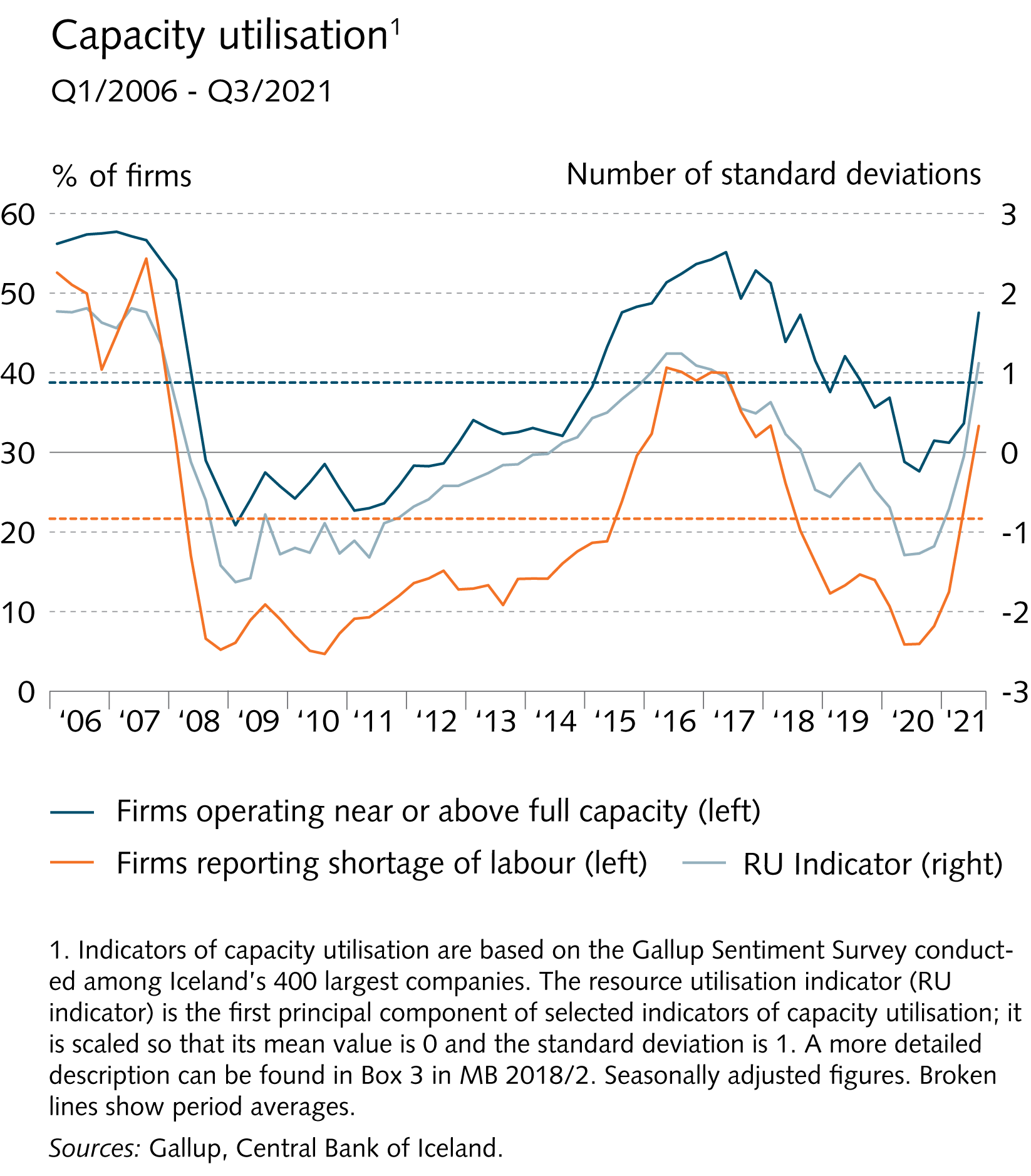 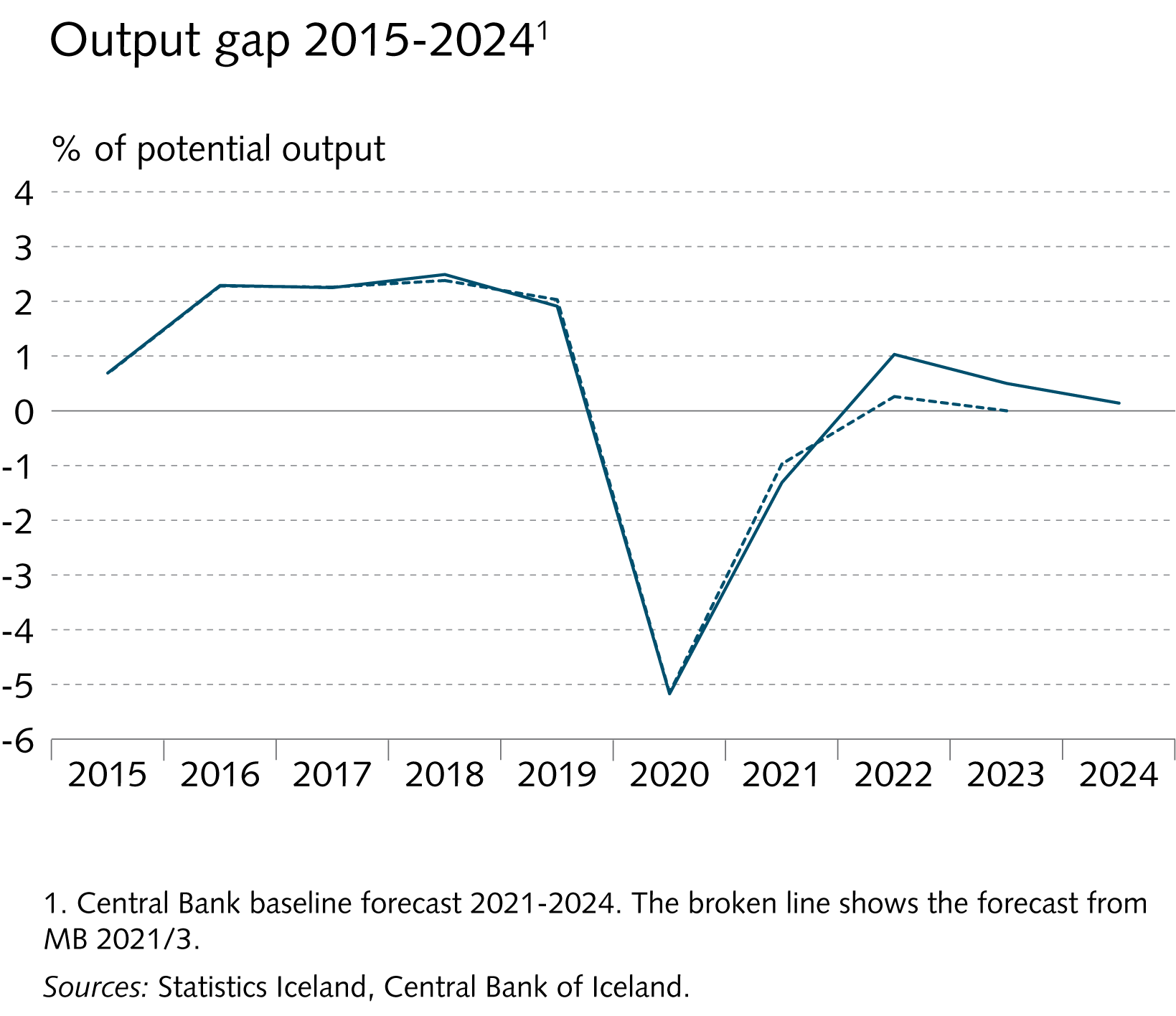 V Inflation
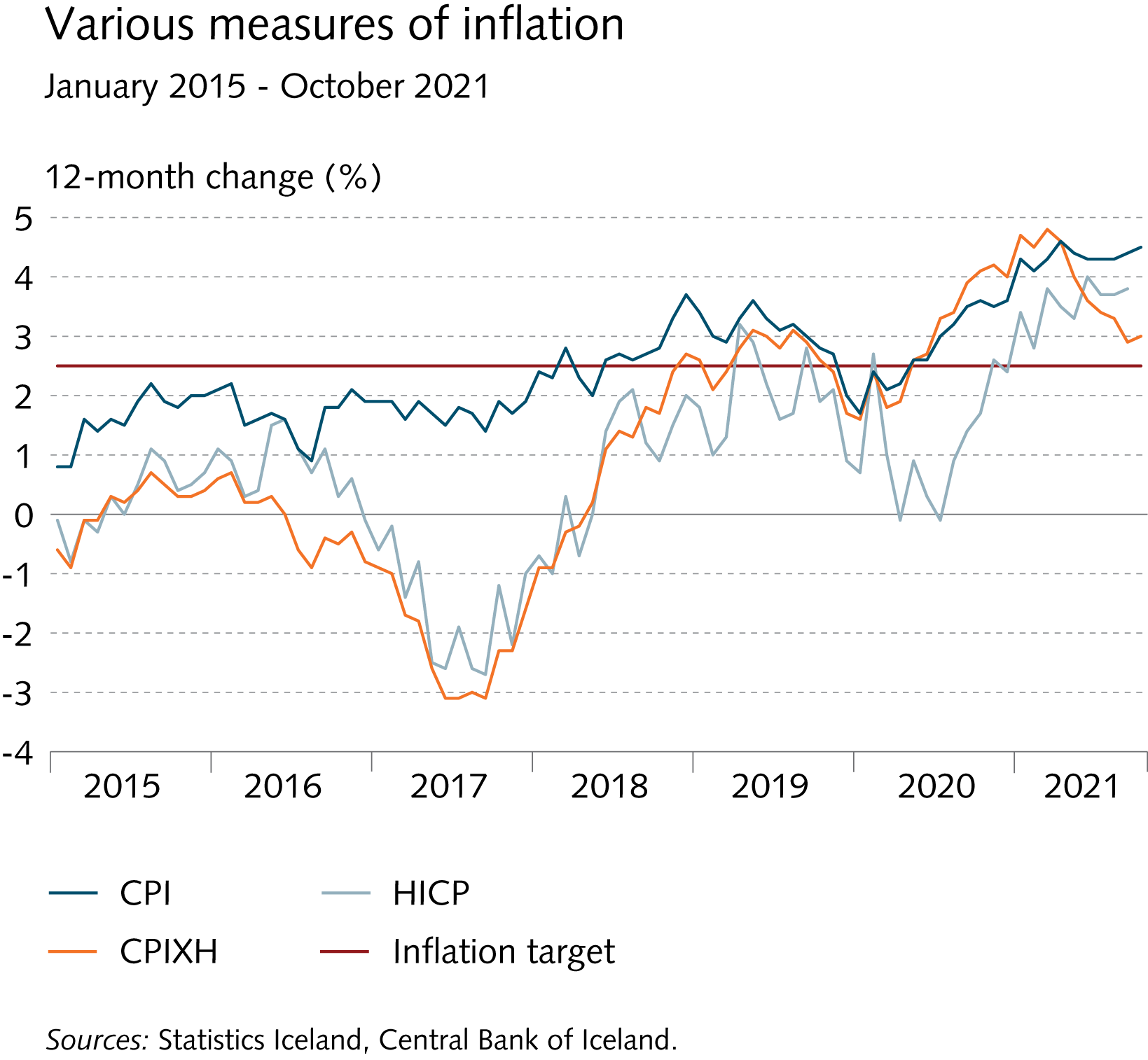 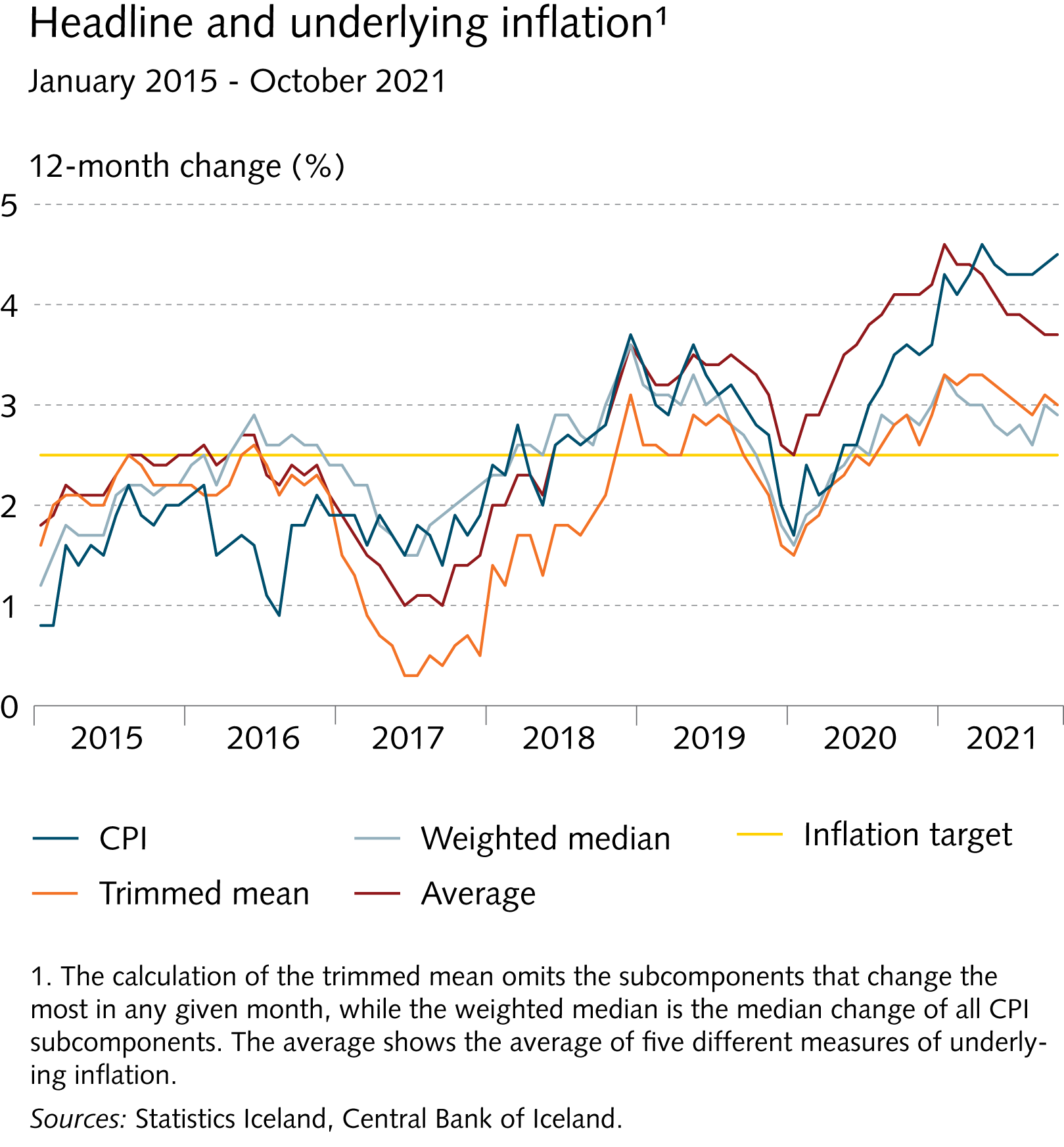 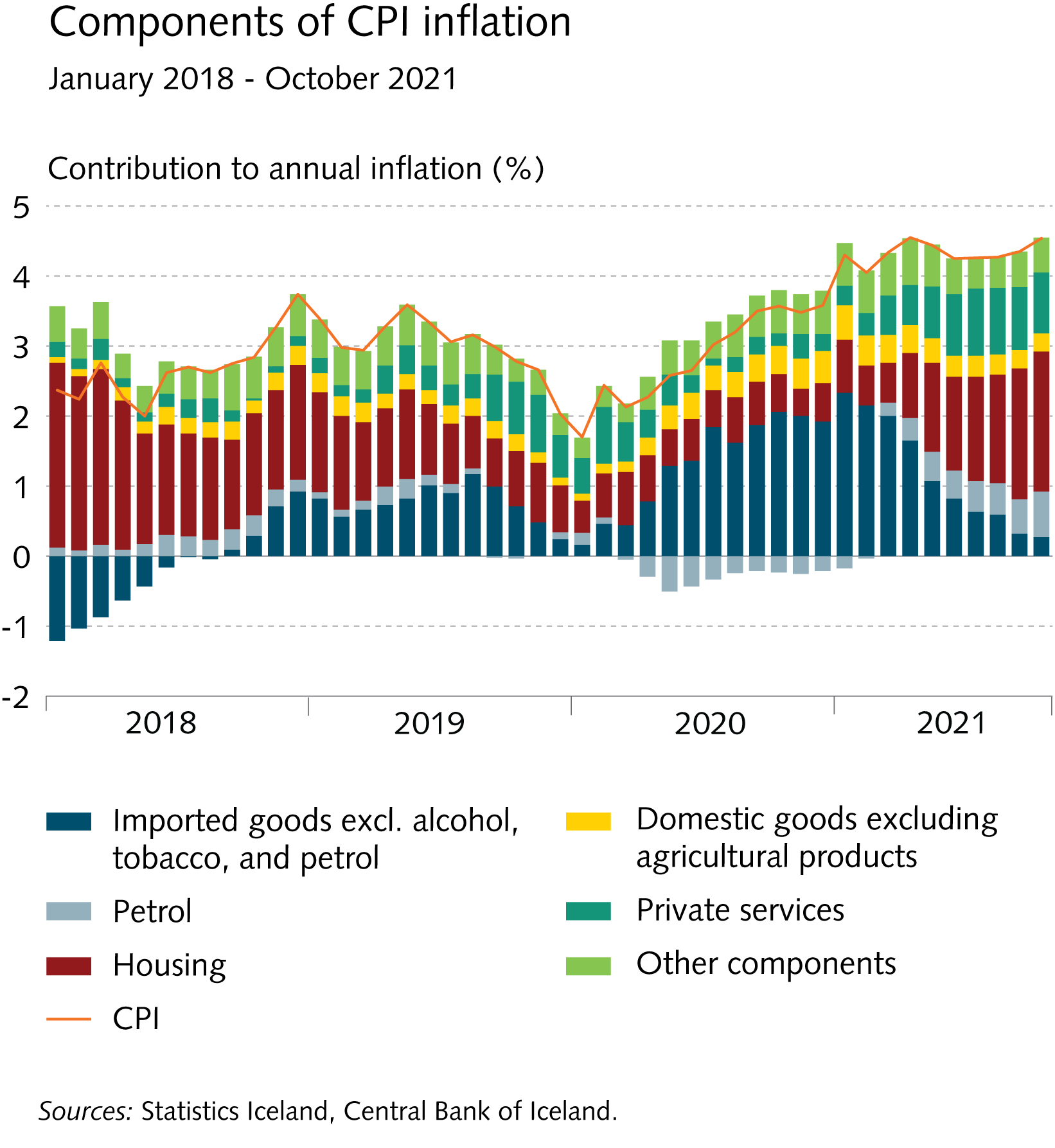 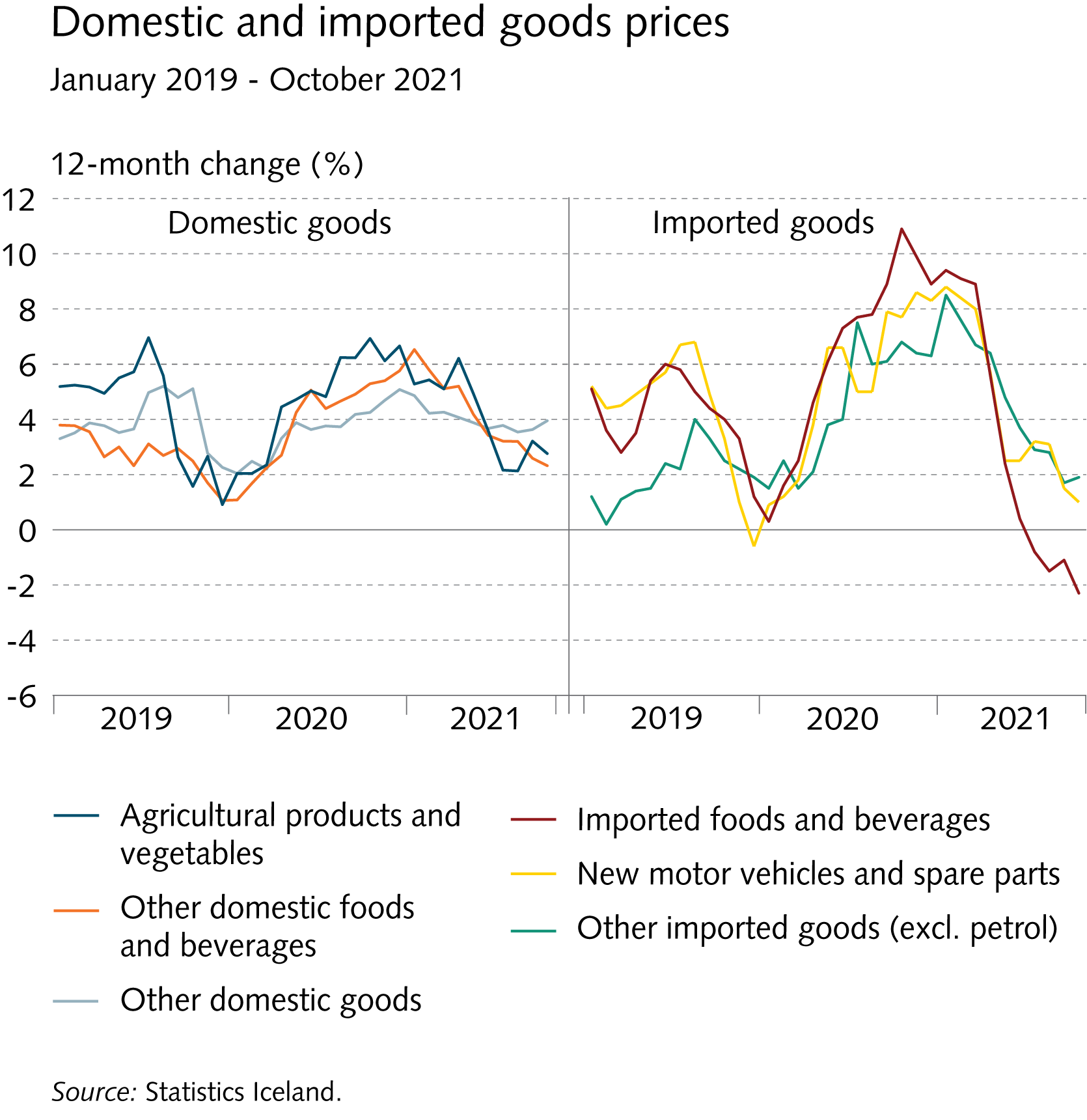 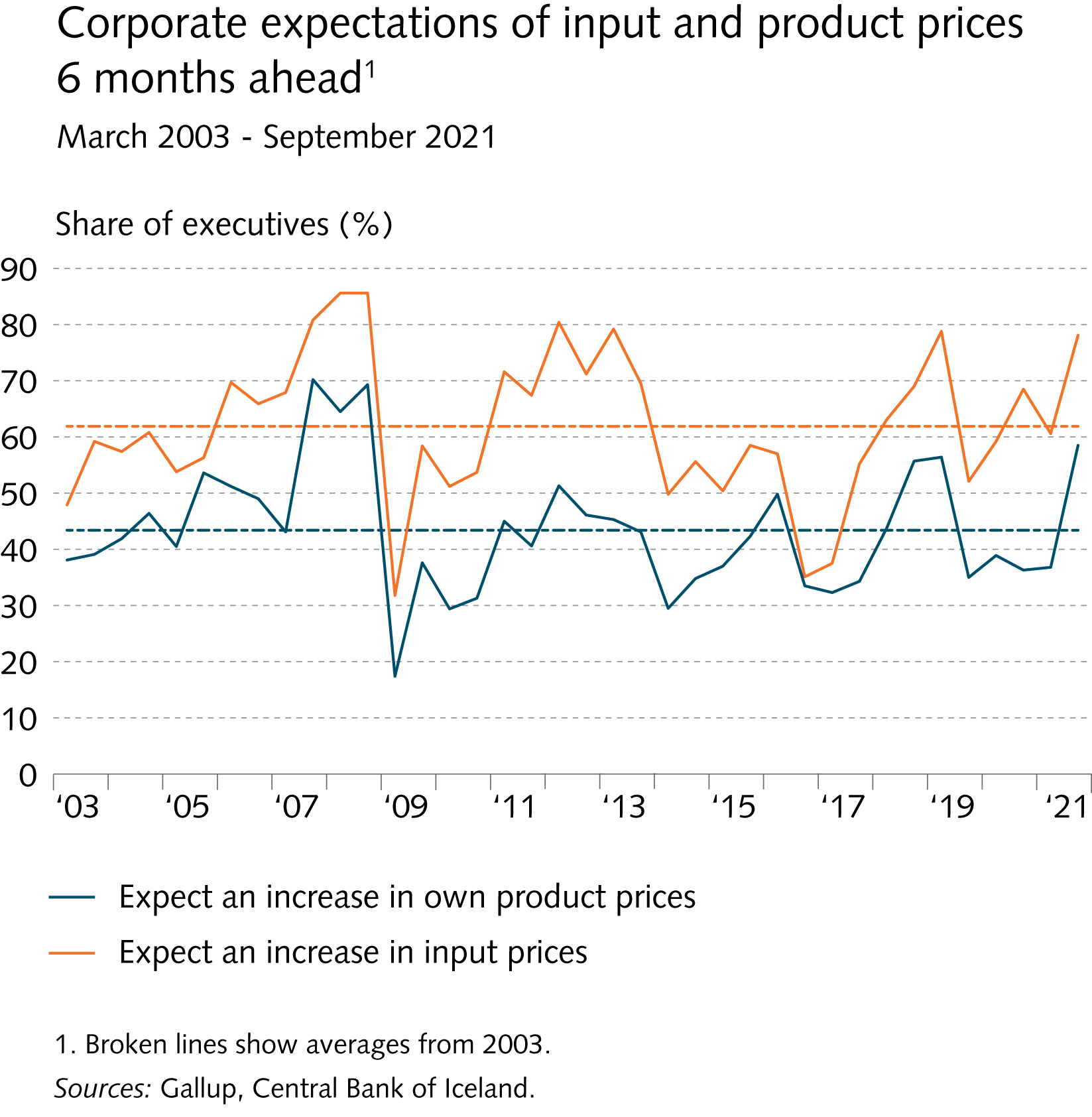 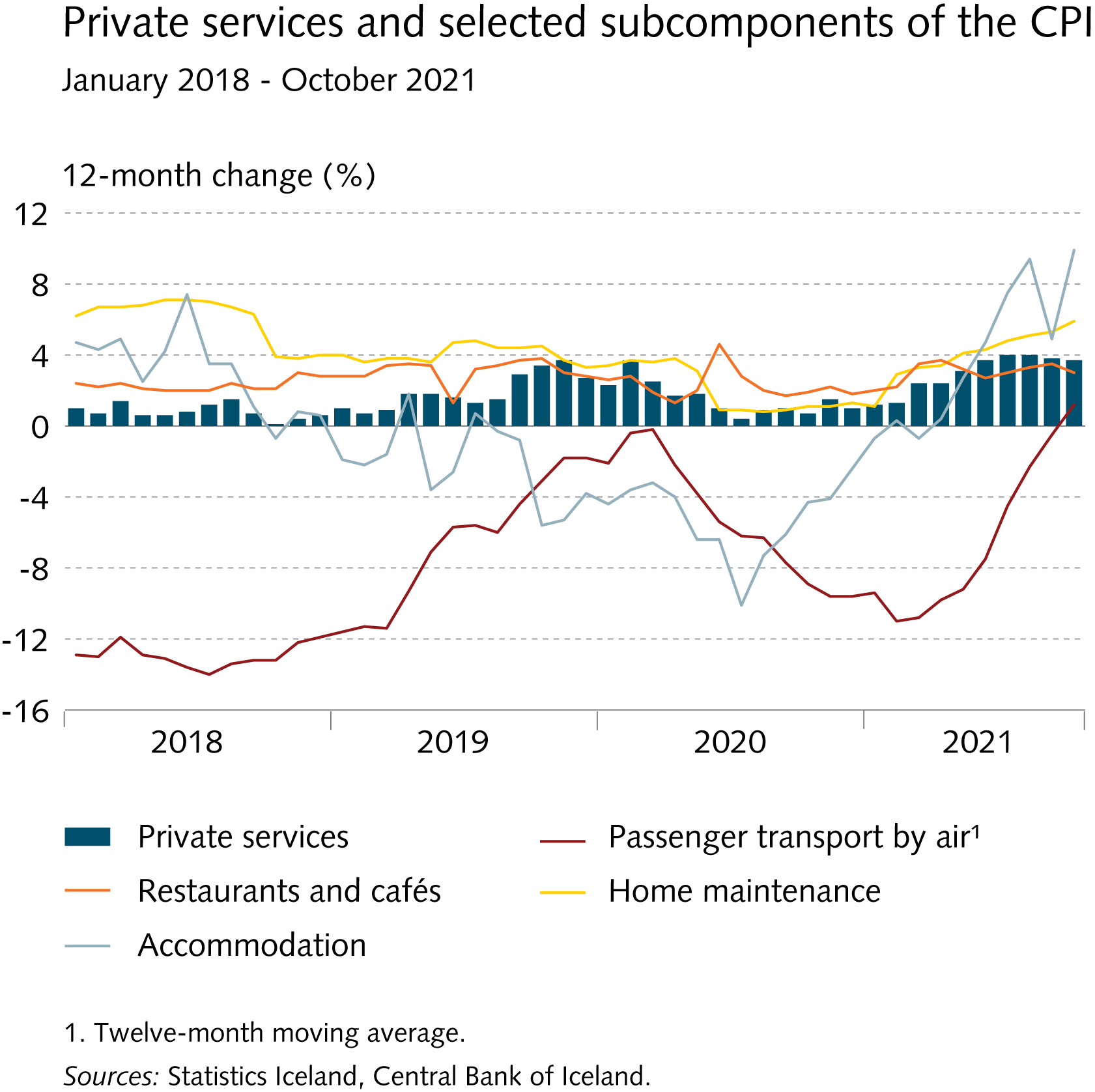 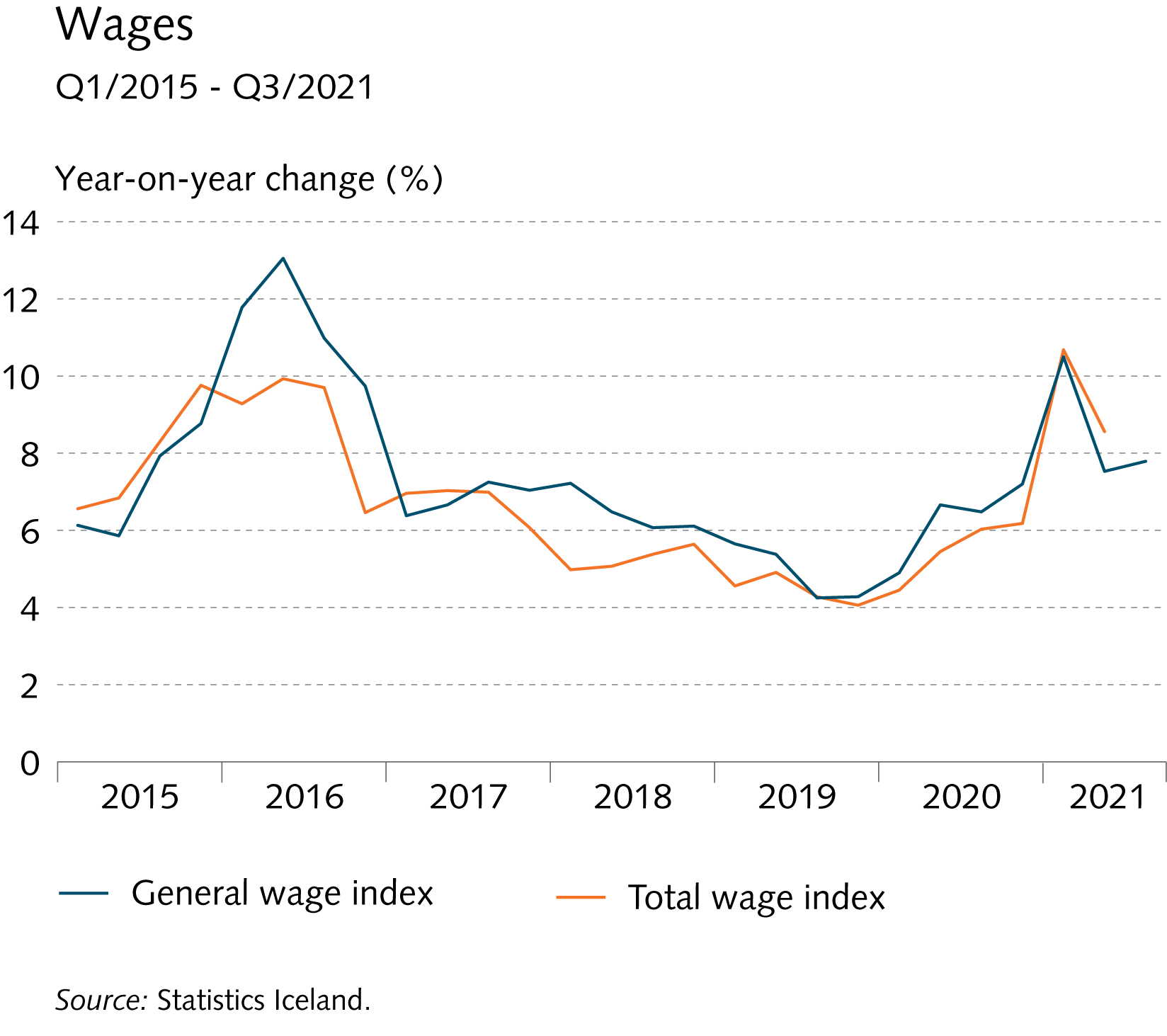 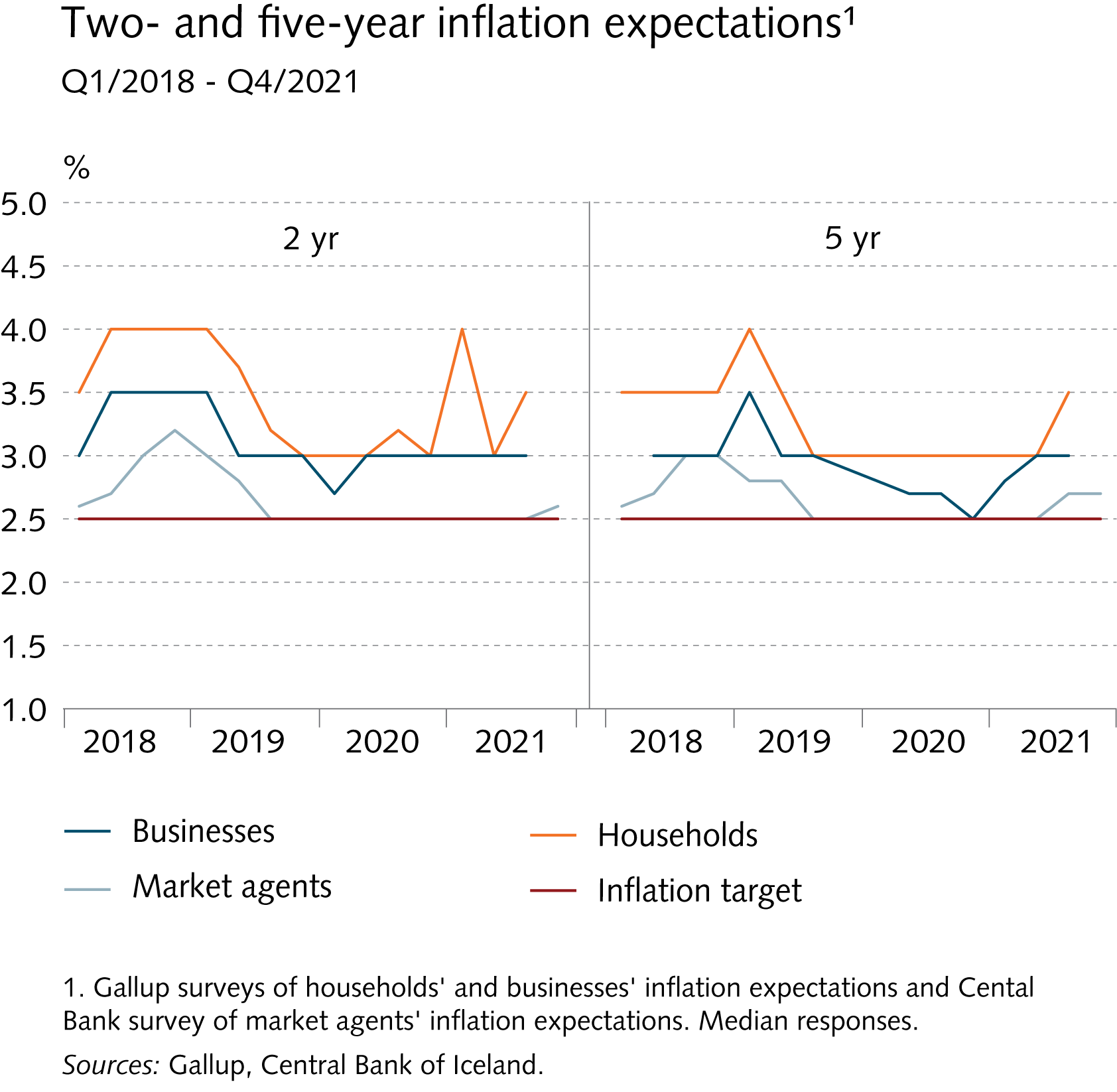 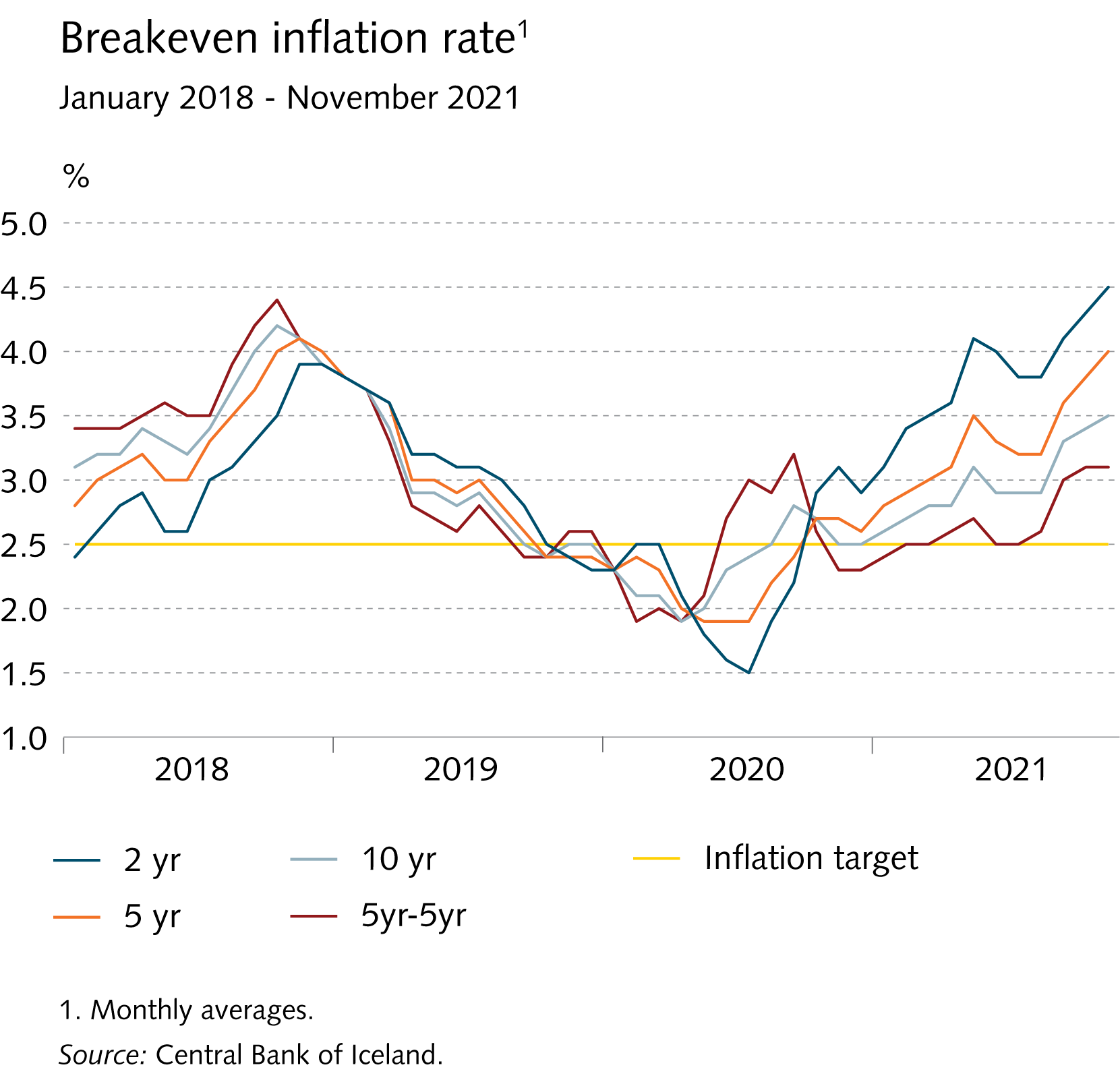 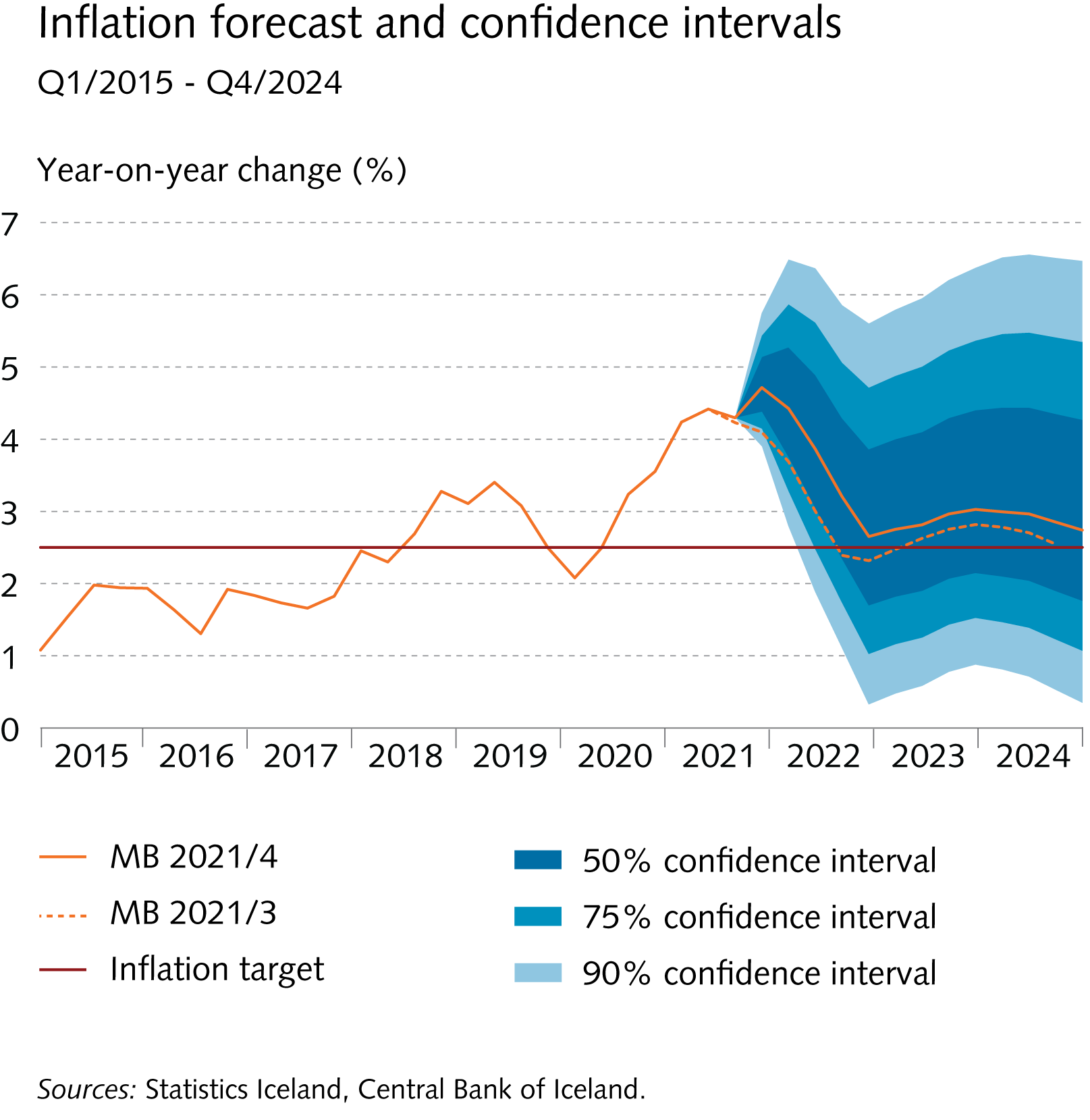 Box 1 Alternative scenarios and uncertainties
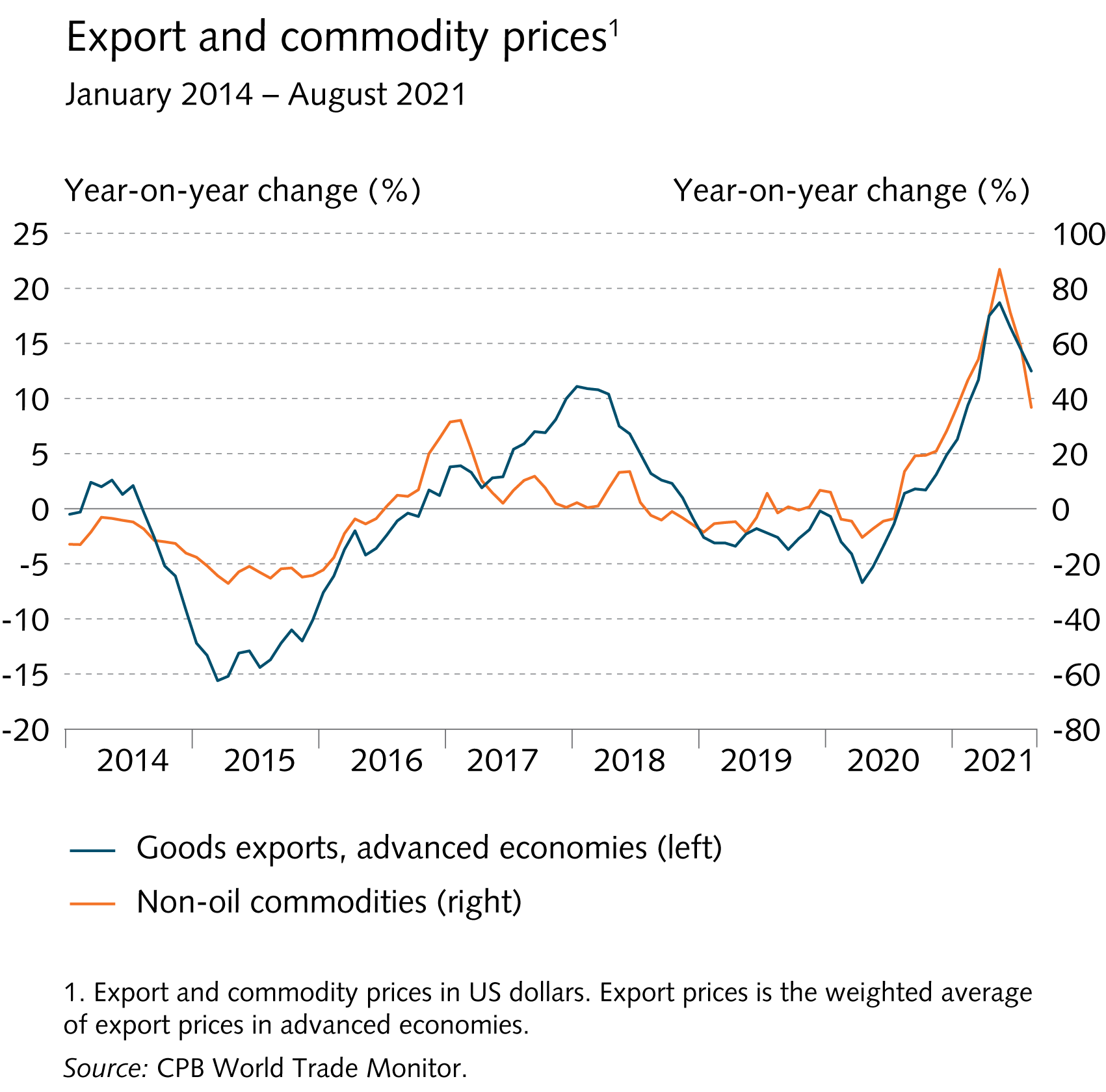 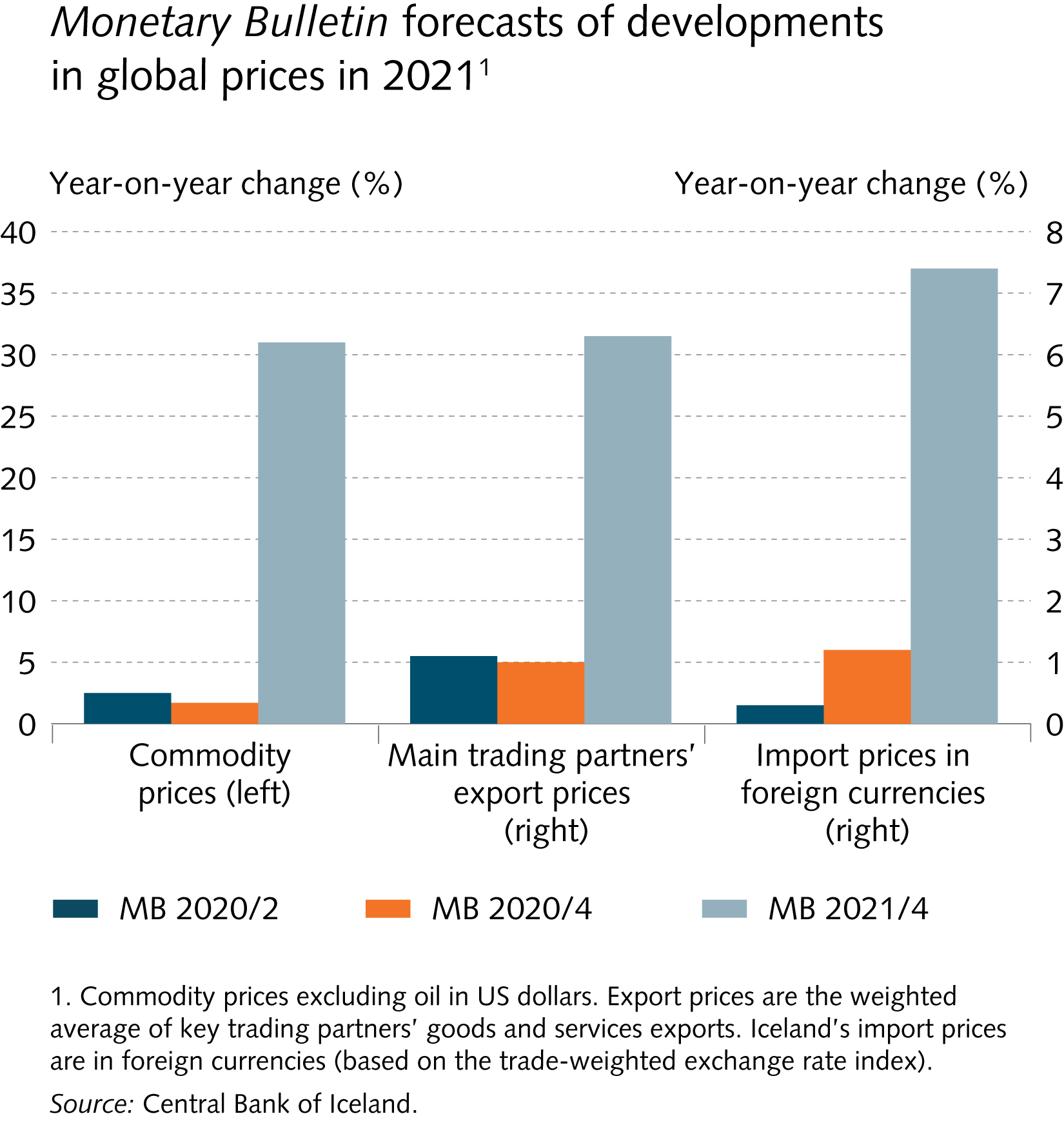 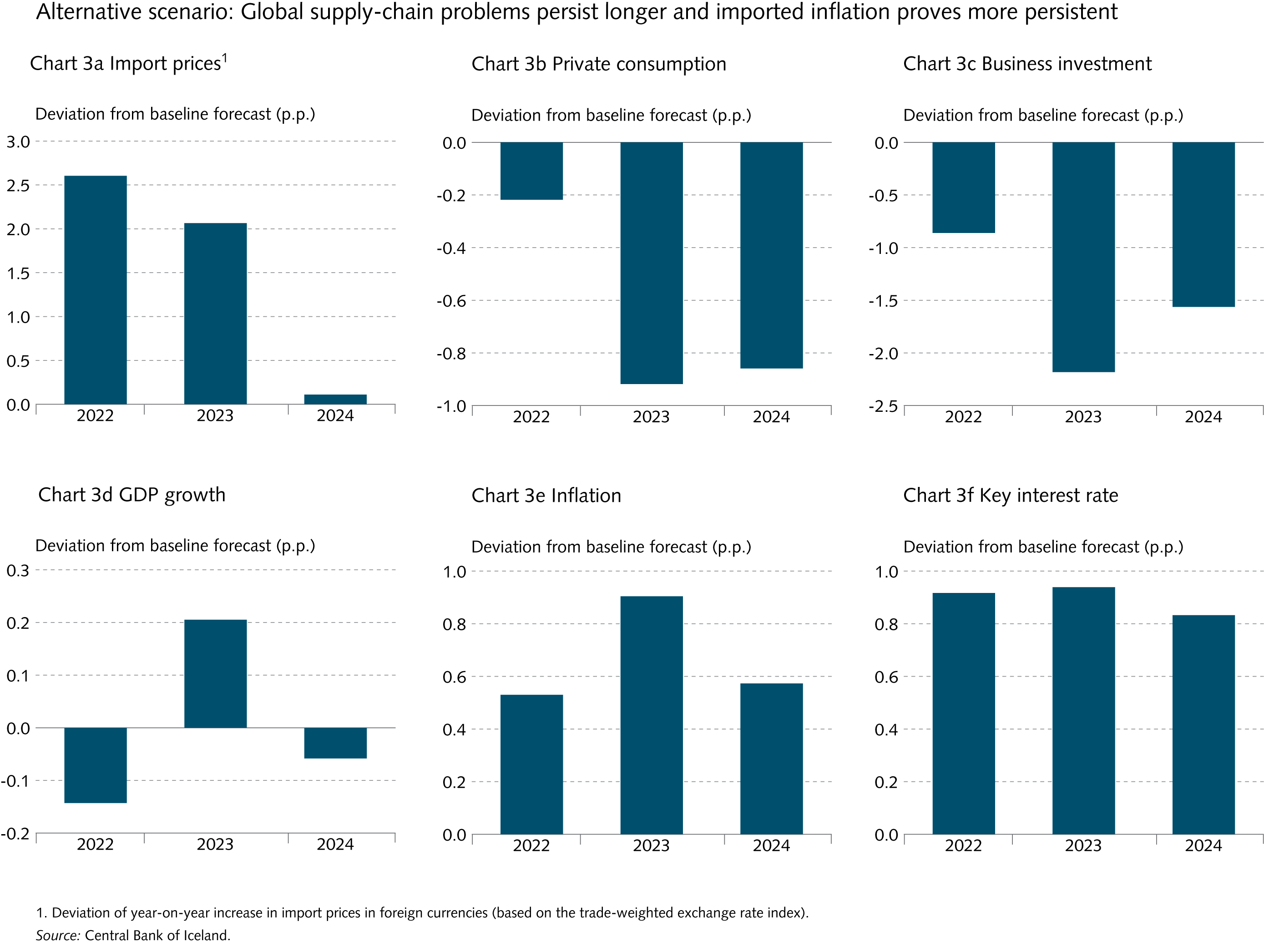 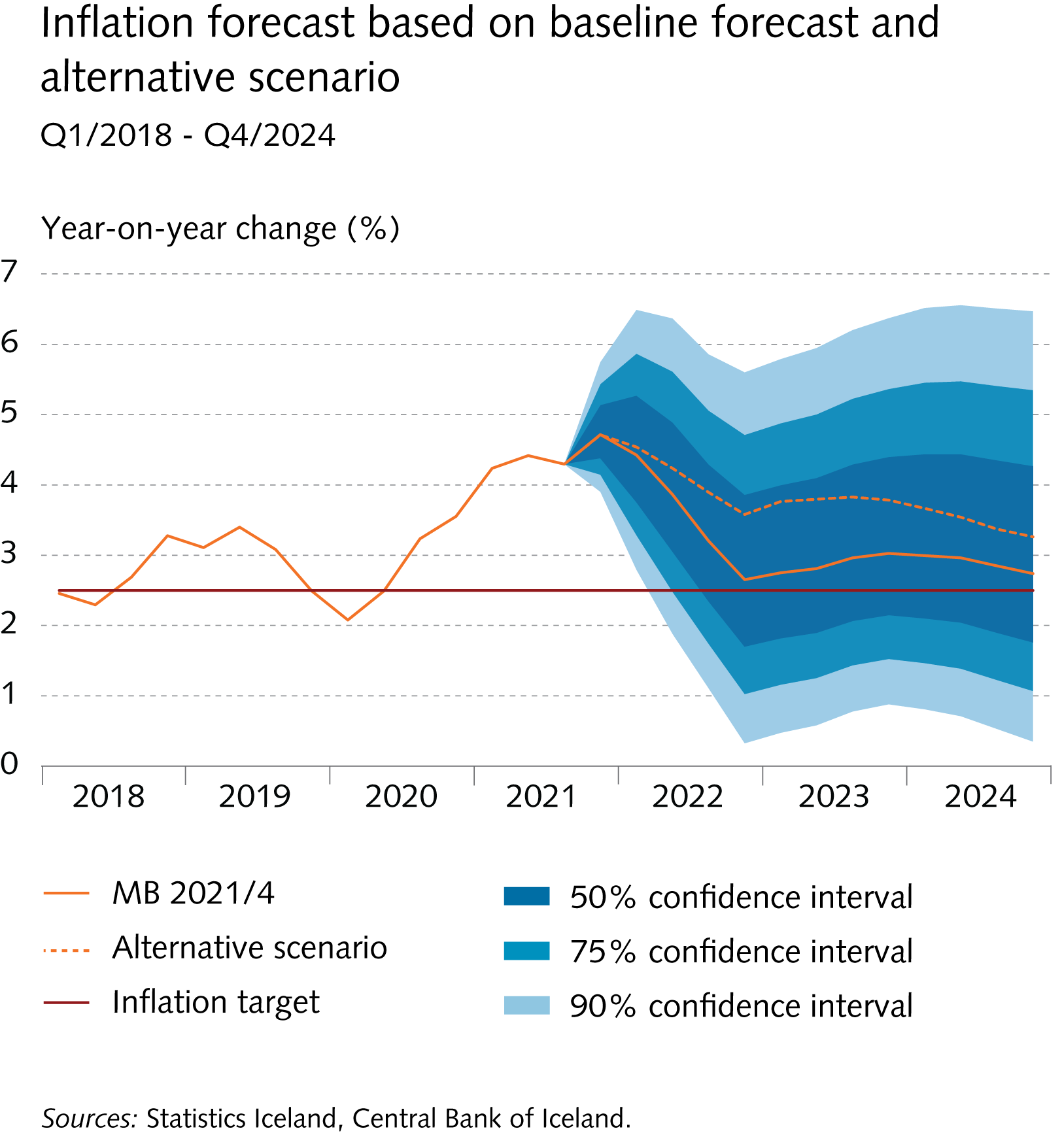 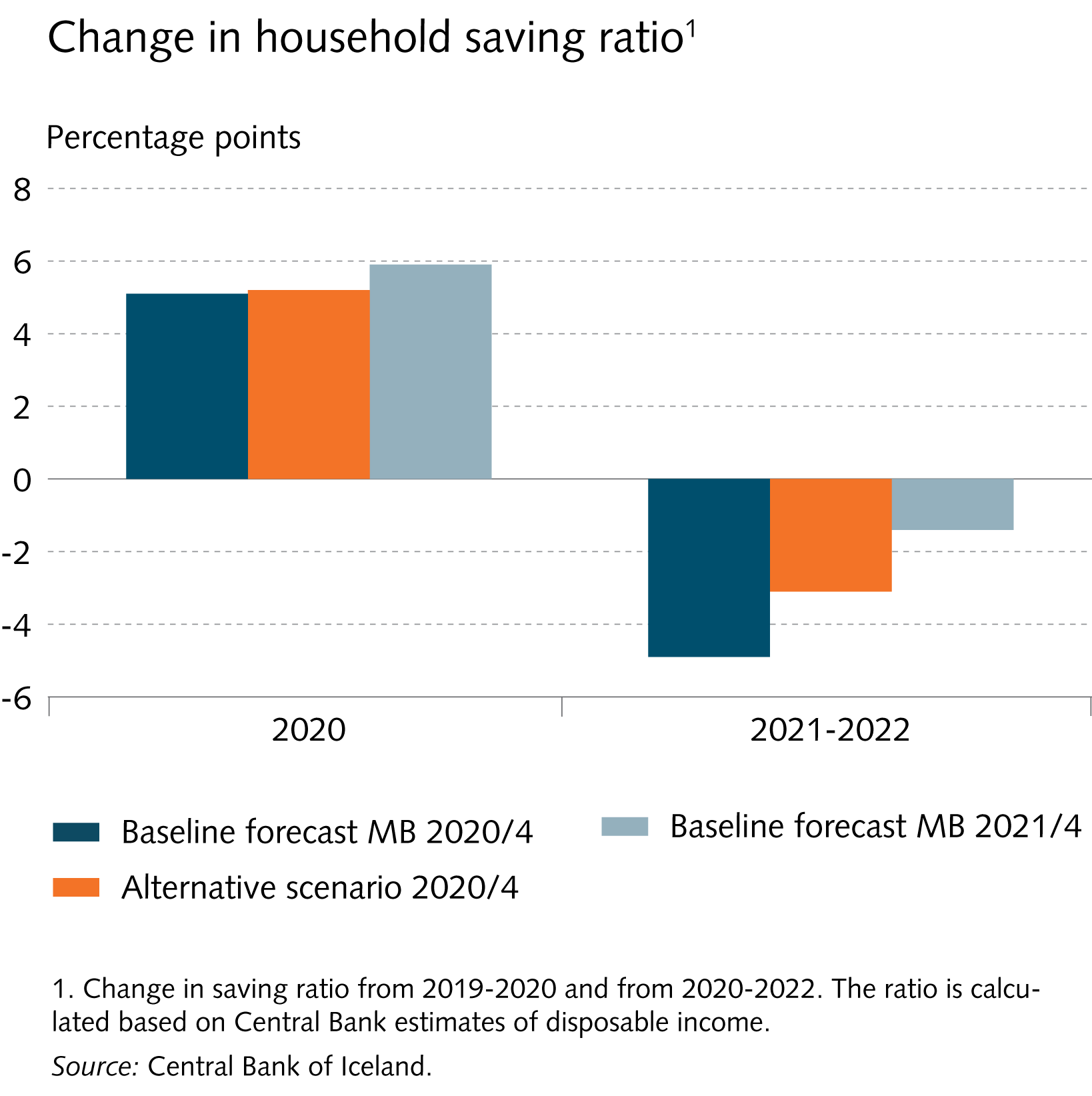 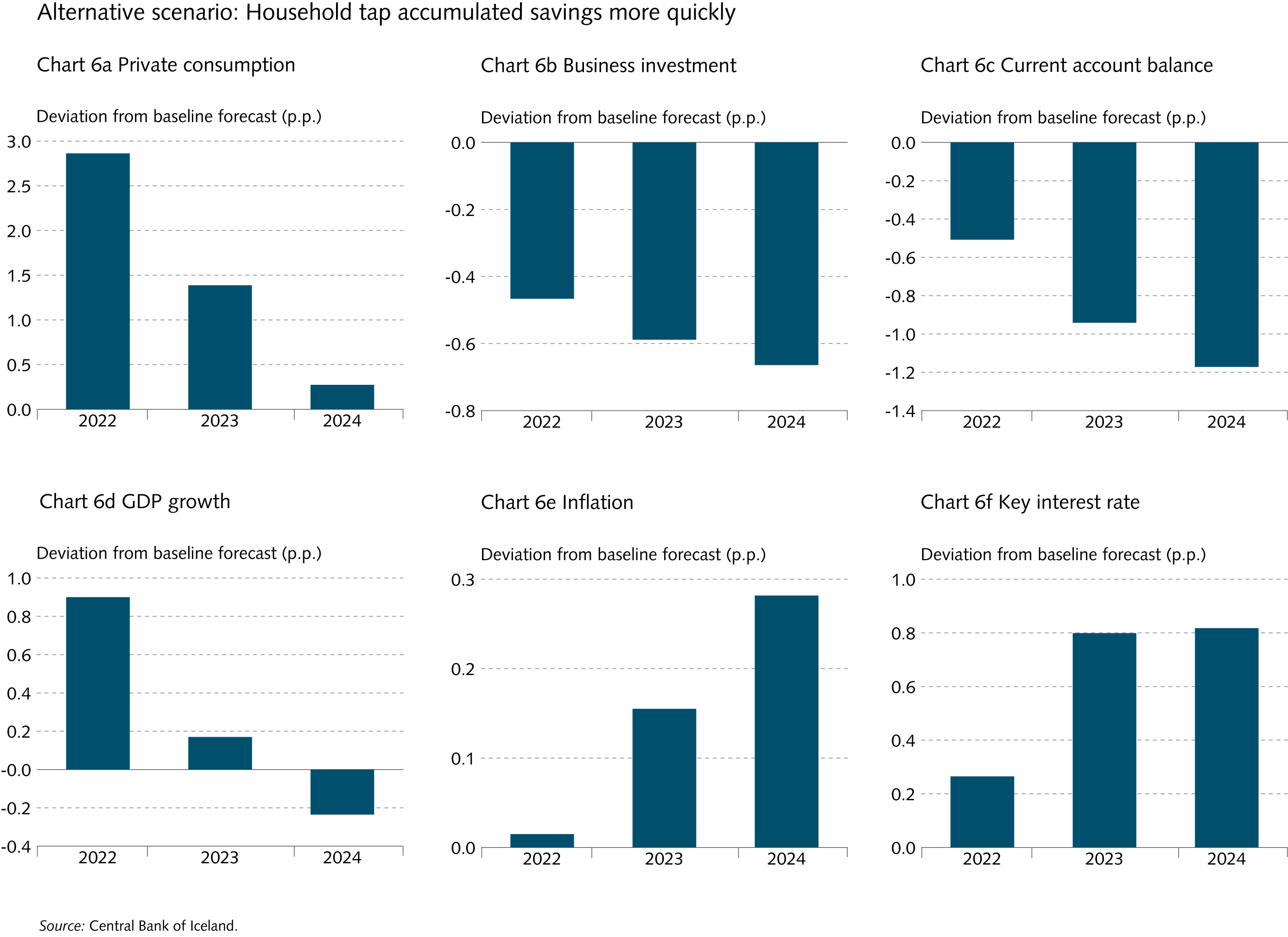 Box 2 A new version of the Central Bank's DYNIMO model
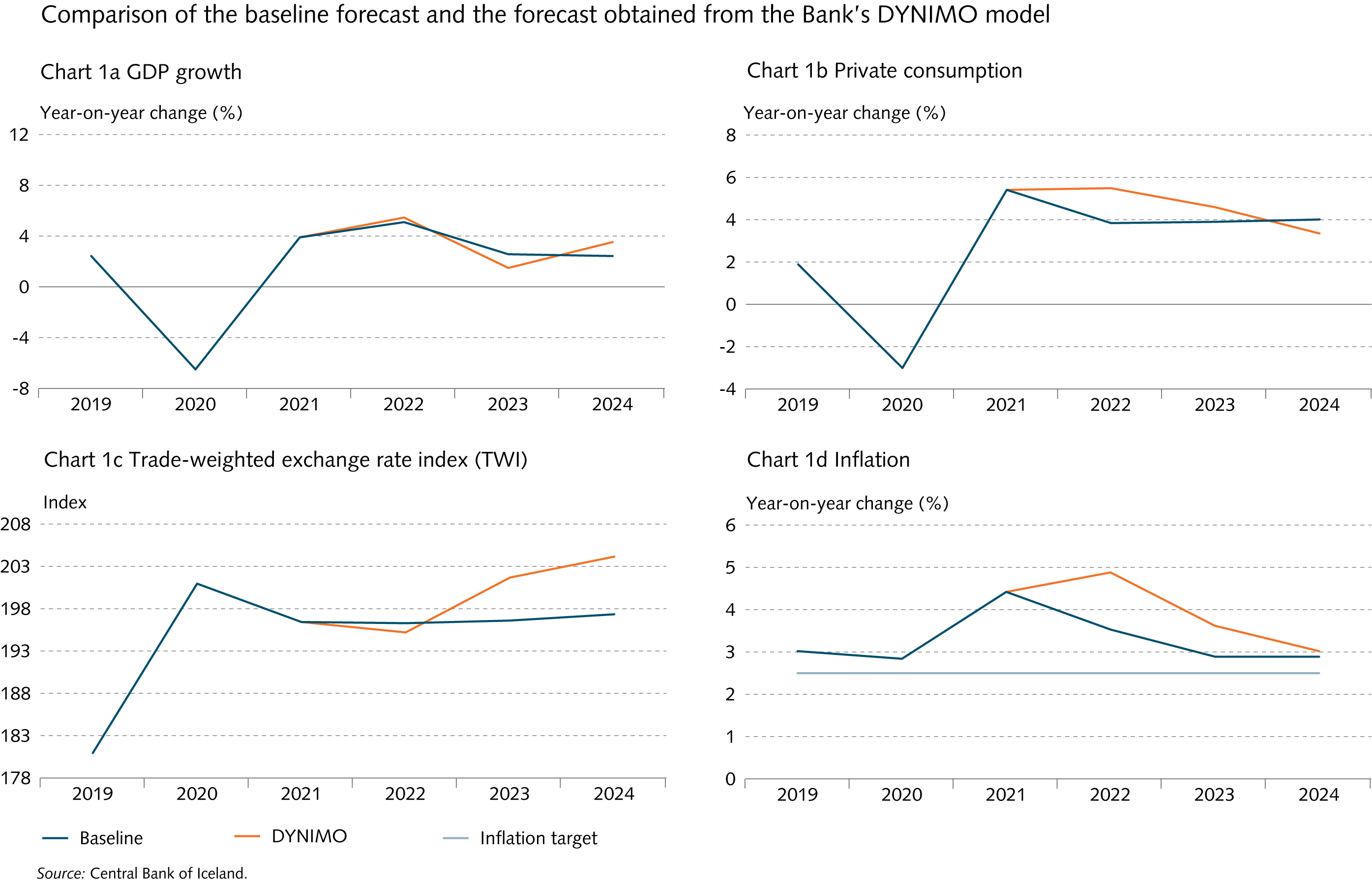 Box 3 The Central Bank's macroeconomic forecasts for 2020
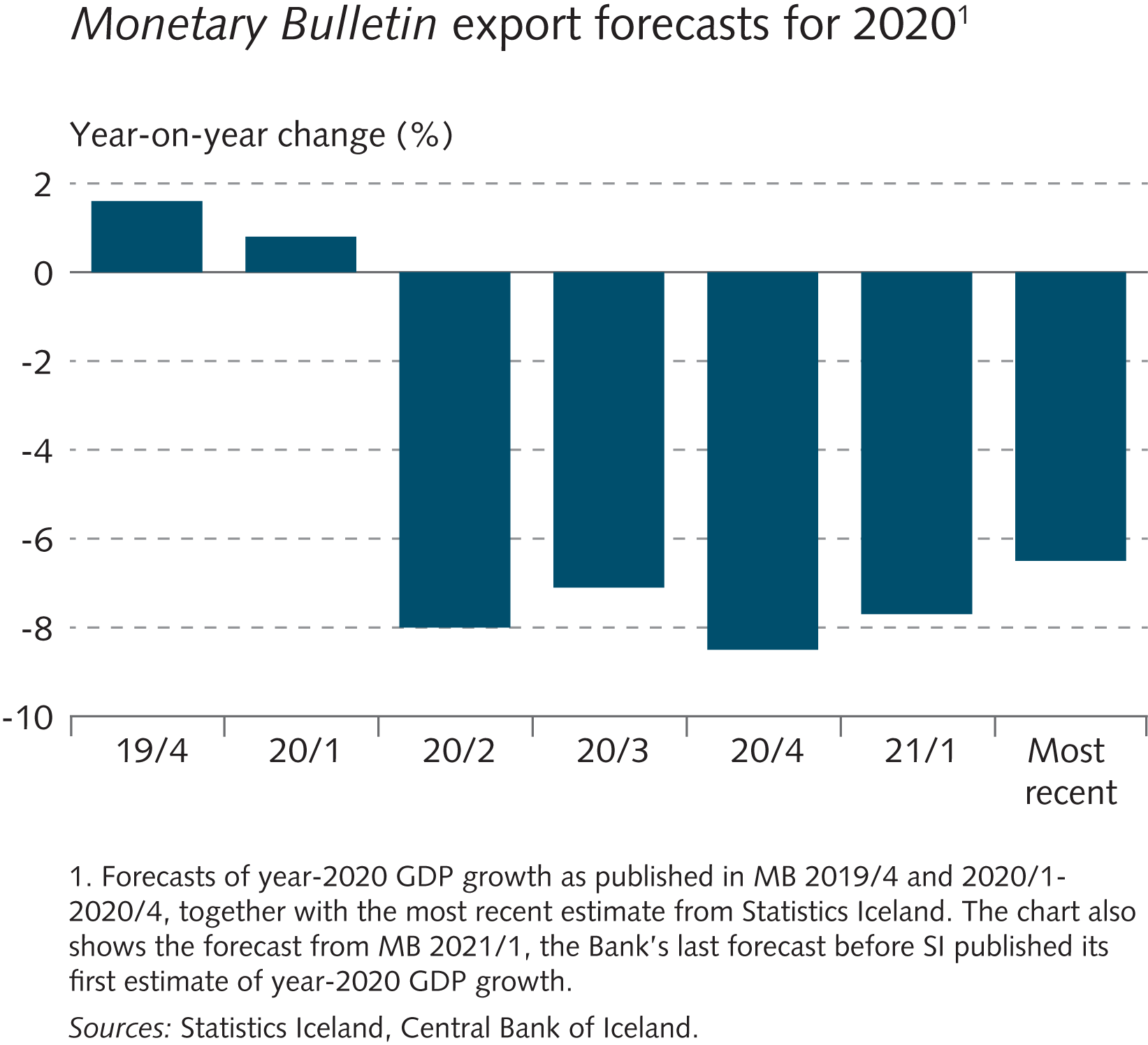 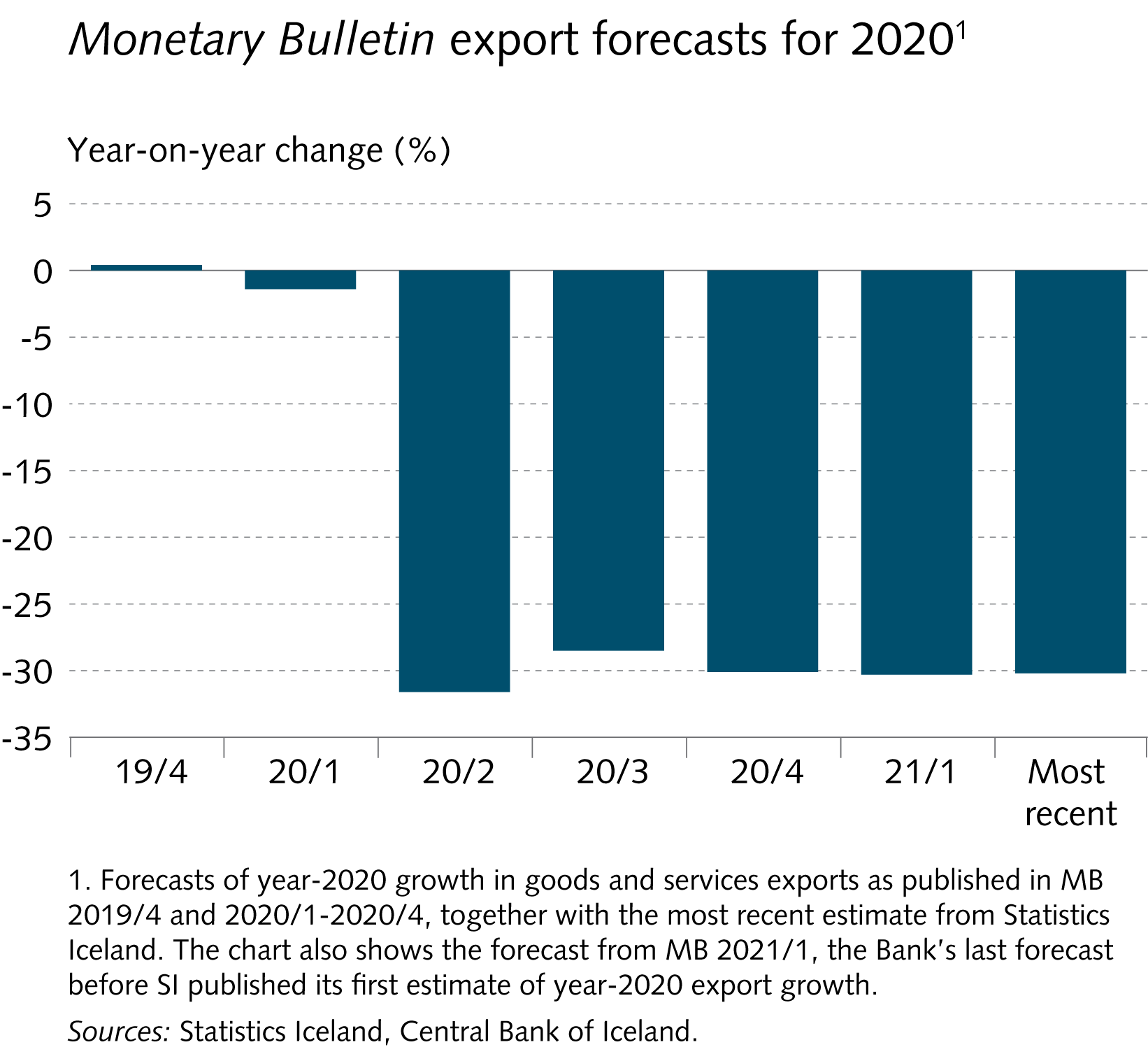 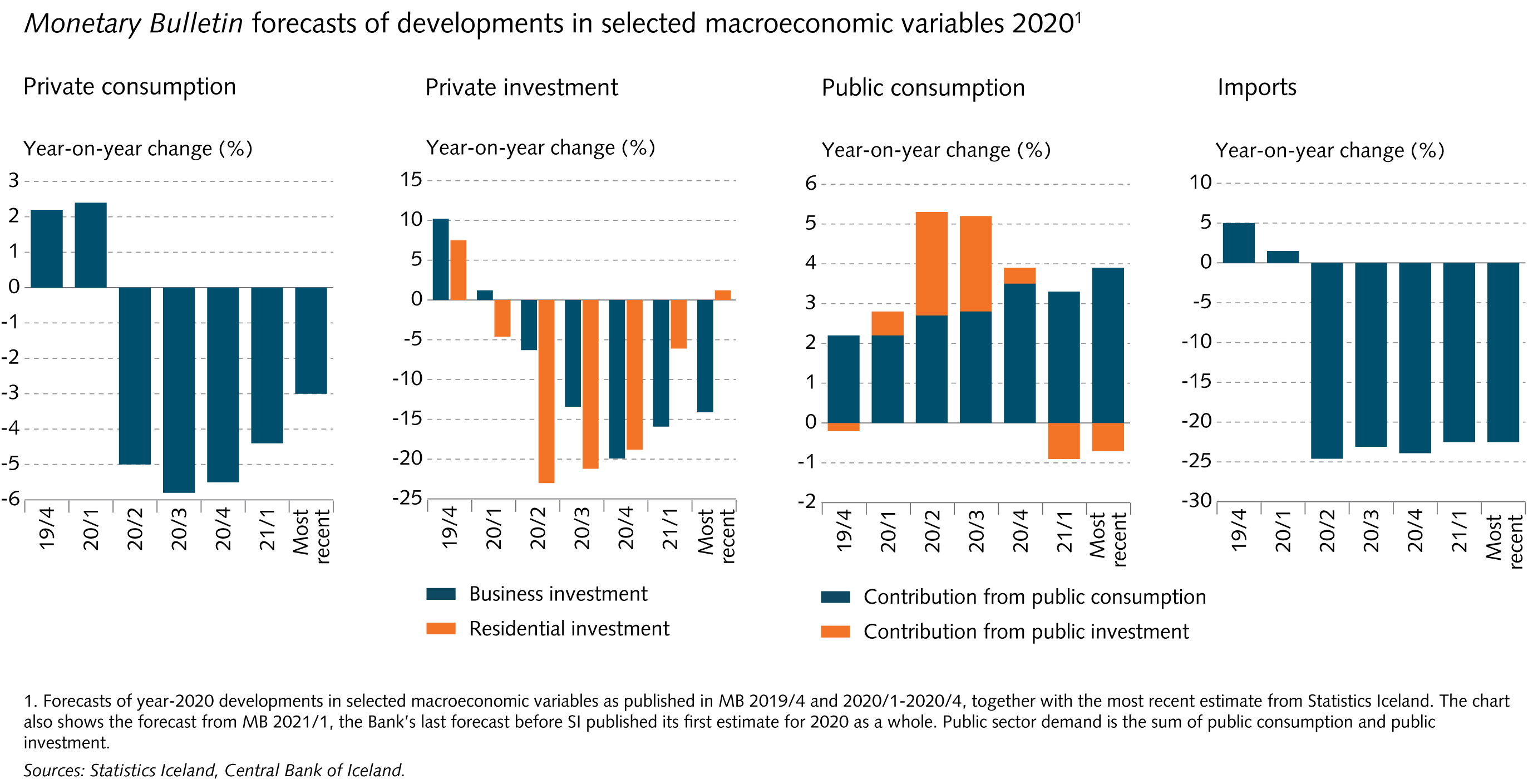 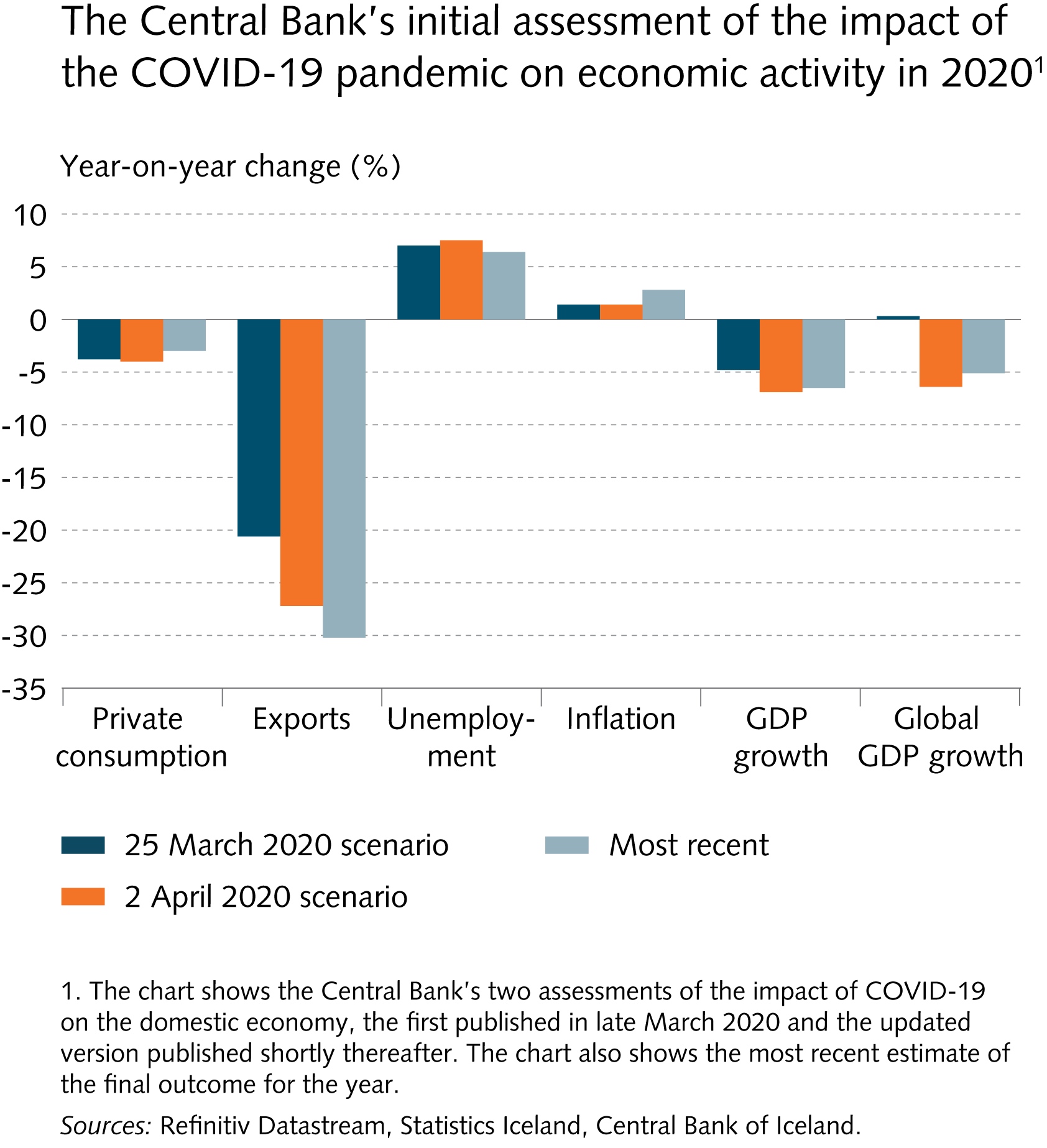 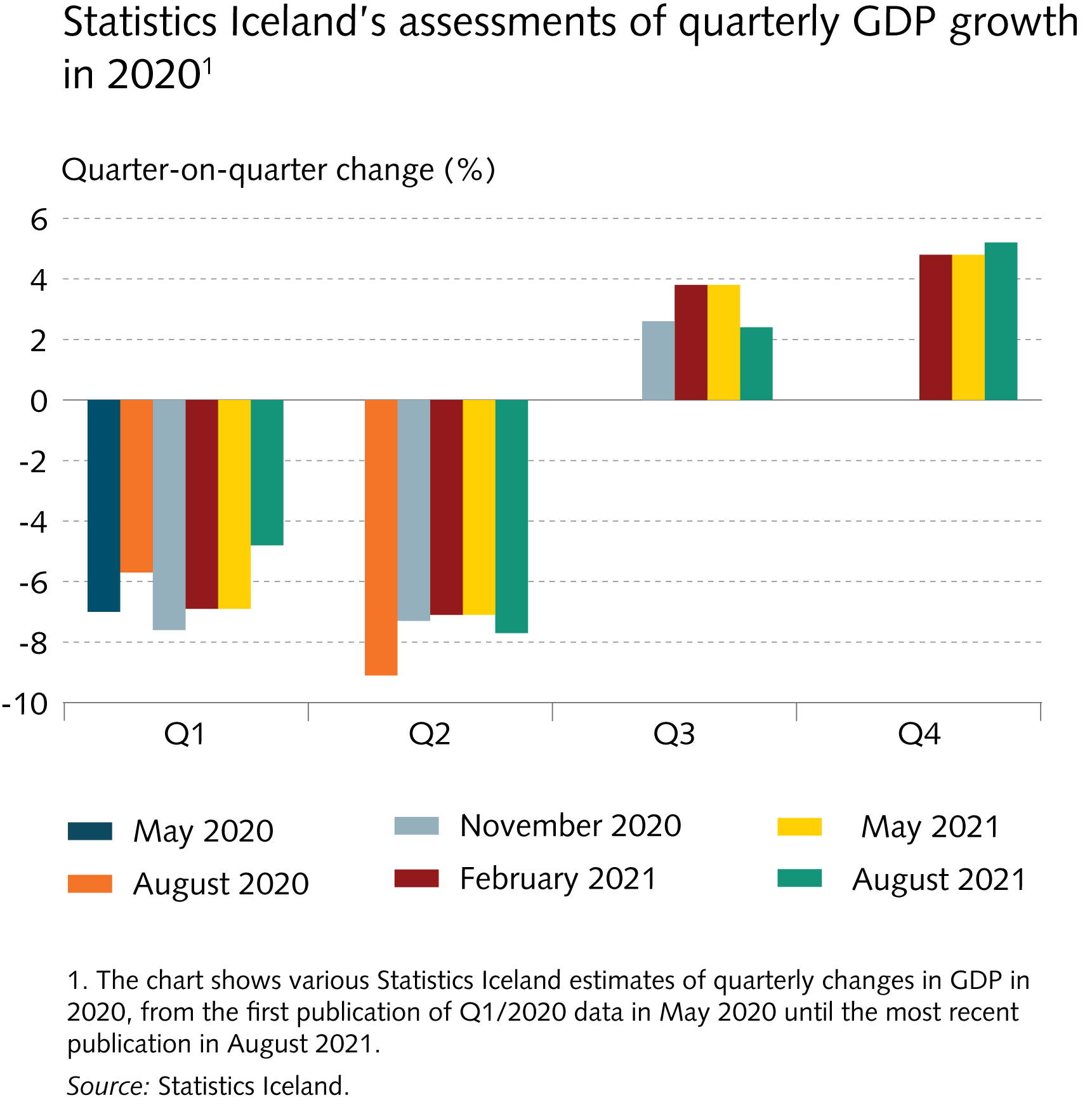 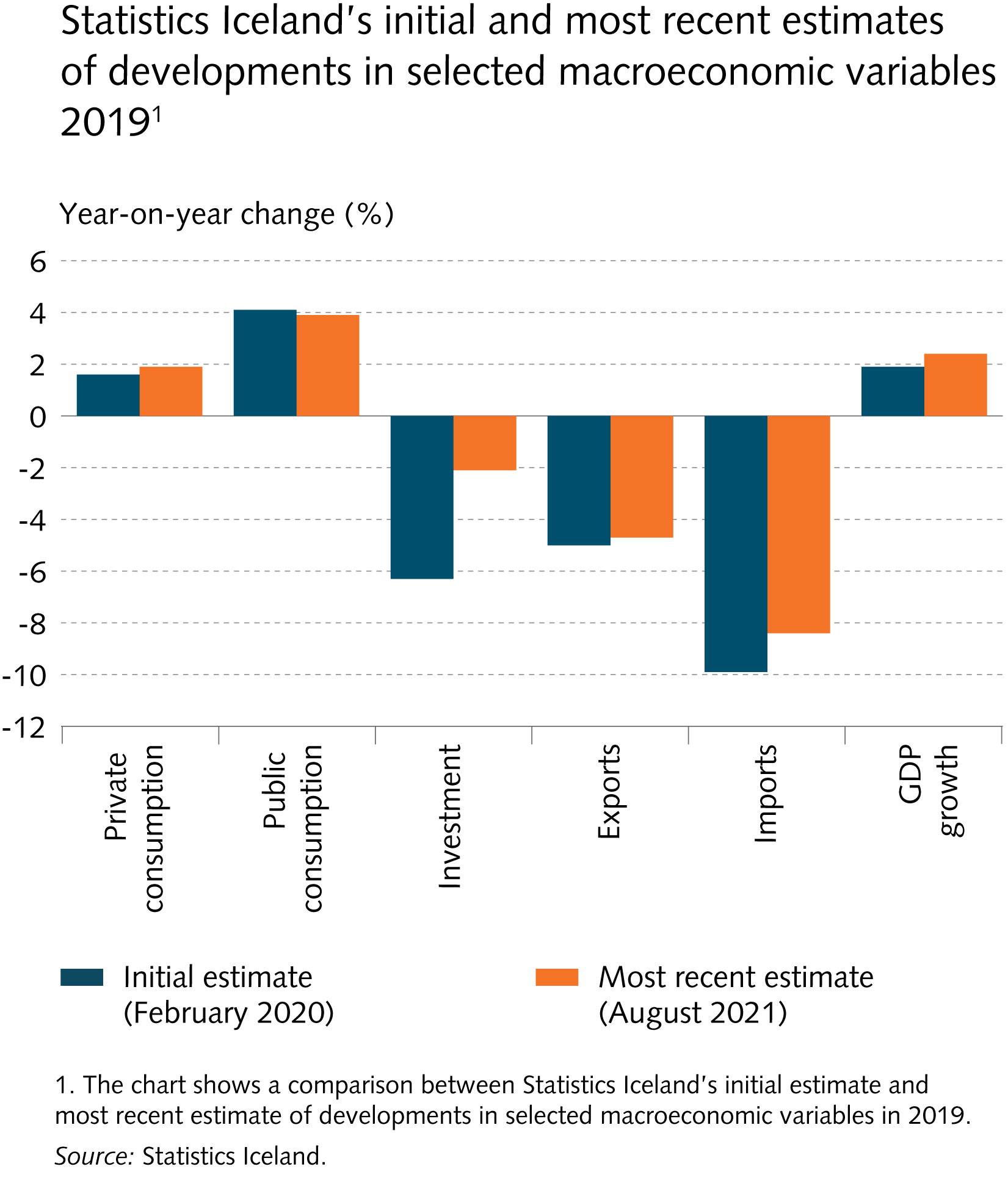 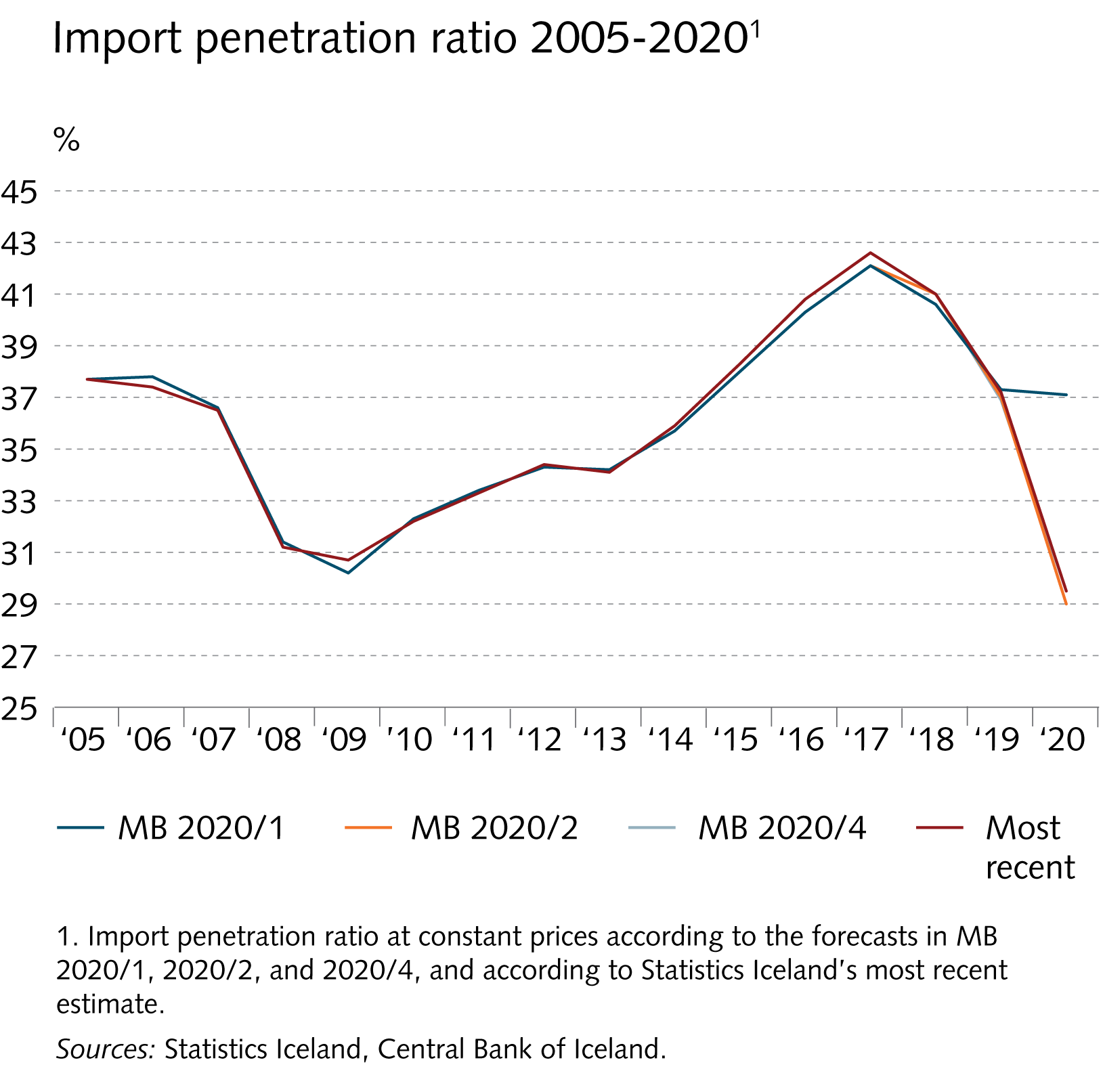 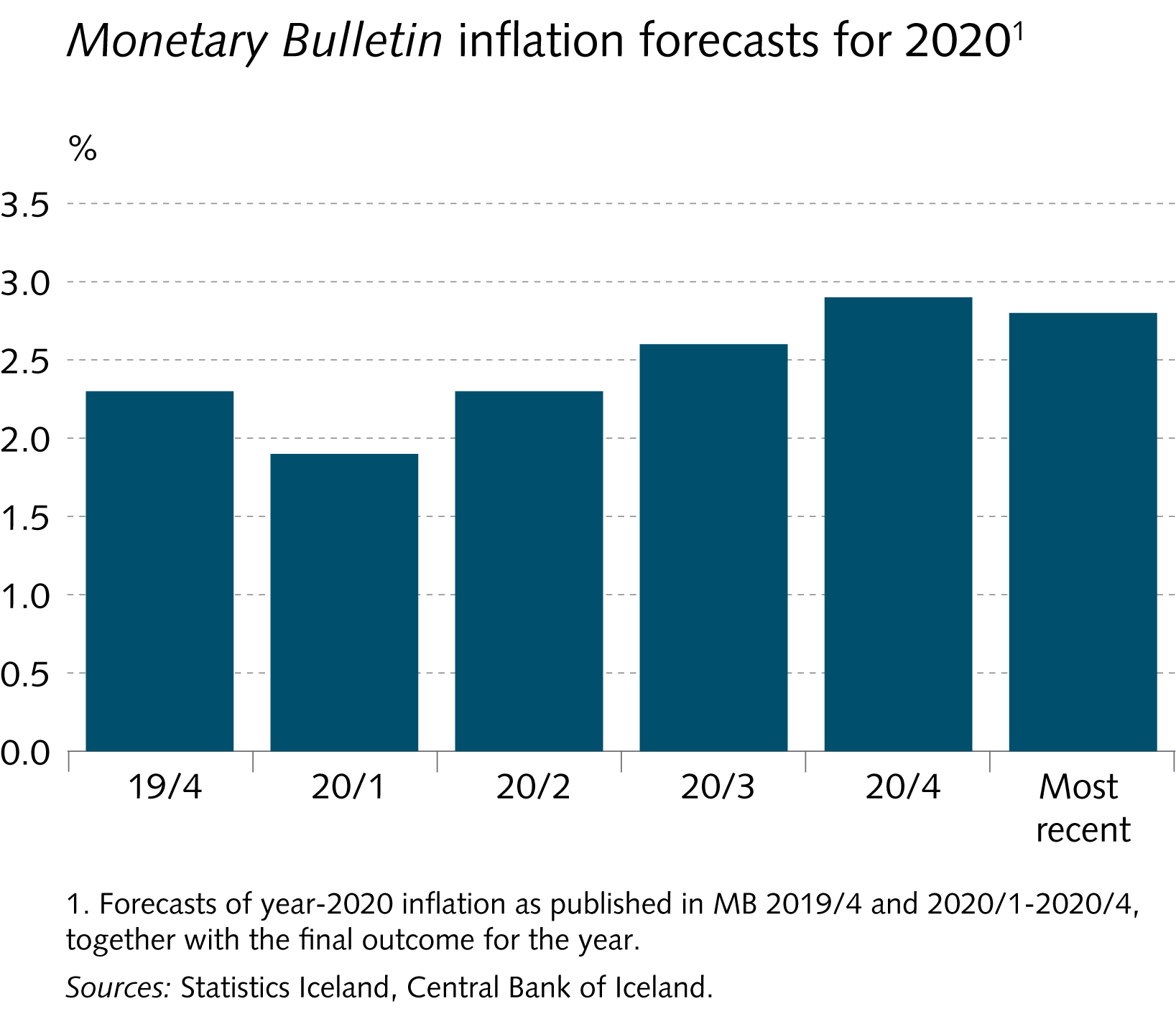 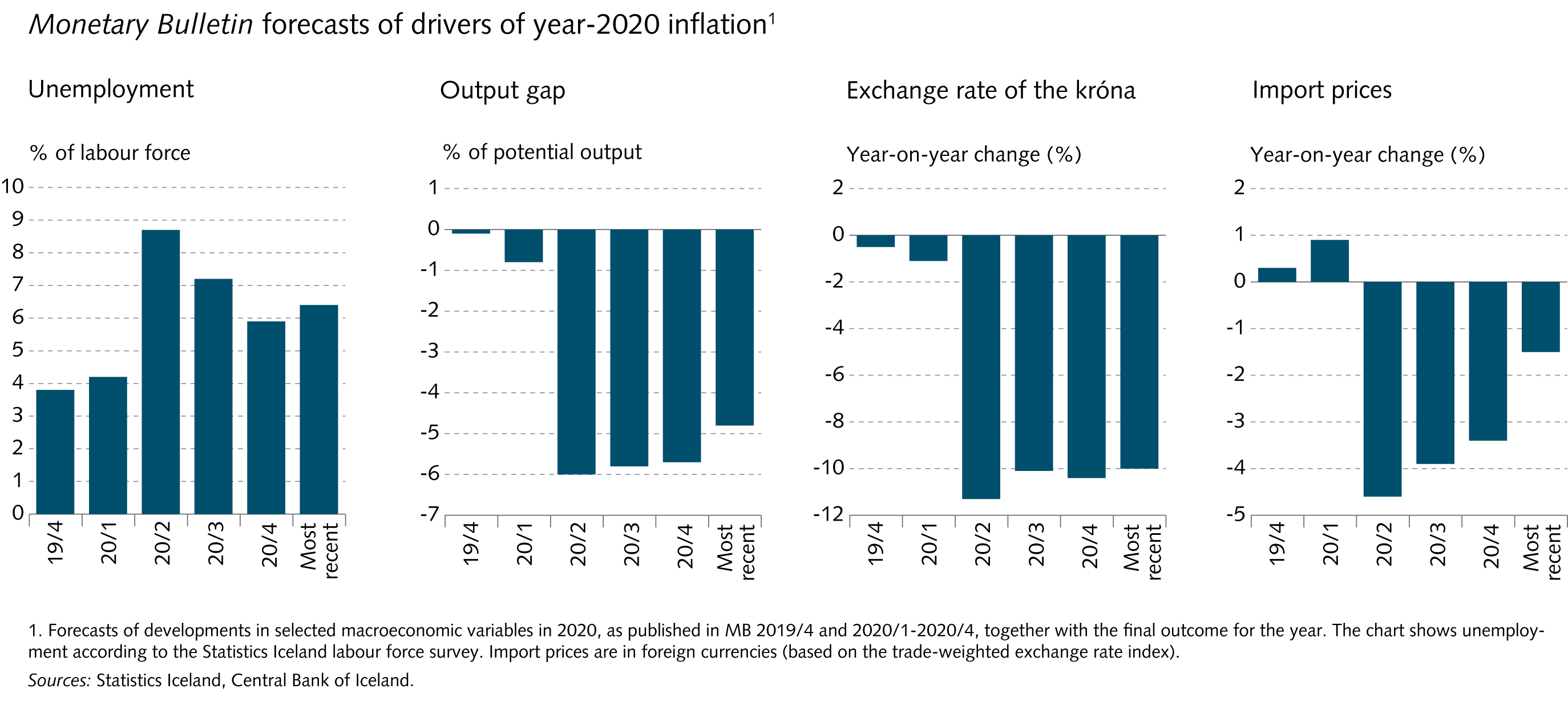 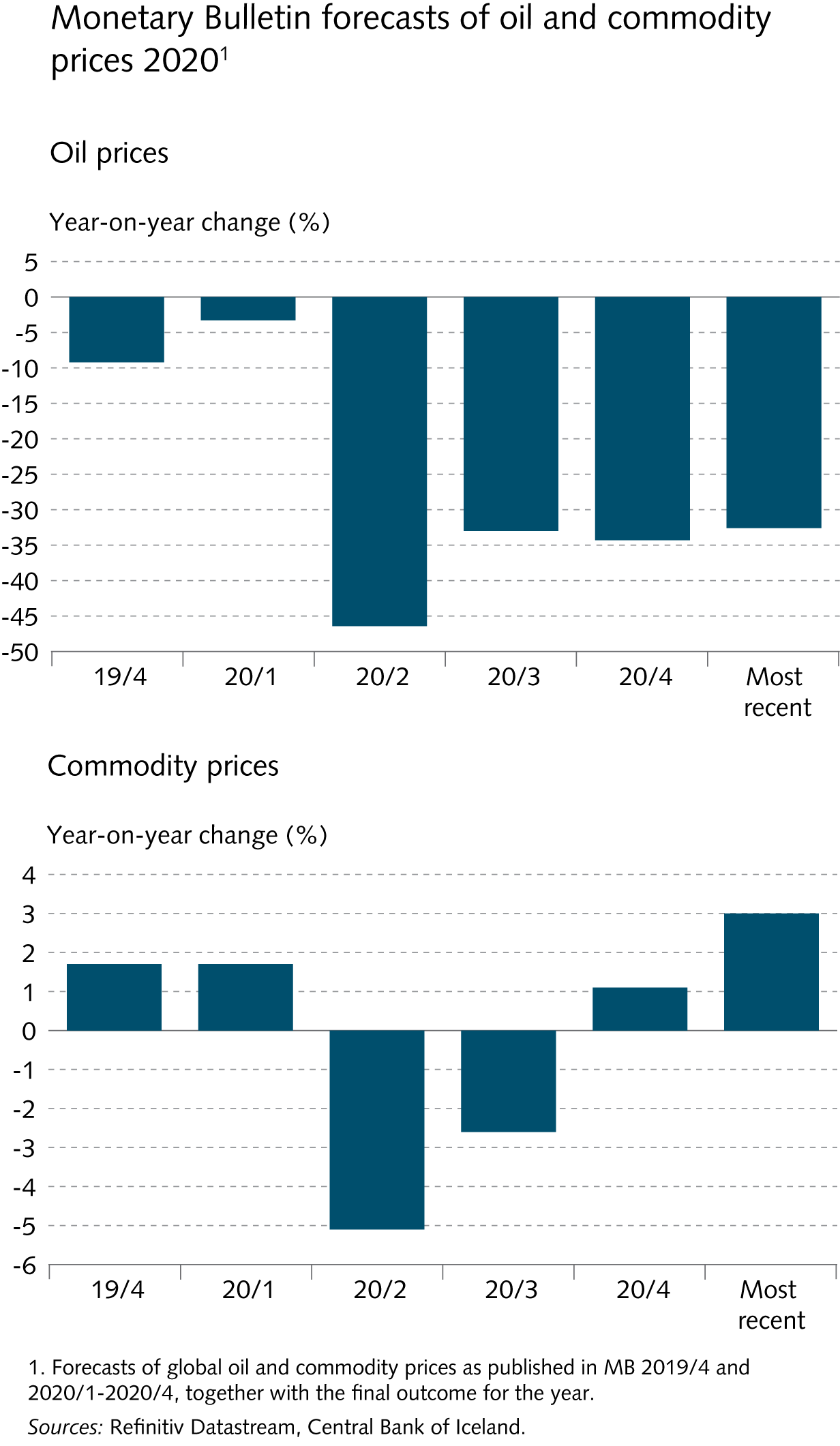 Appendix 1 Snapshots of domestic and foreign economic activity in the midst of a global pandemic
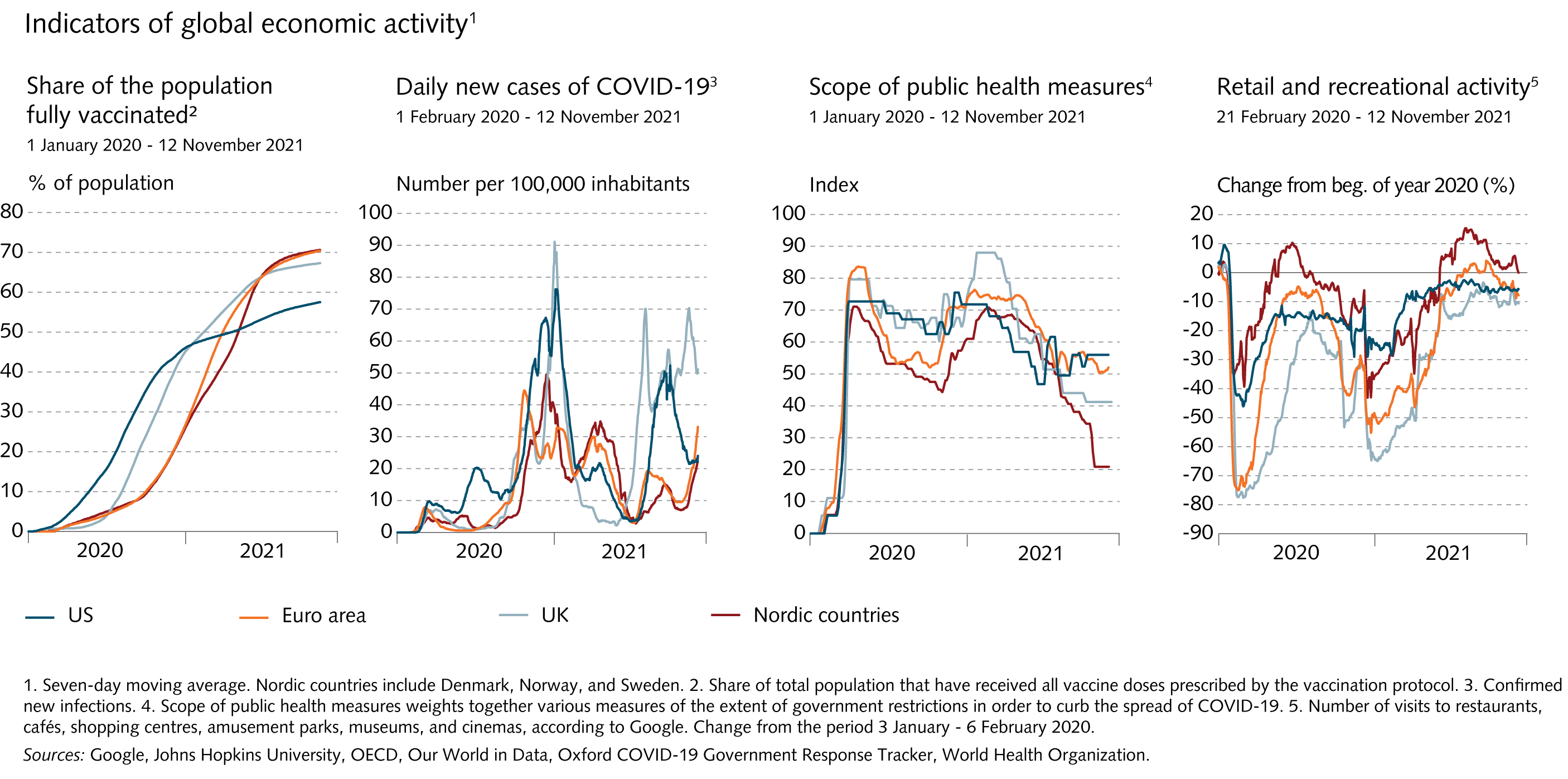 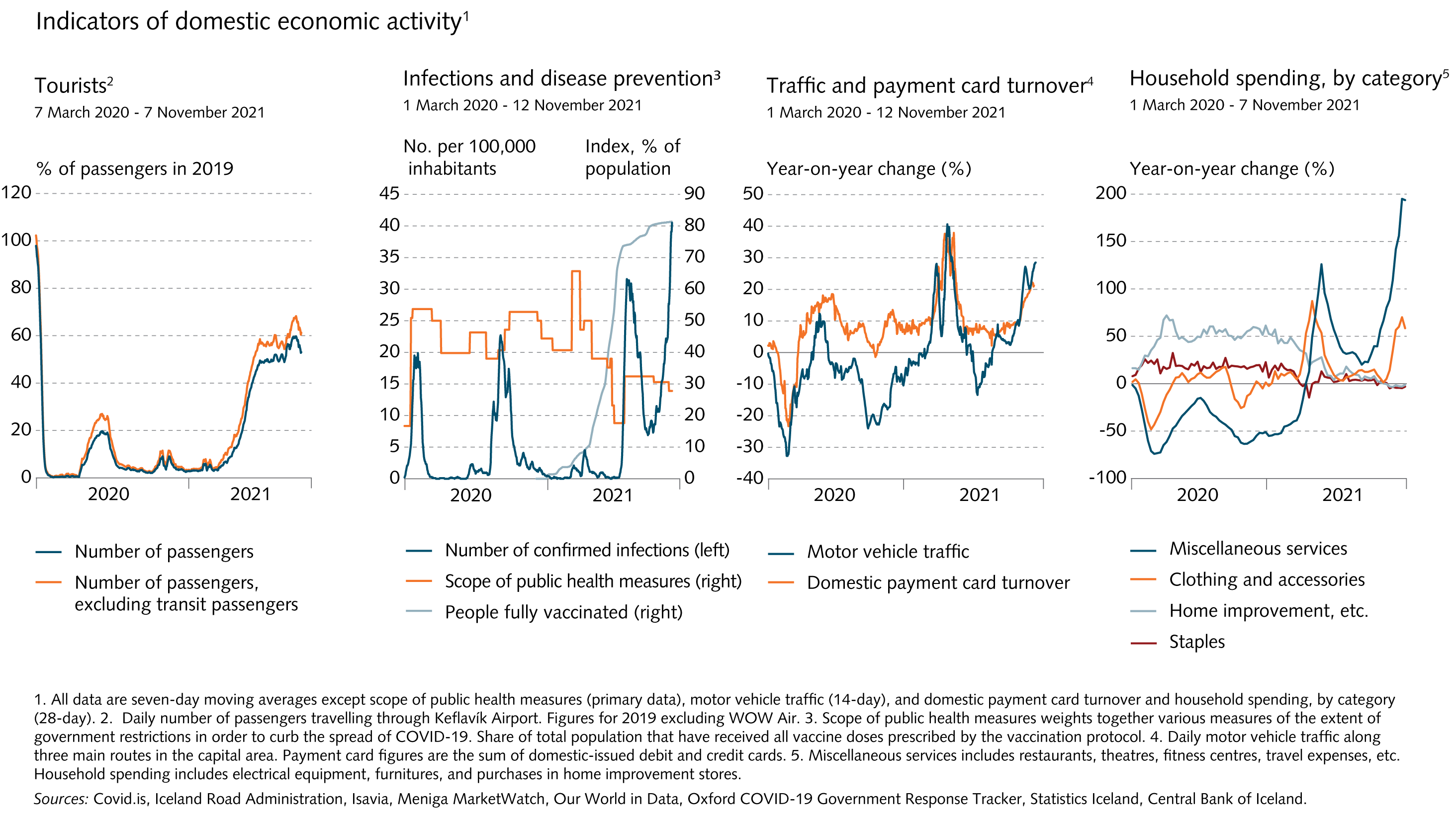 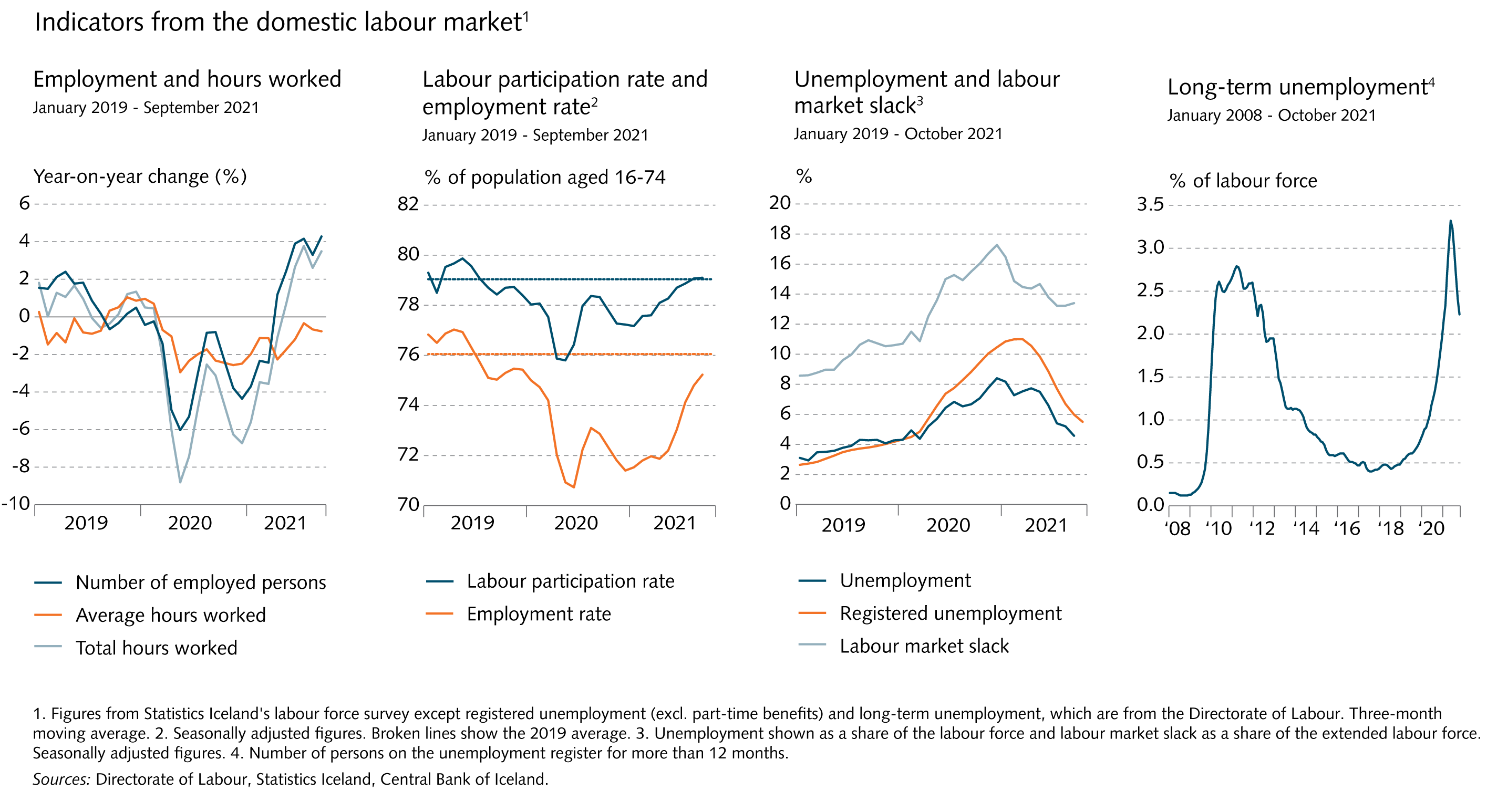